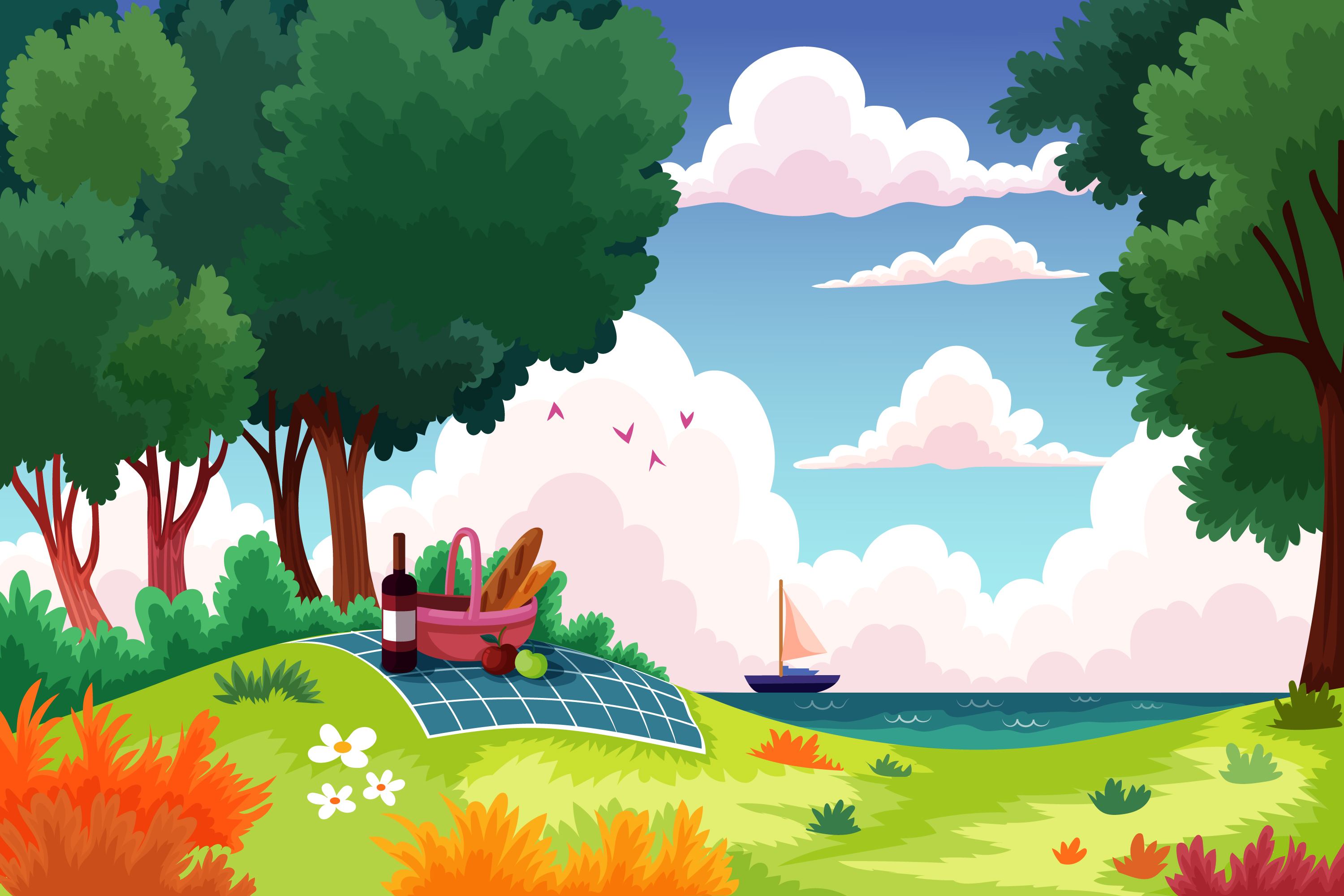 Thứ … ngày … tháng ... năm…
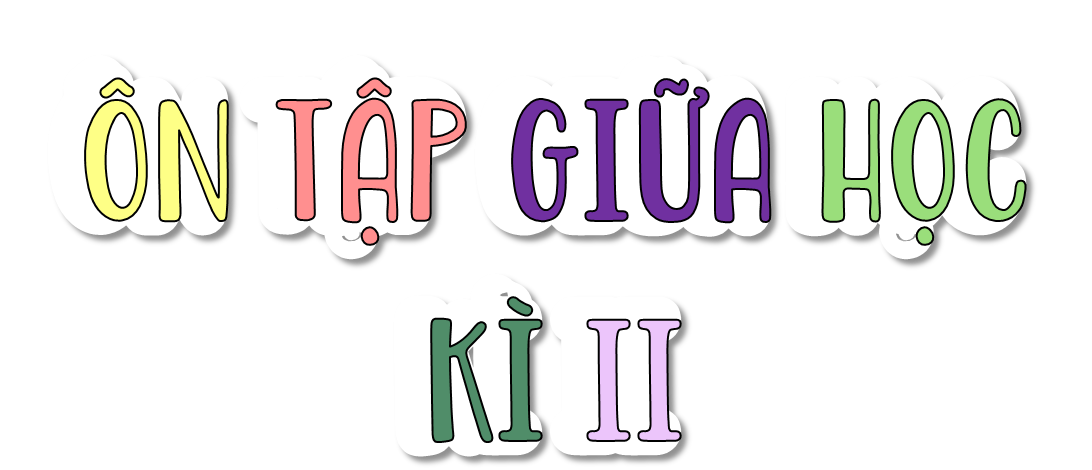 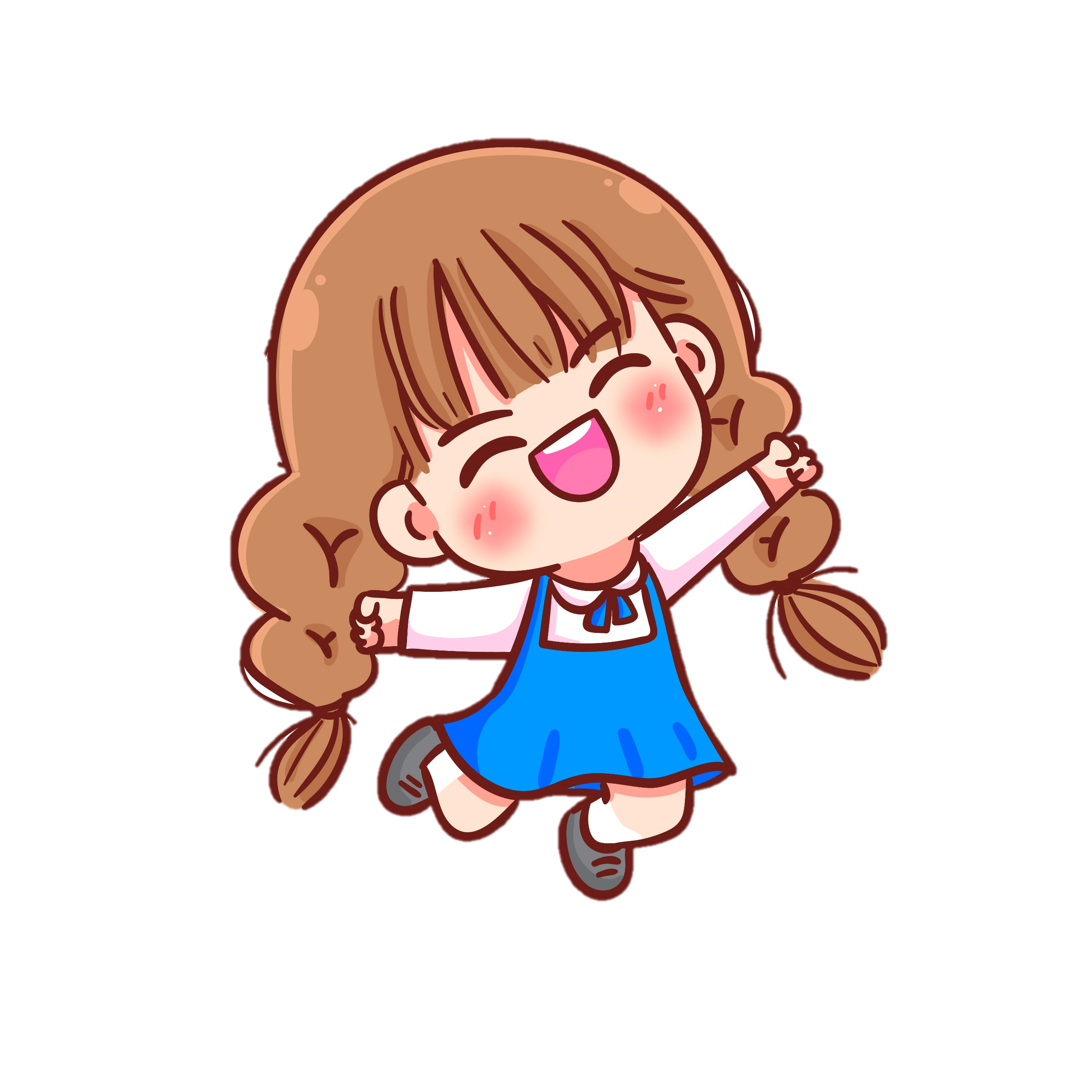 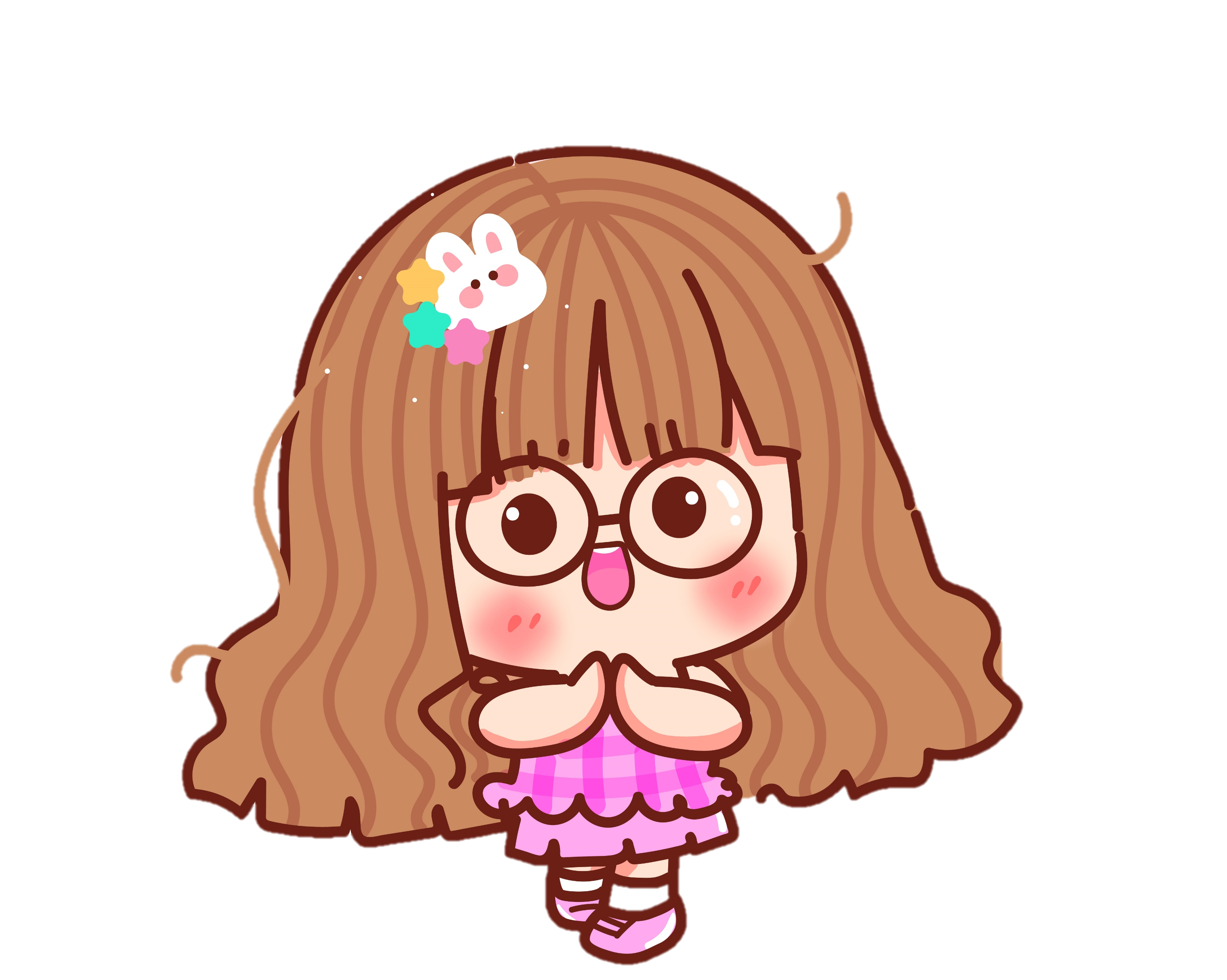 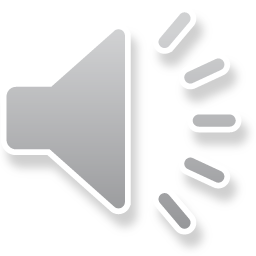 Đâu là hoạt động kinh tế biển của vùng Duyên hải miền Trung
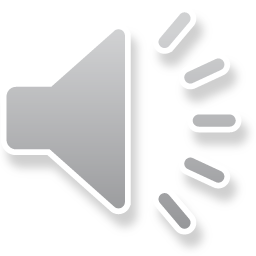 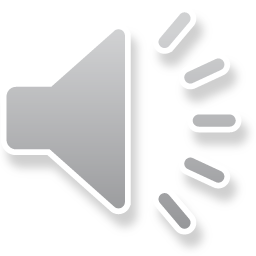 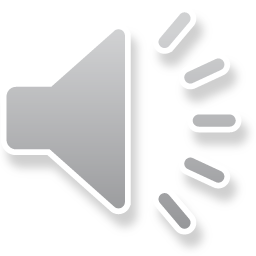 Làm muối
Đánh bắt và nuôi trồng hải sản
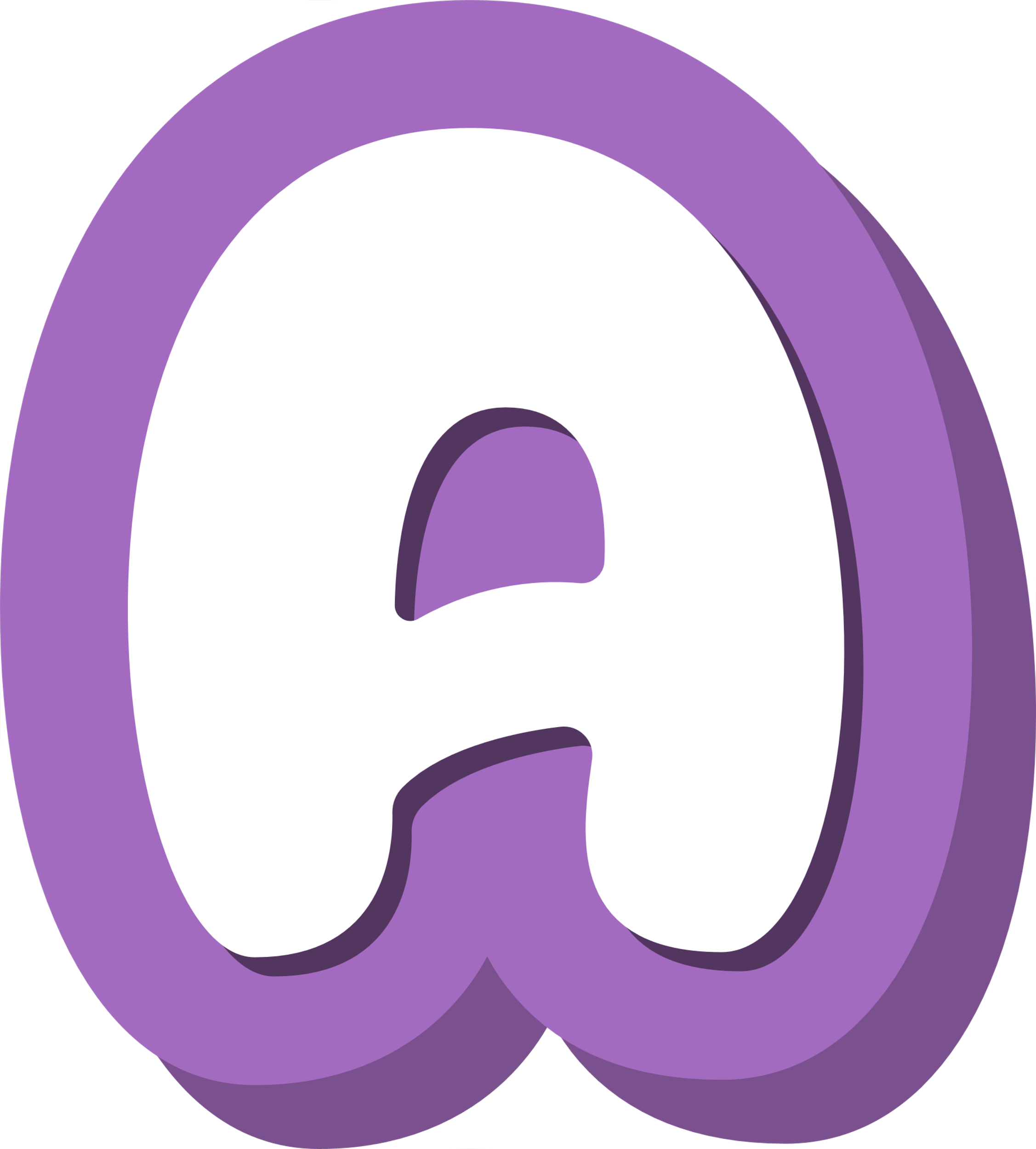 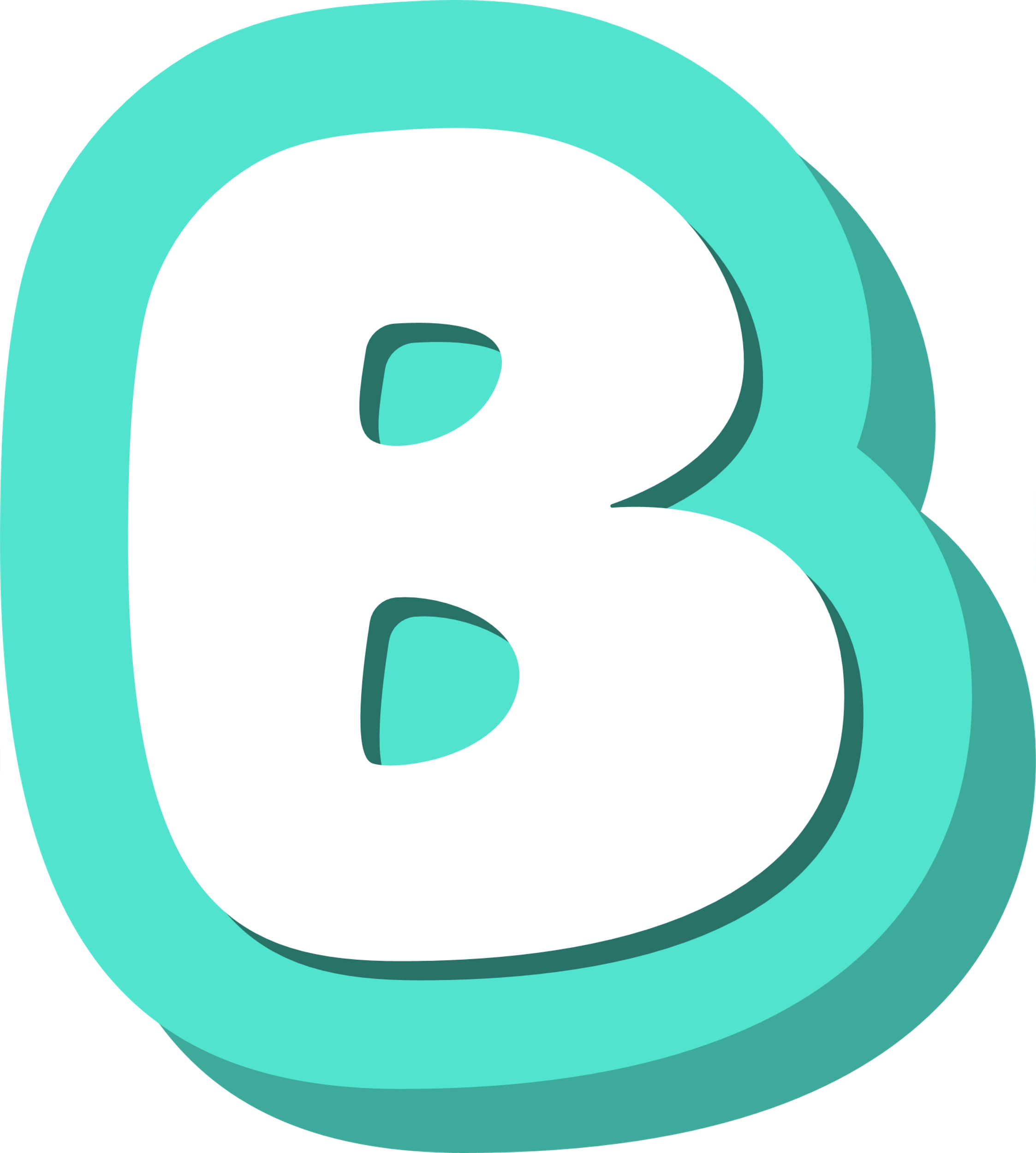 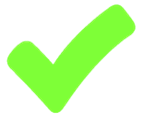 Cả 3 đáp án trên
Du lịch biển
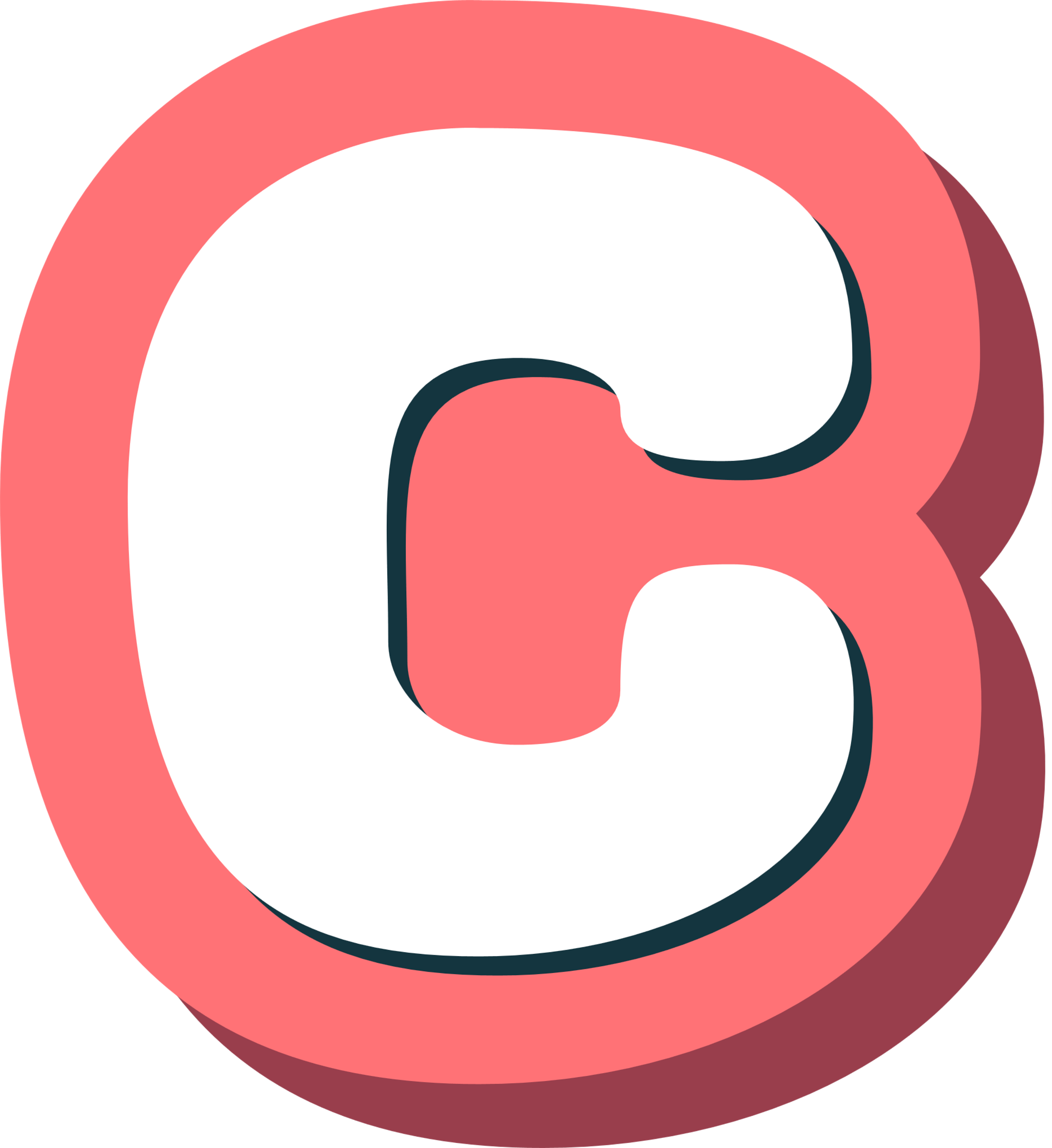 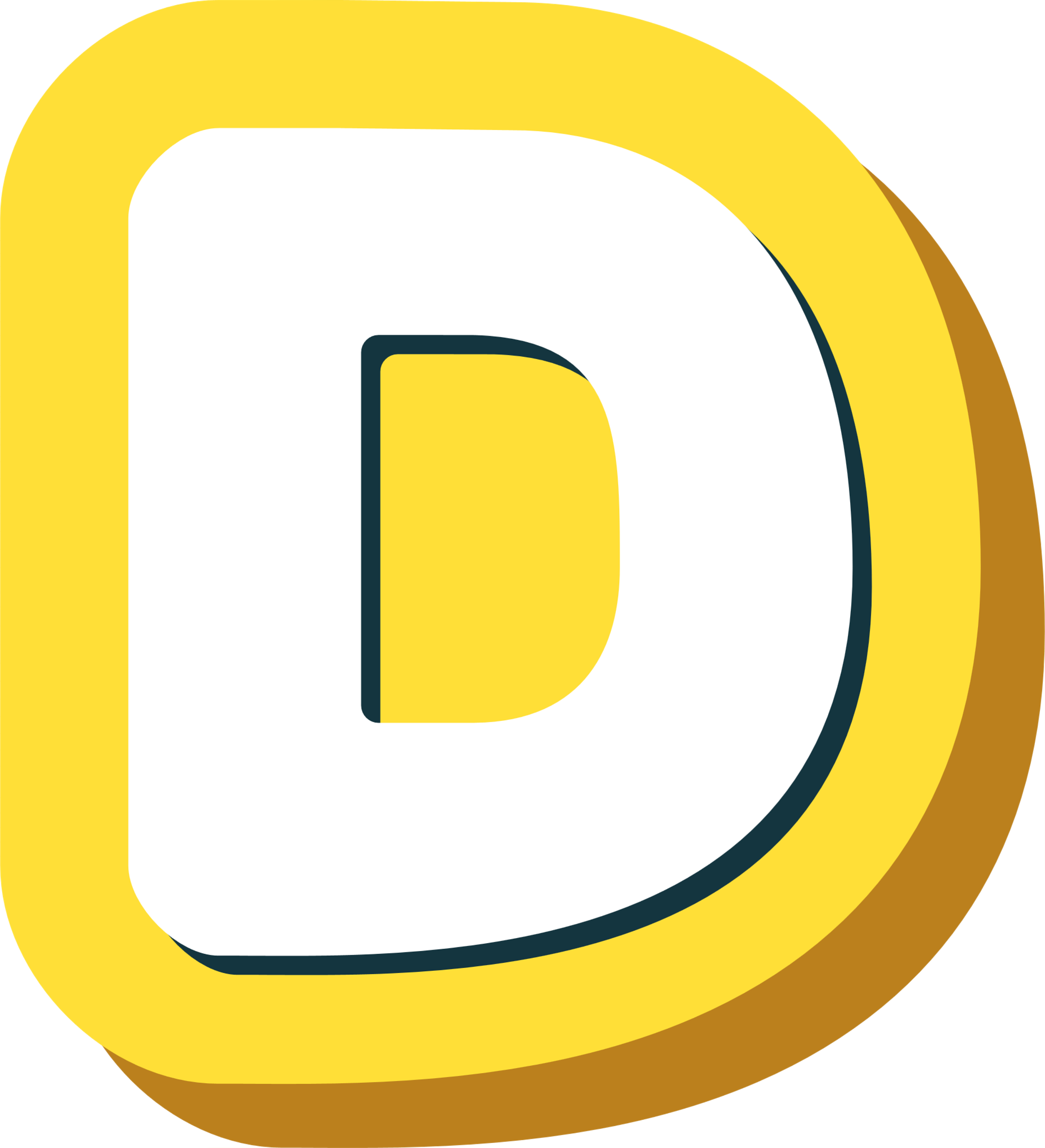 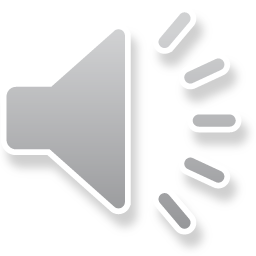 Vùng Duyên hải miền Trung được mệnh danh là?
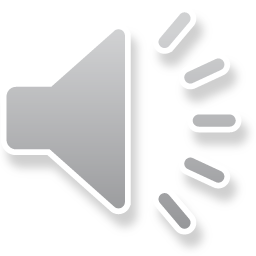 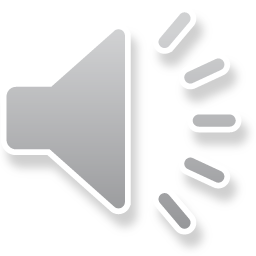 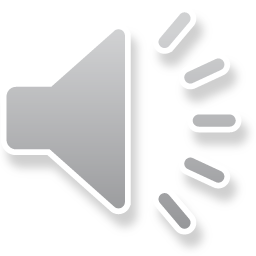 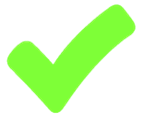 Tinh hoa văn hoá
Con đường di sản
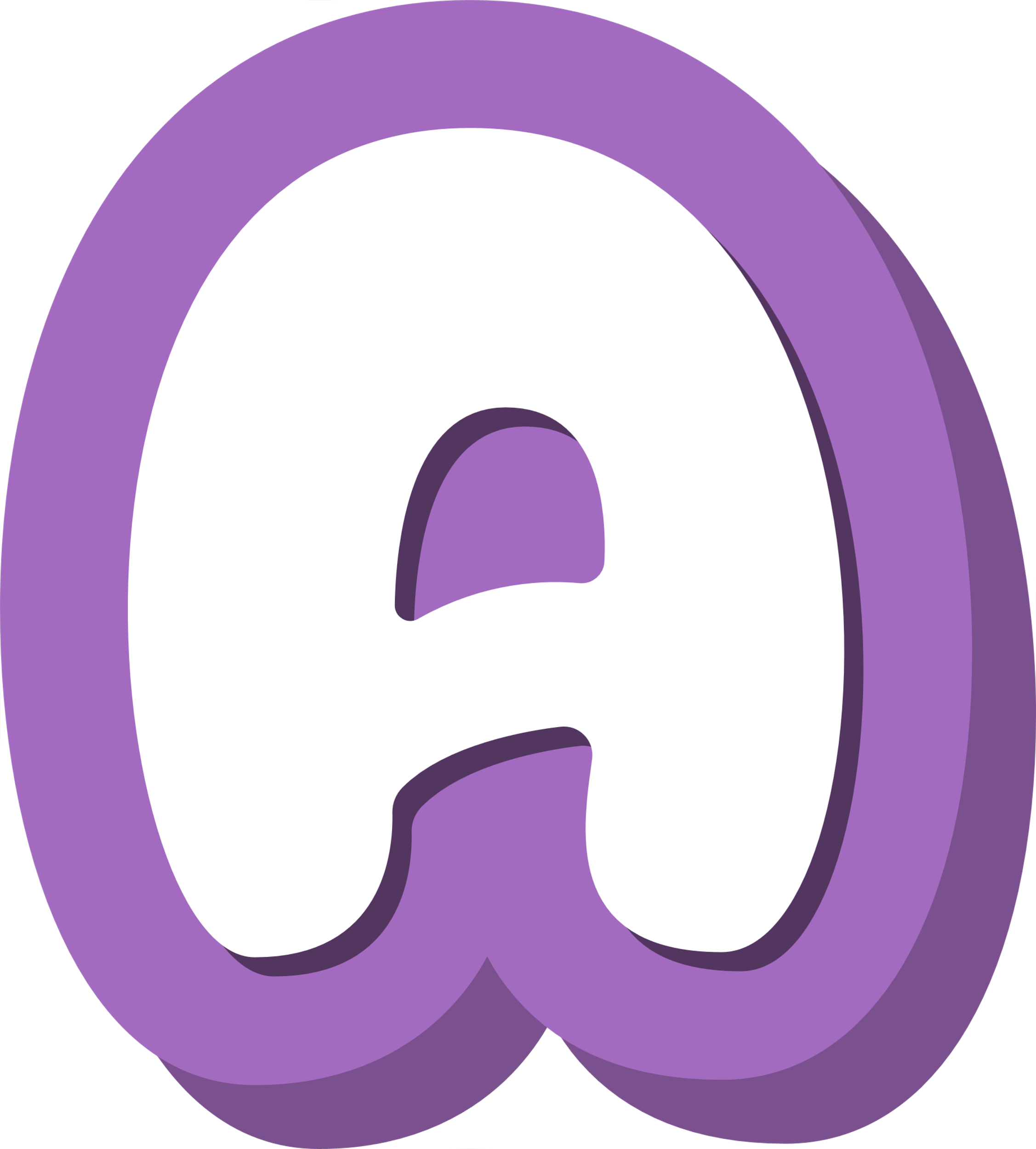 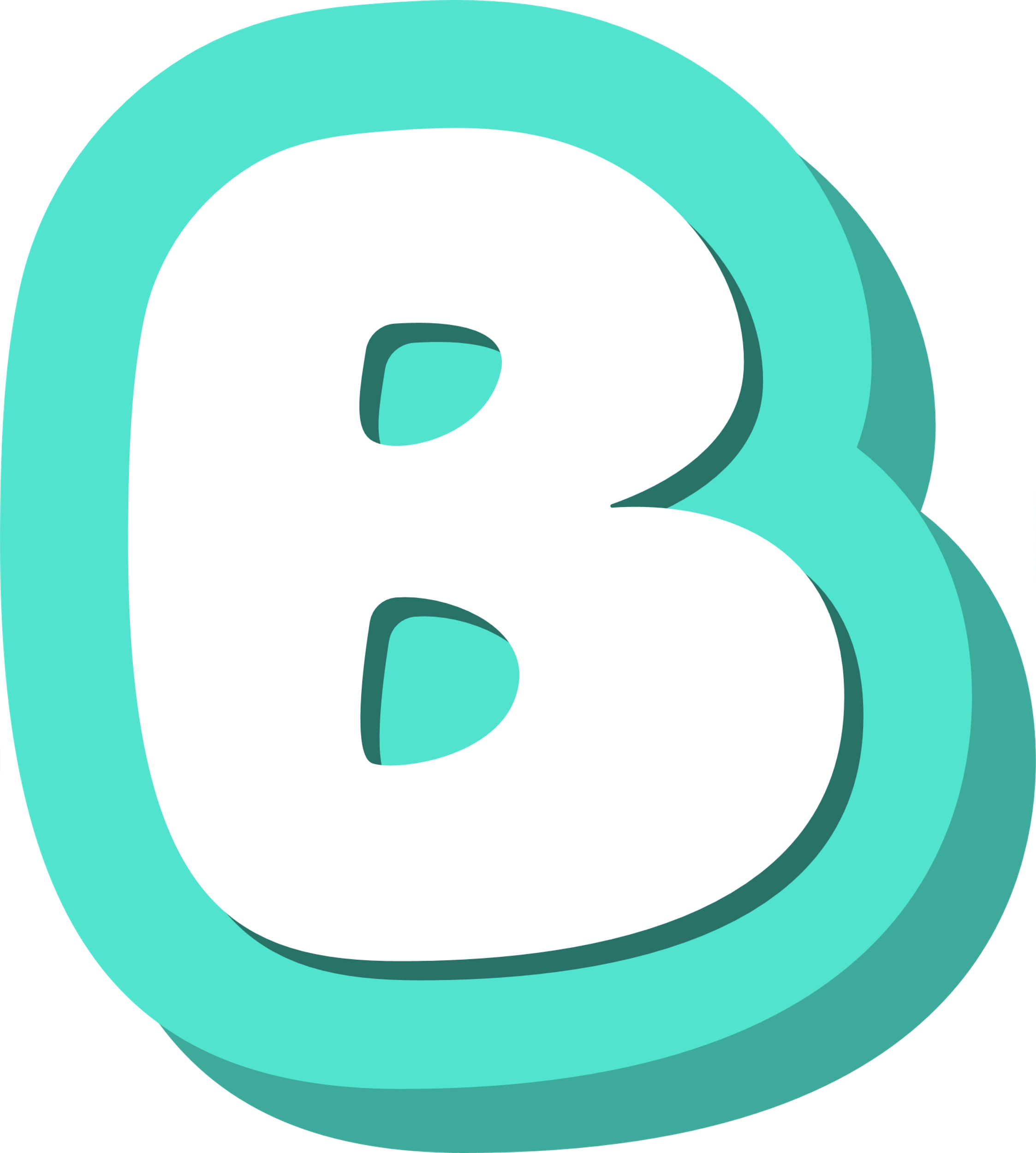 Đường cách mạng
Con đường mòn
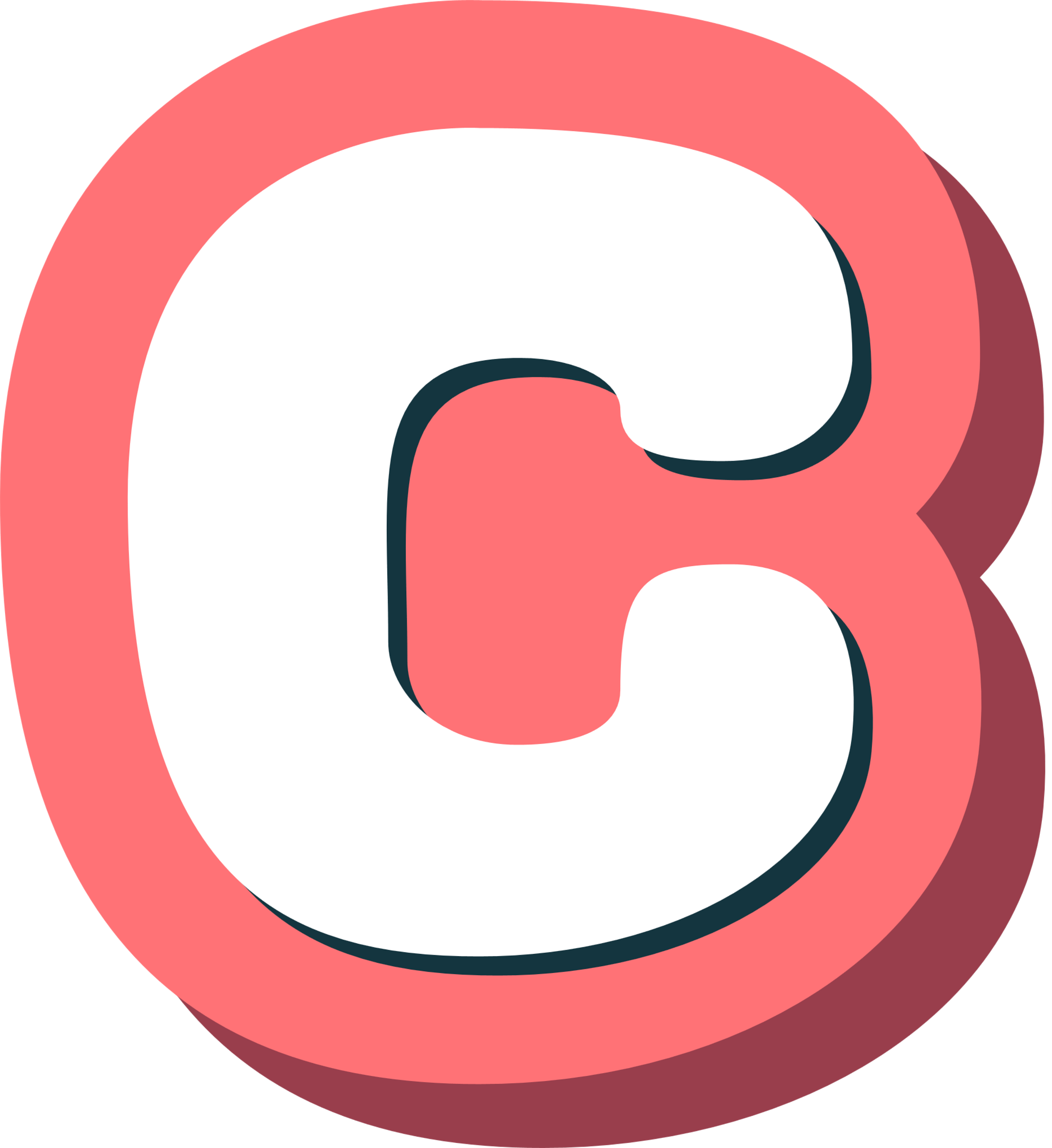 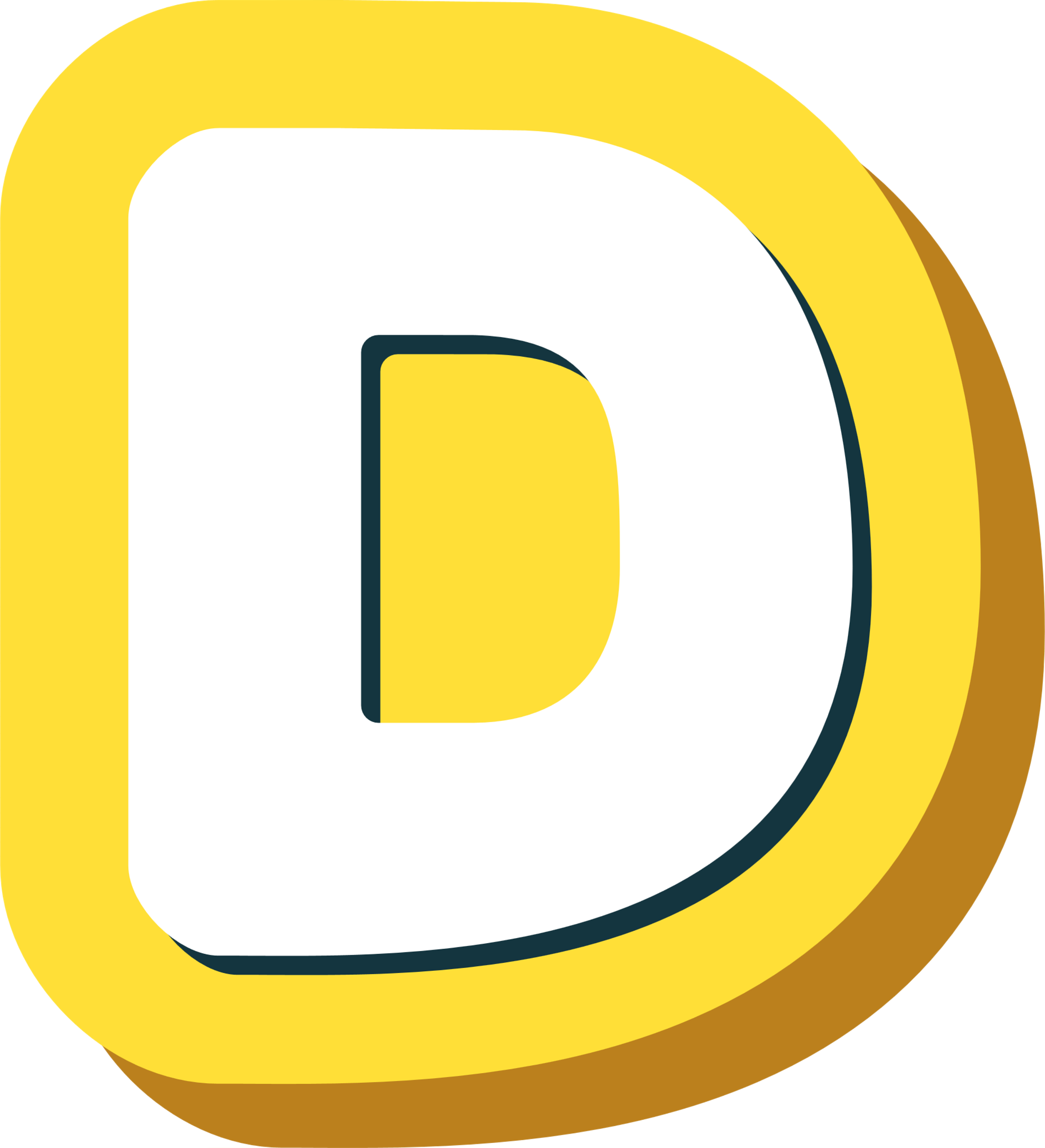 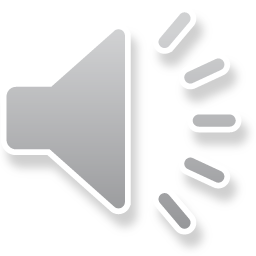 Đâu là tên một lễ hội ở 
Vùng Duyên hải miền Trung?
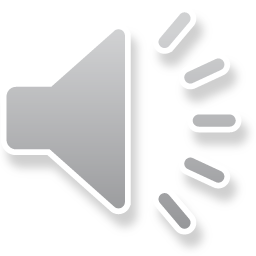 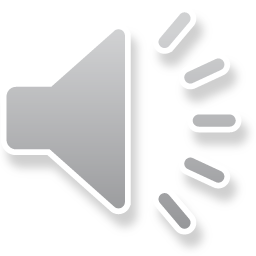 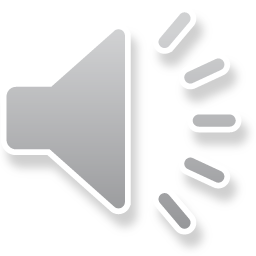 Lễ hội Lồng Tồng
Lễ hội Gàu Tào
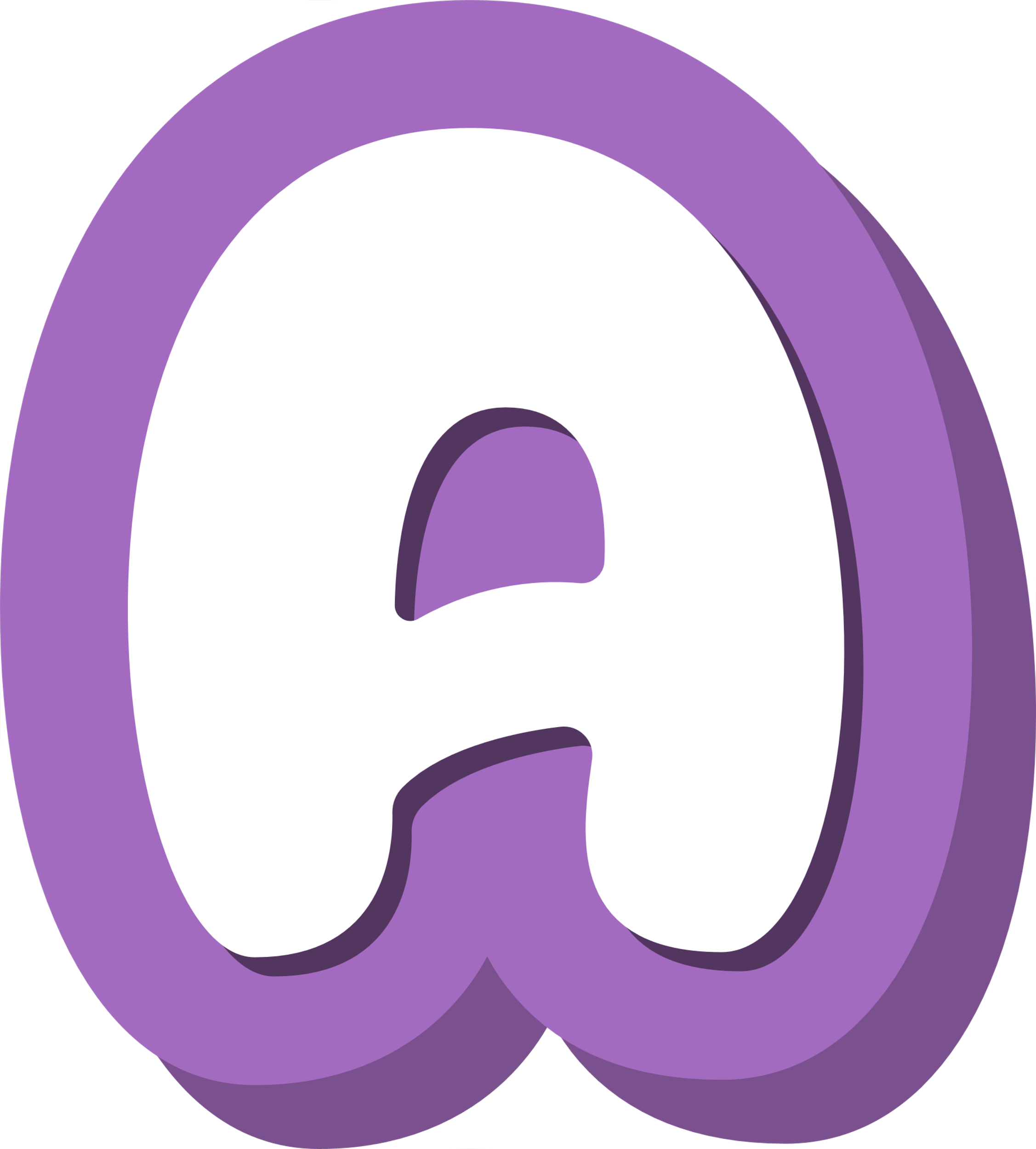 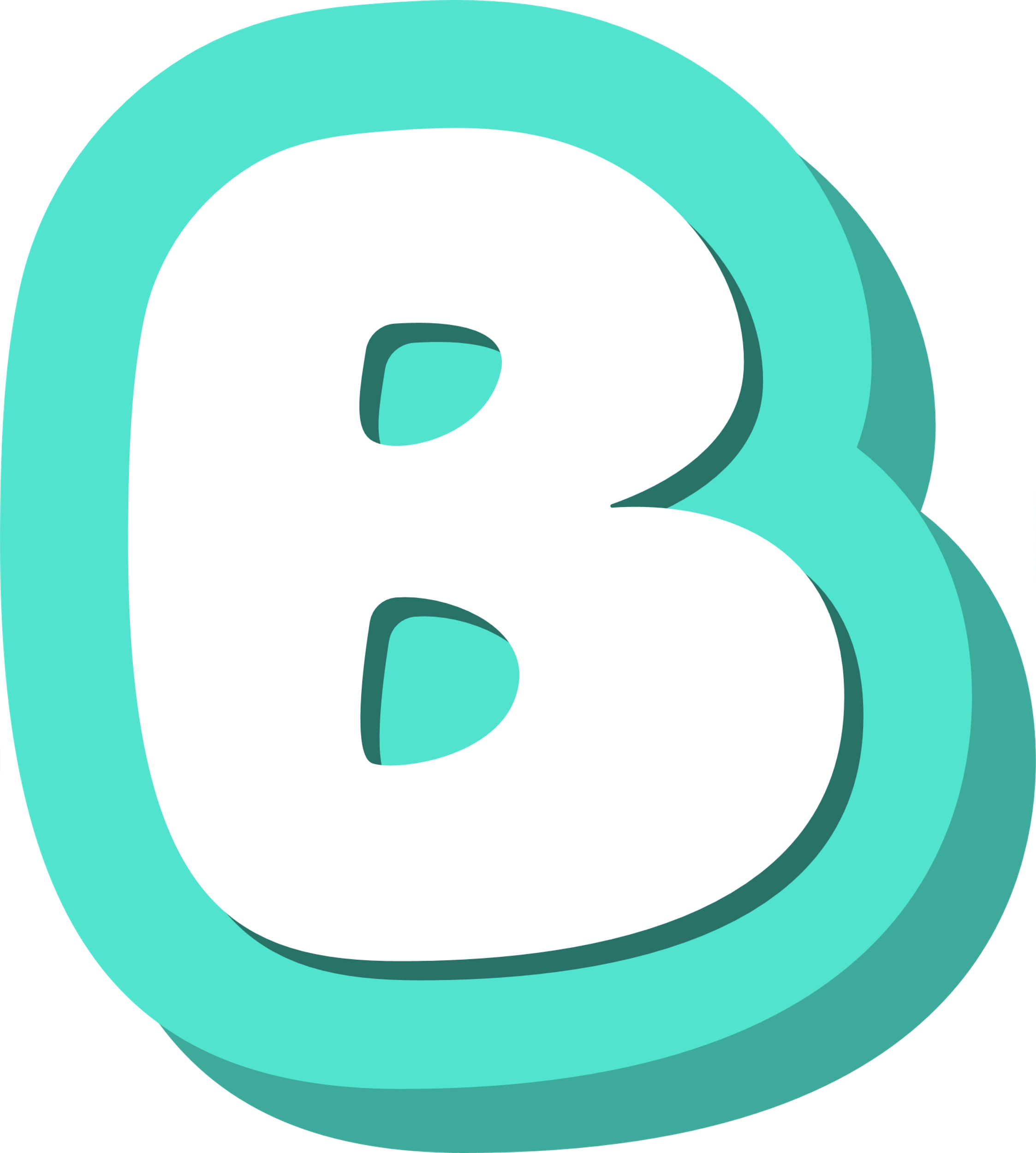 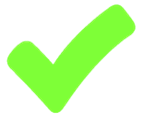 Lễ hội xuống đồng
Lễ hội Cầu Ngư
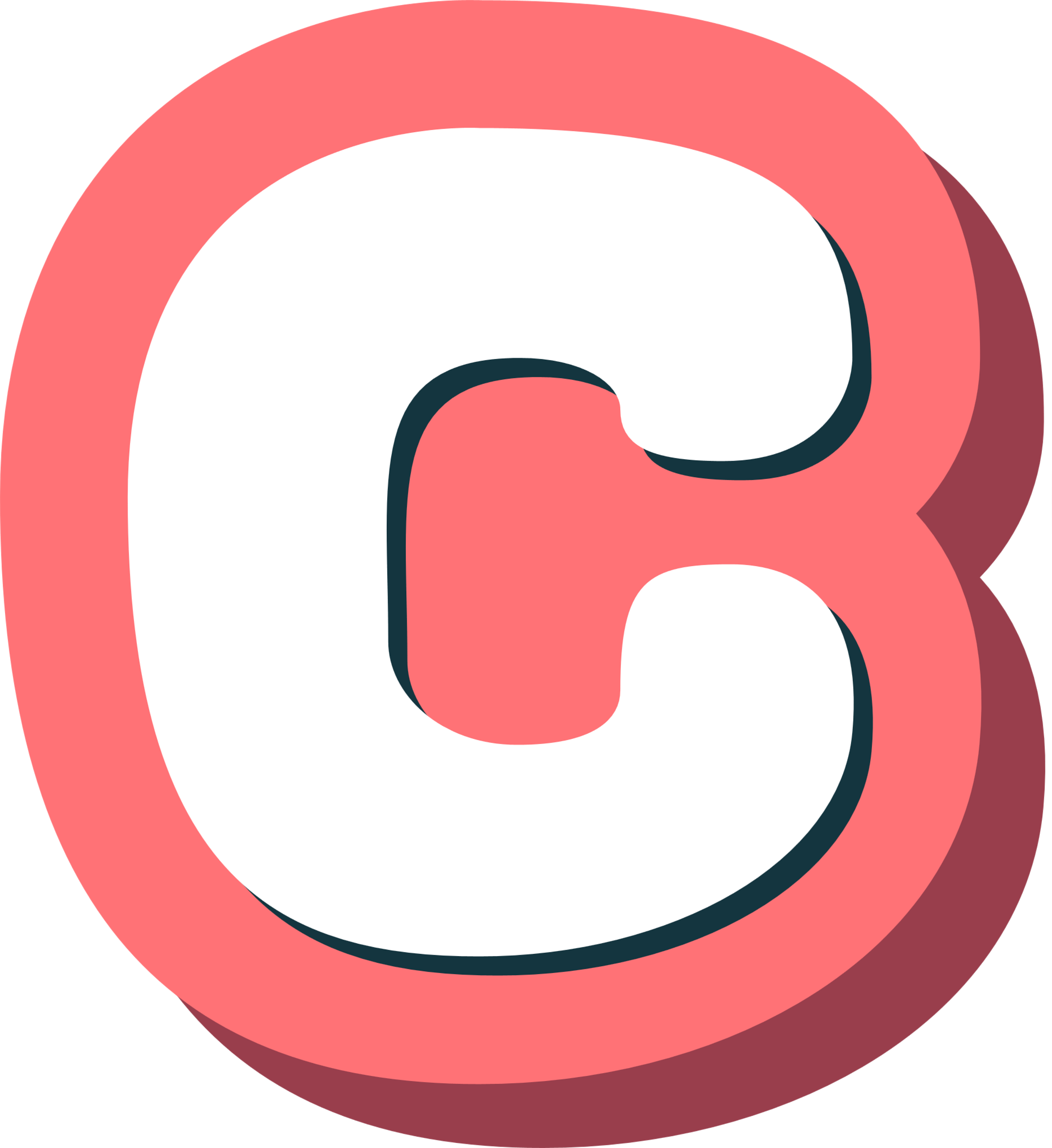 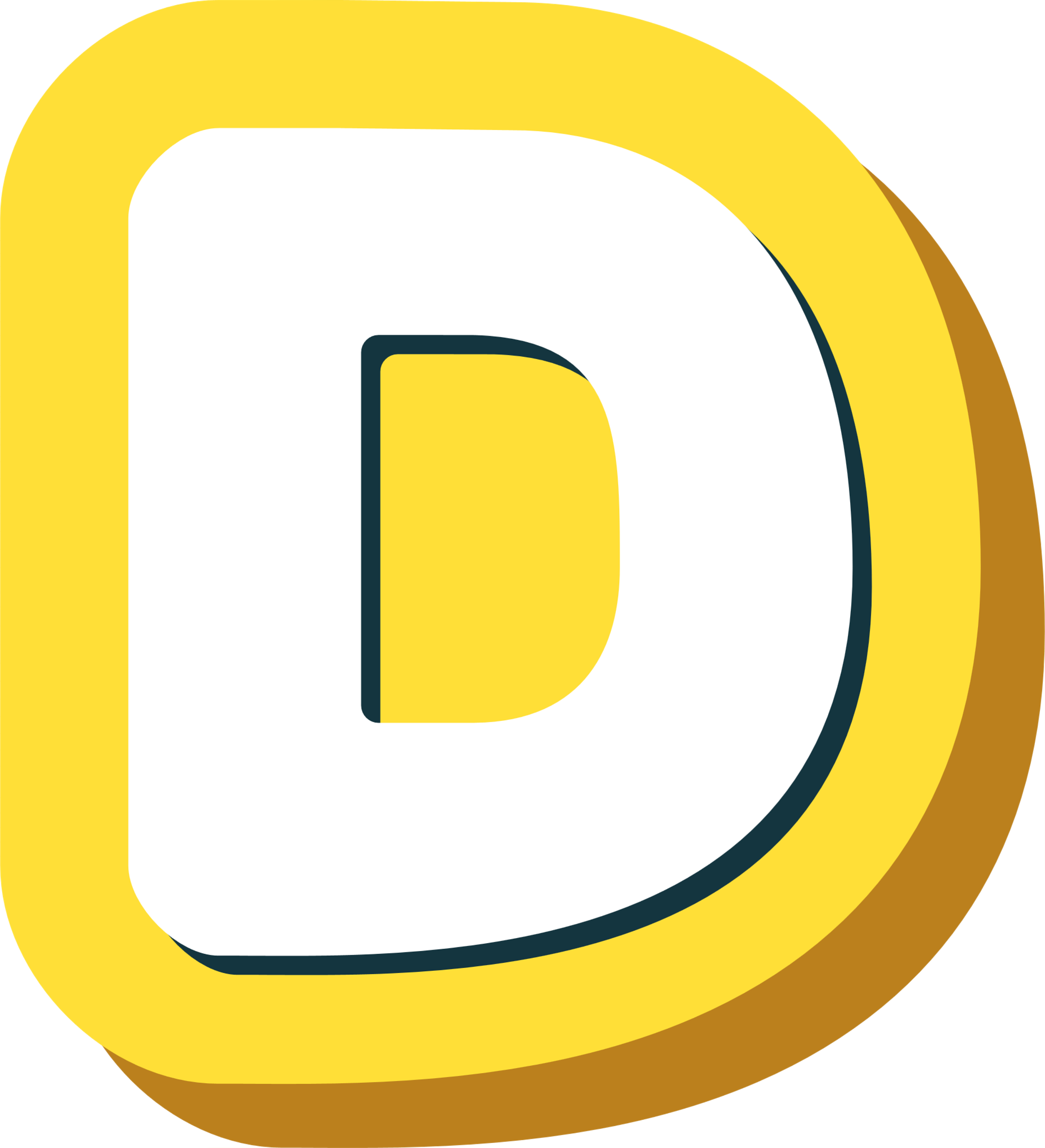 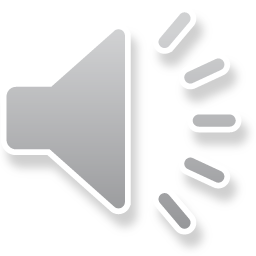 Cố đô Huế được Unesco ghi danh là di sản văn hoá thế giới năm nào?
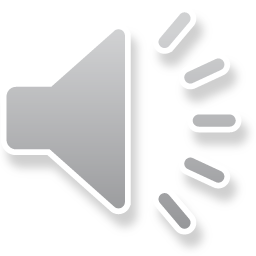 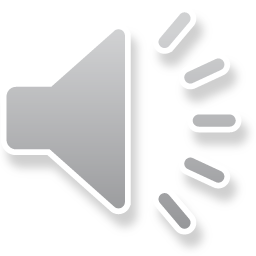 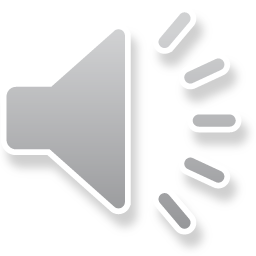 1990
1992
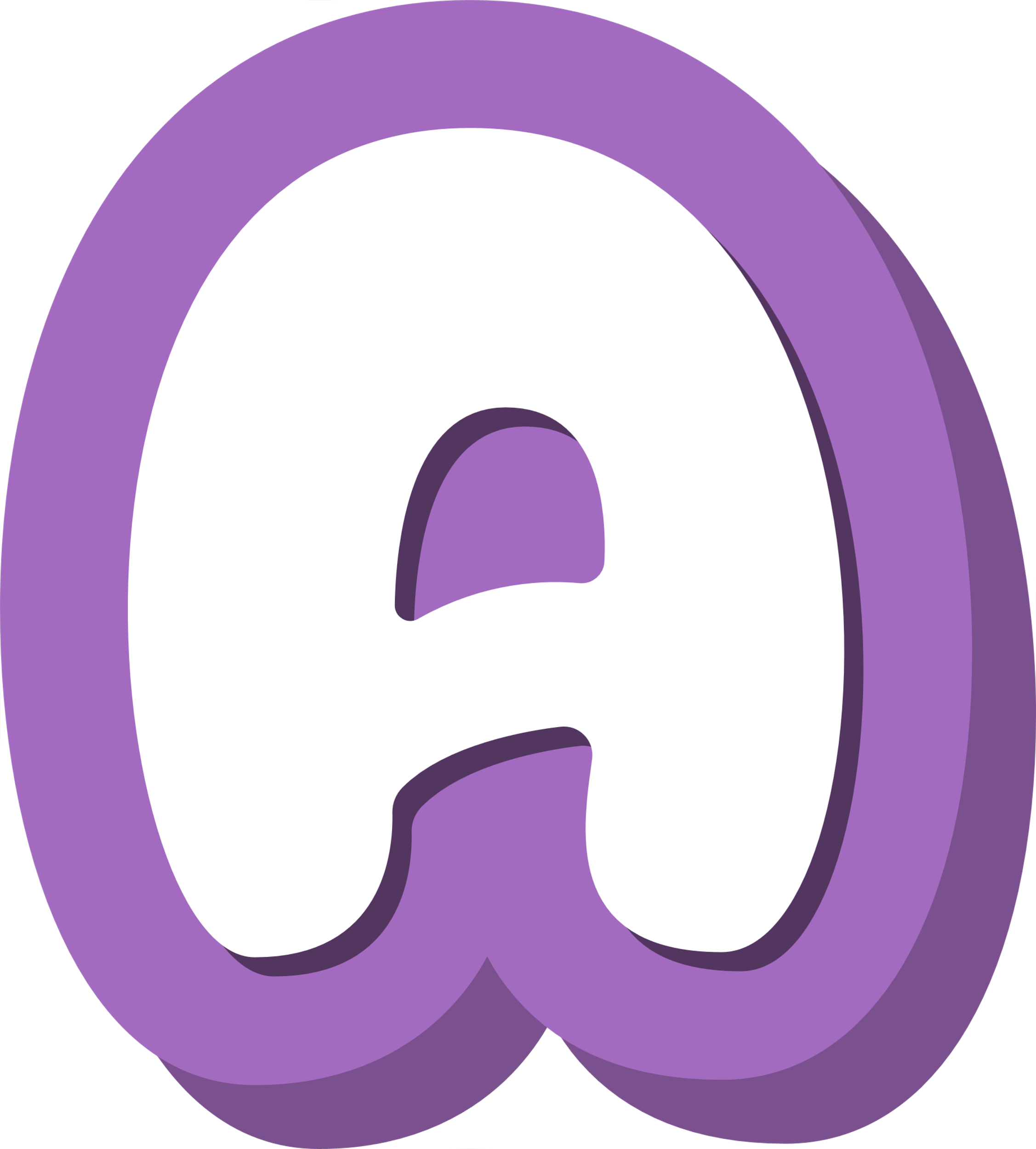 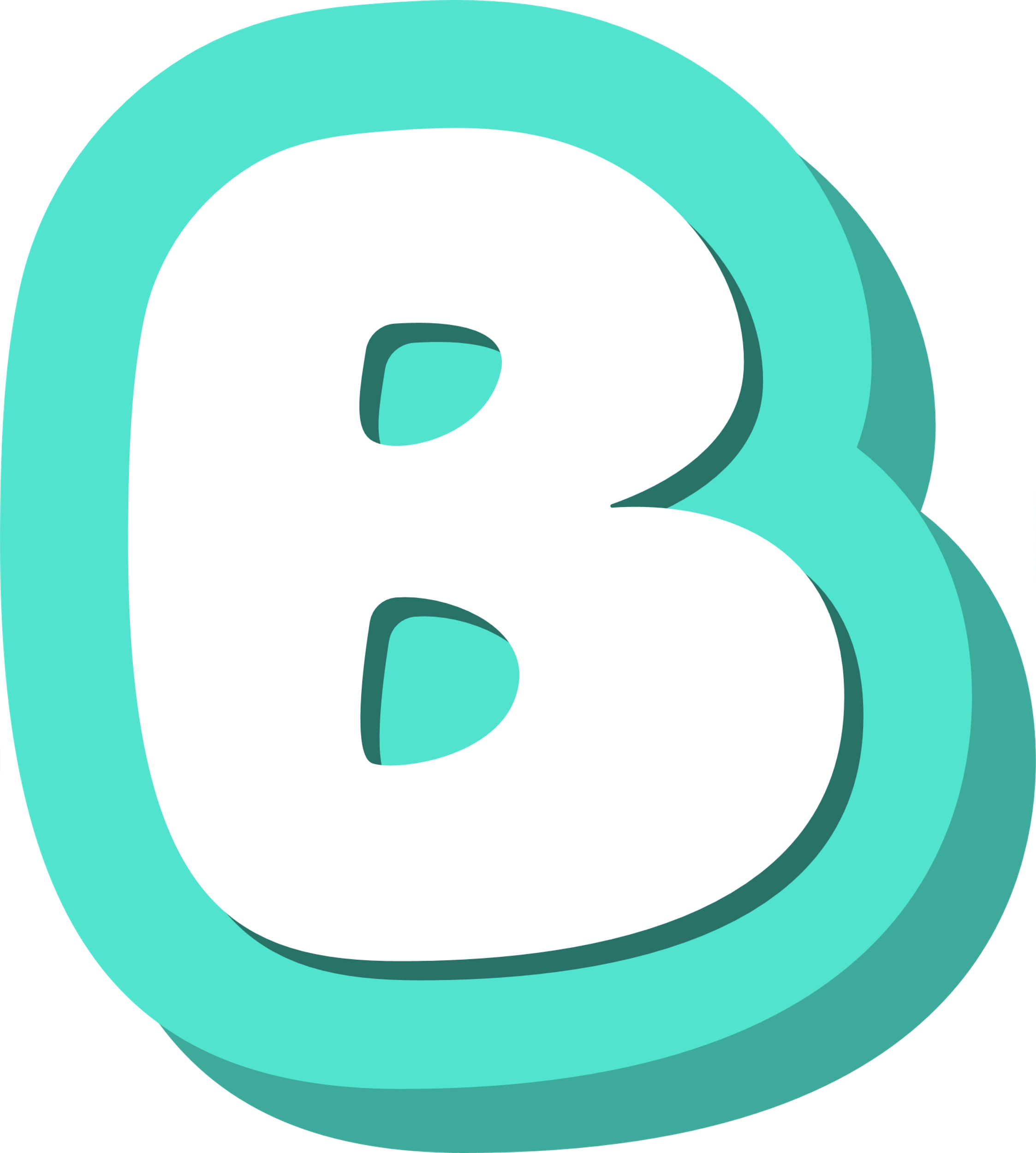 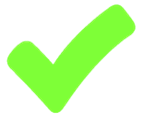 1993
1991
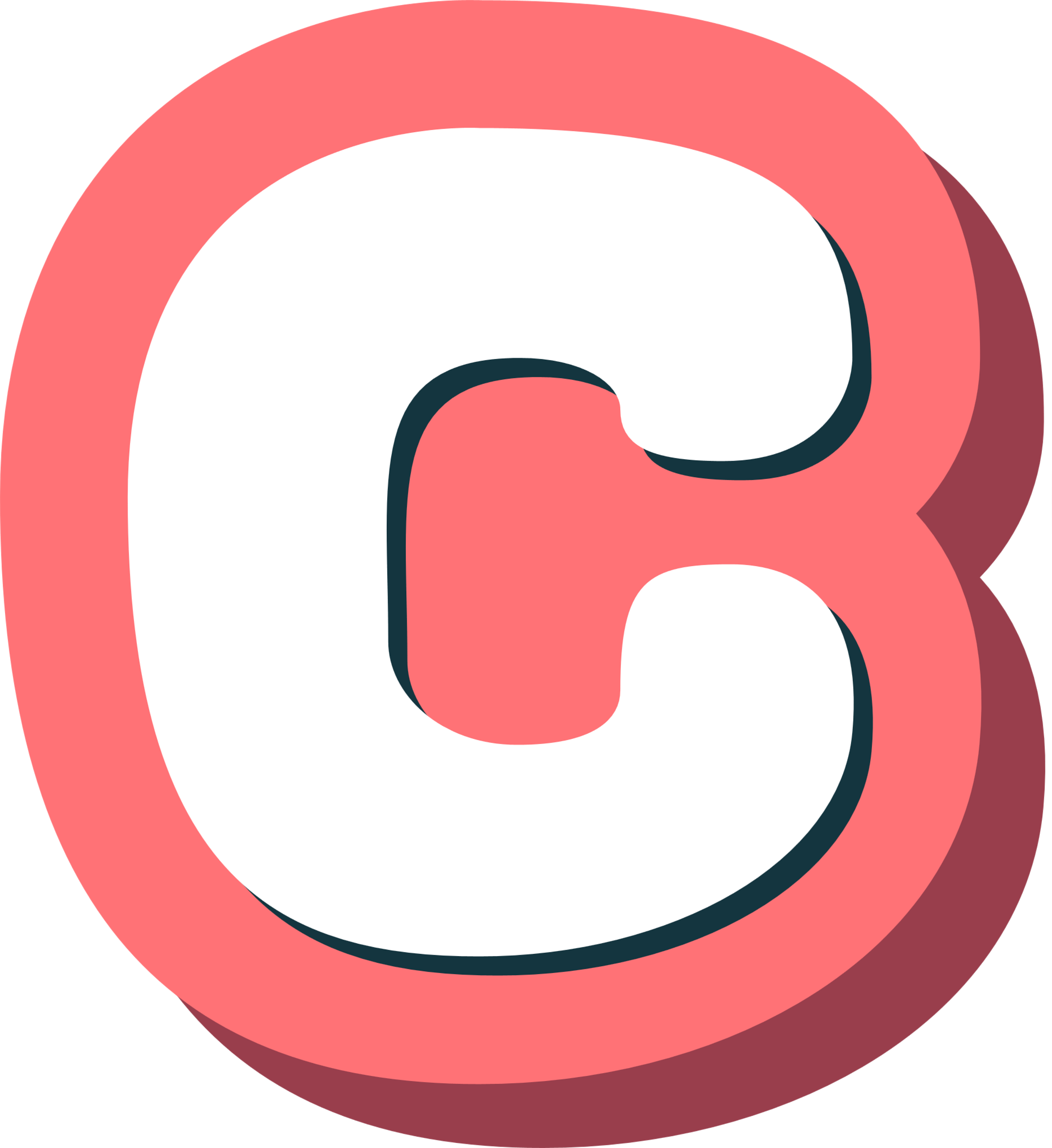 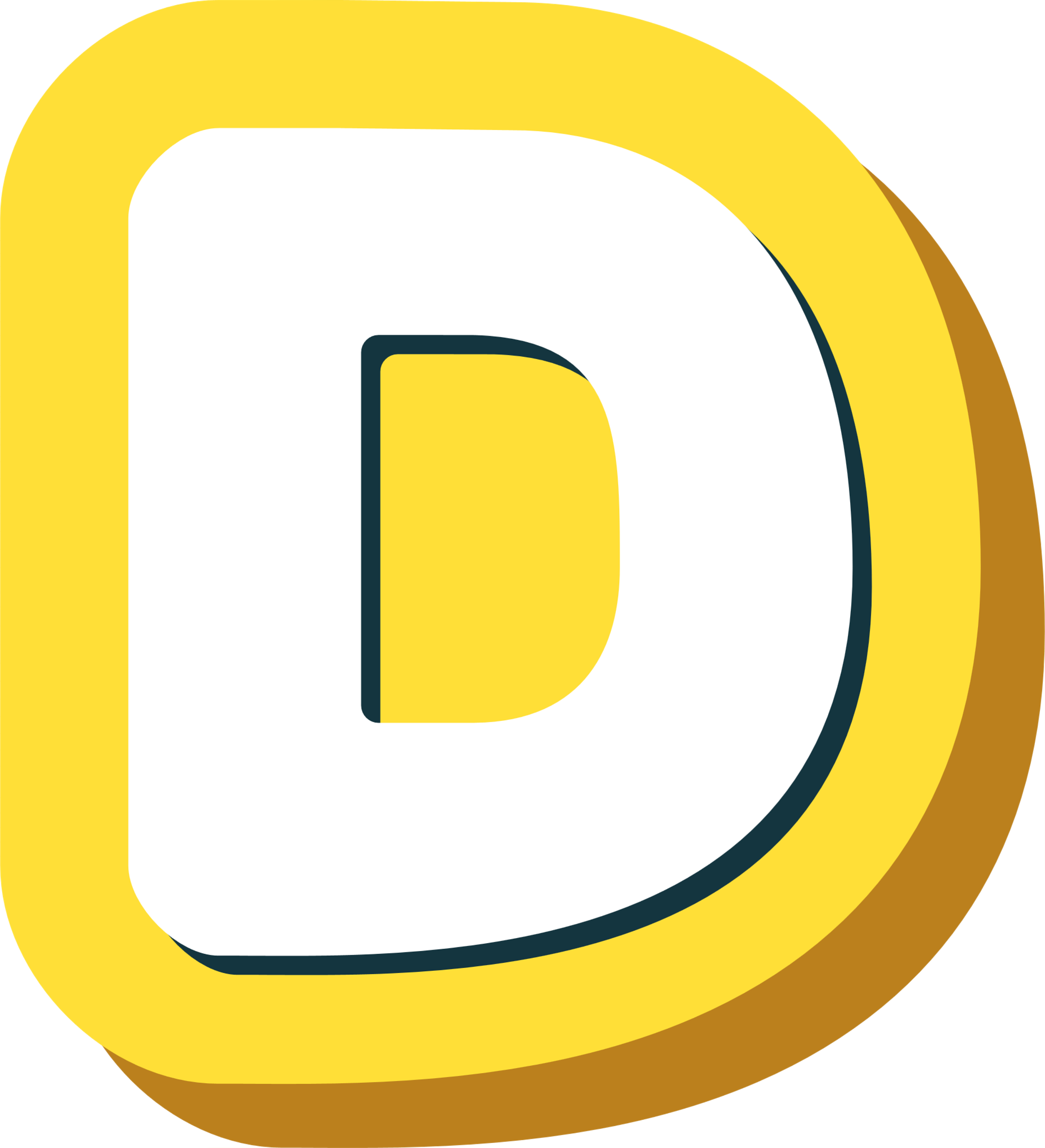 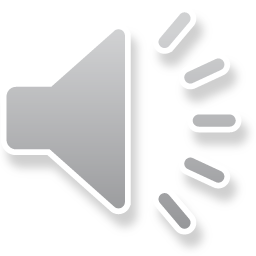 Cố Đô Huế có chùa gì?
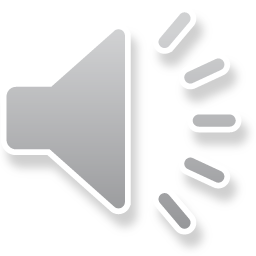 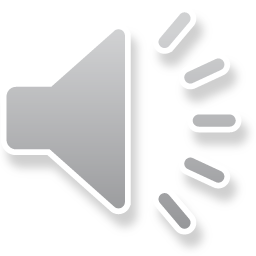 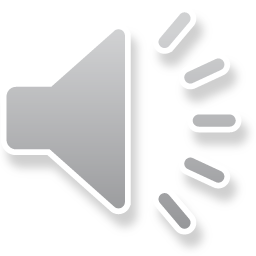 chùa Vàng
chùa Bái Đính
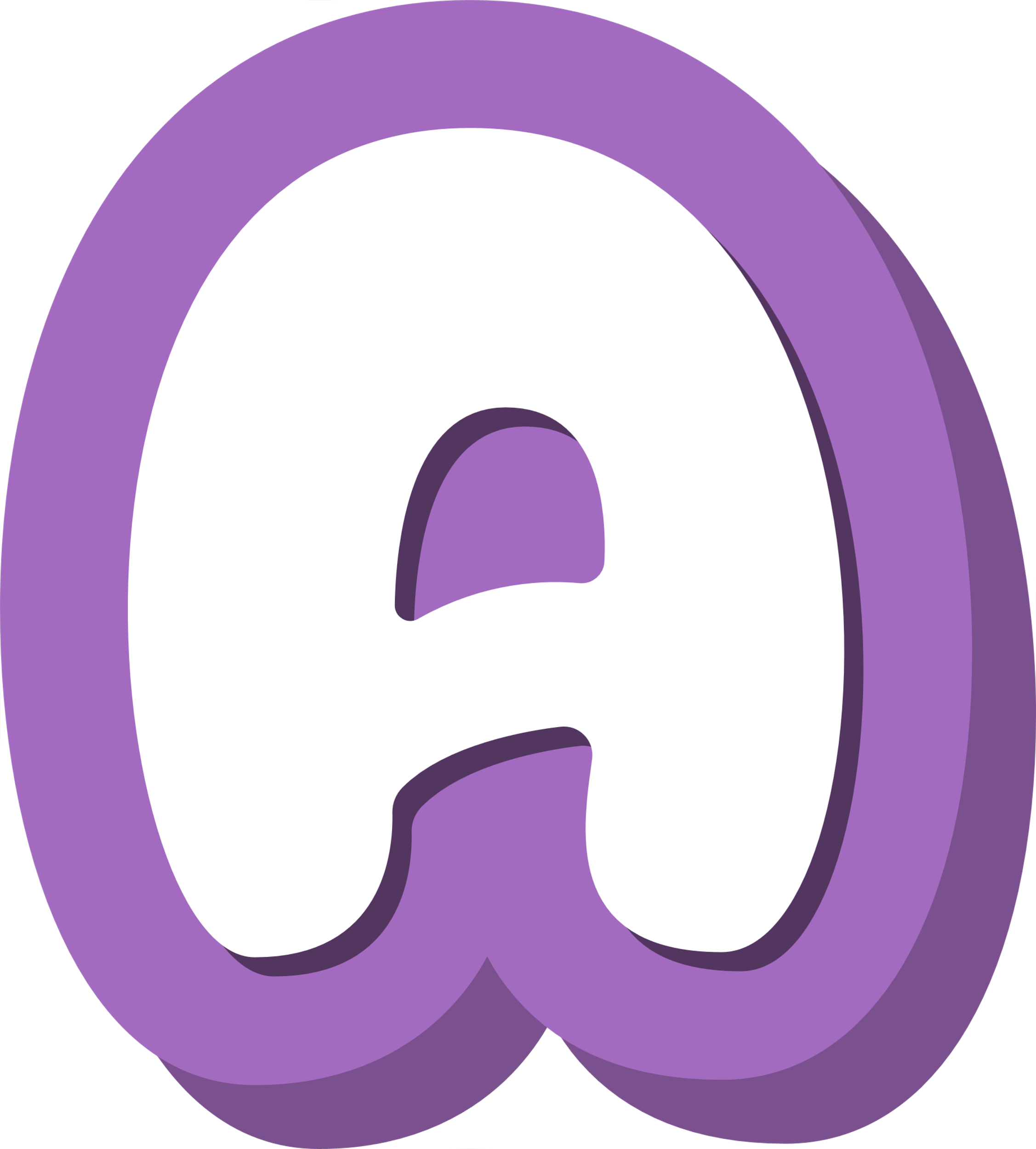 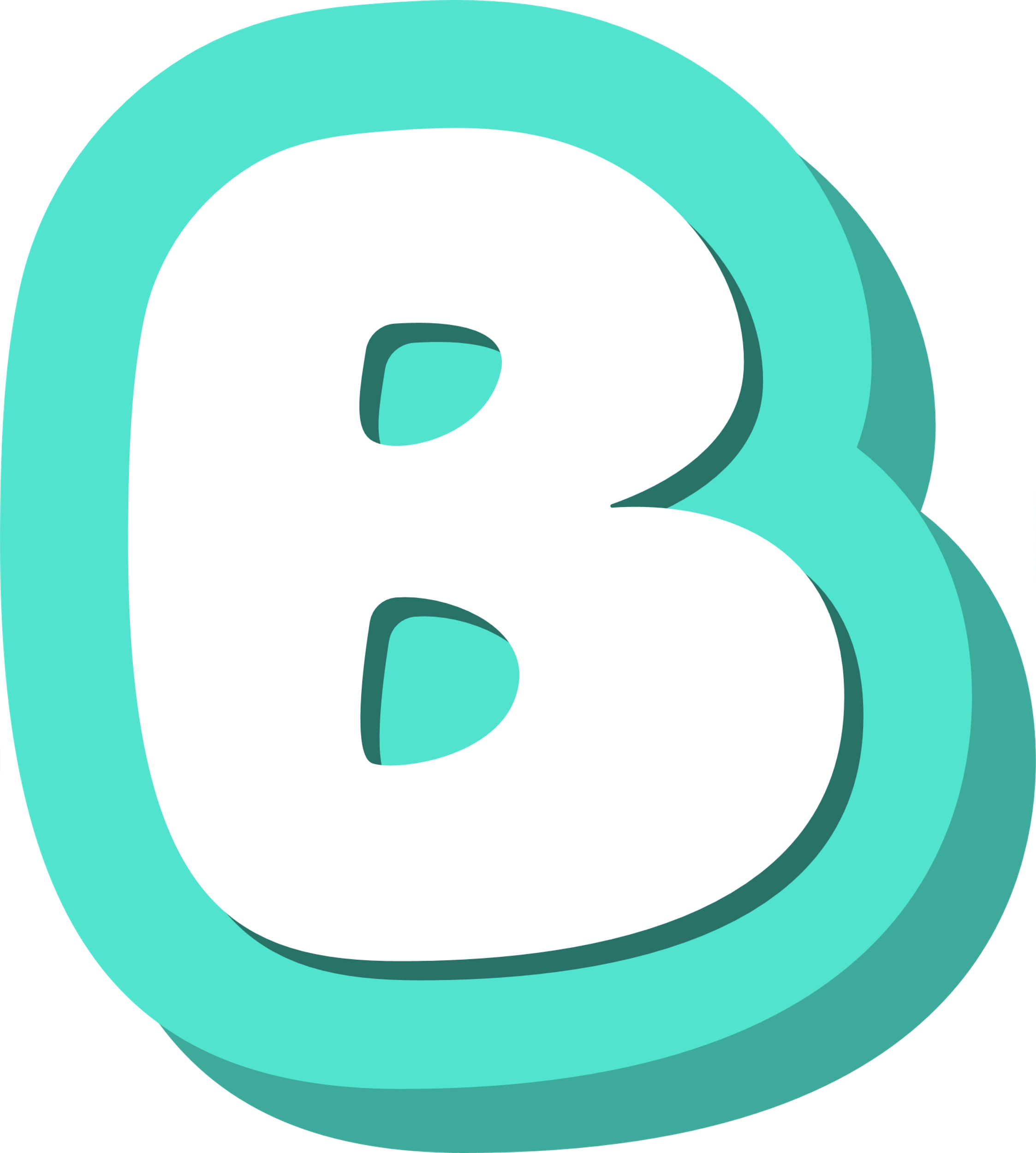 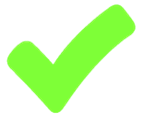 chùa Hương
chùa Thiên Mụ
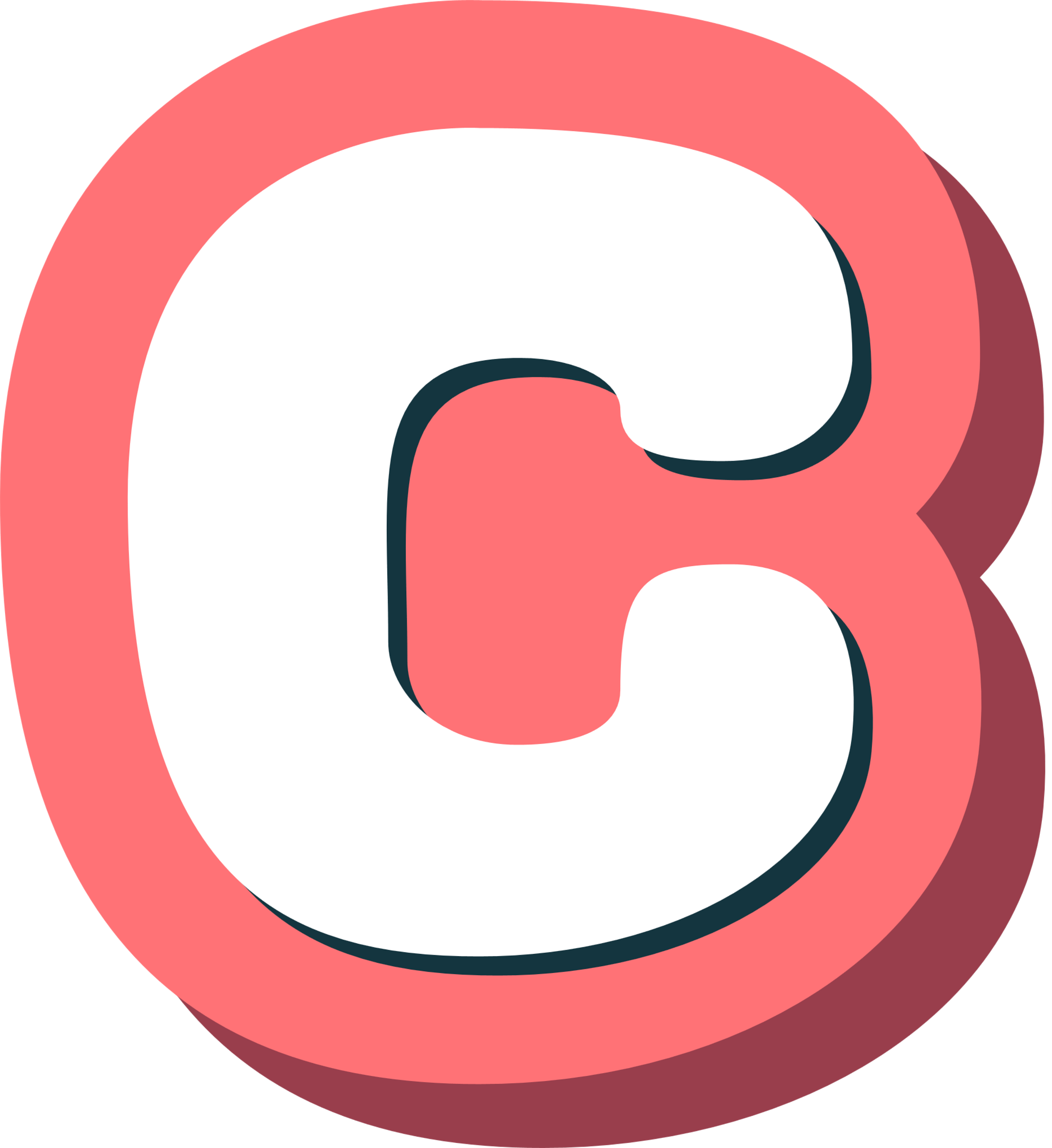 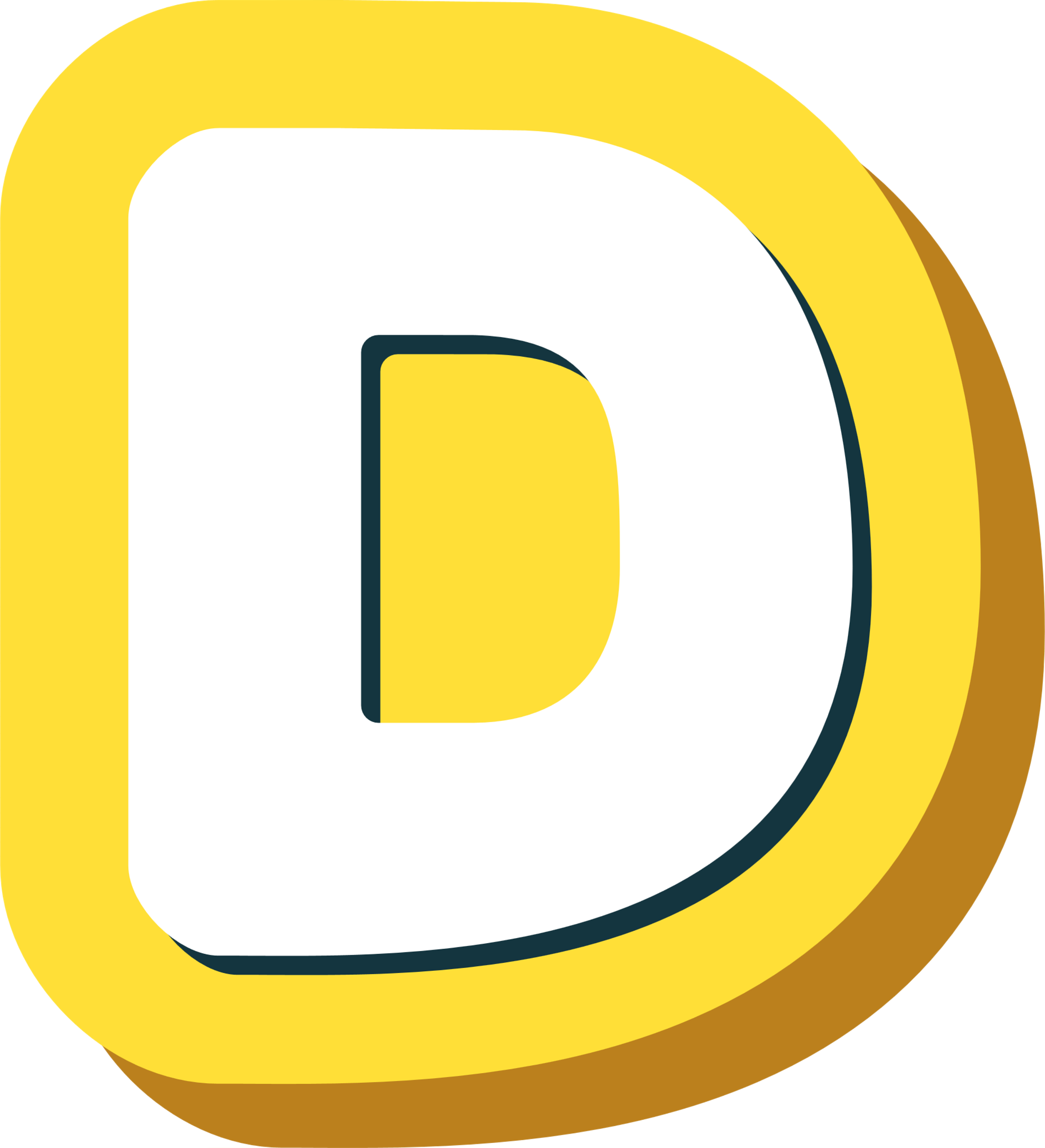 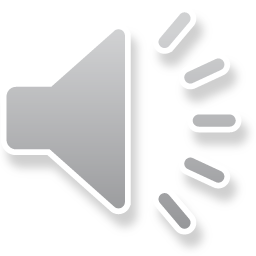 Đâu là tên 1 con sông ở Hội An
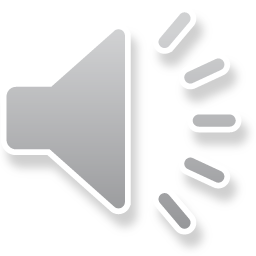 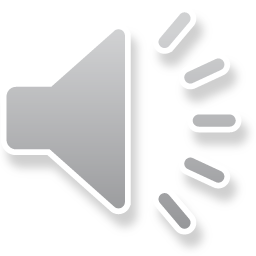 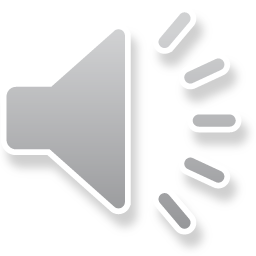 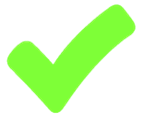 Sông Hương
Sông Hồng
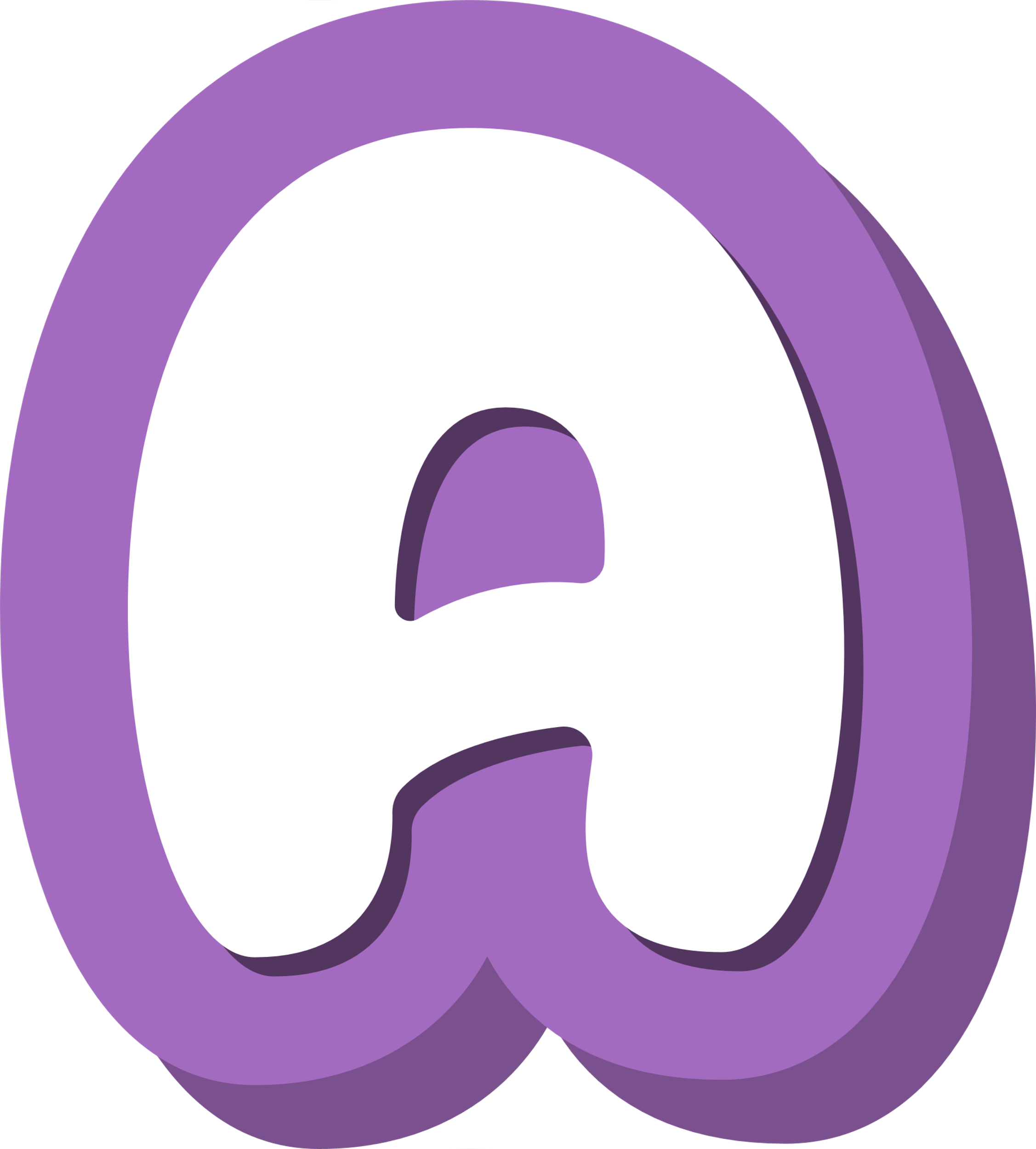 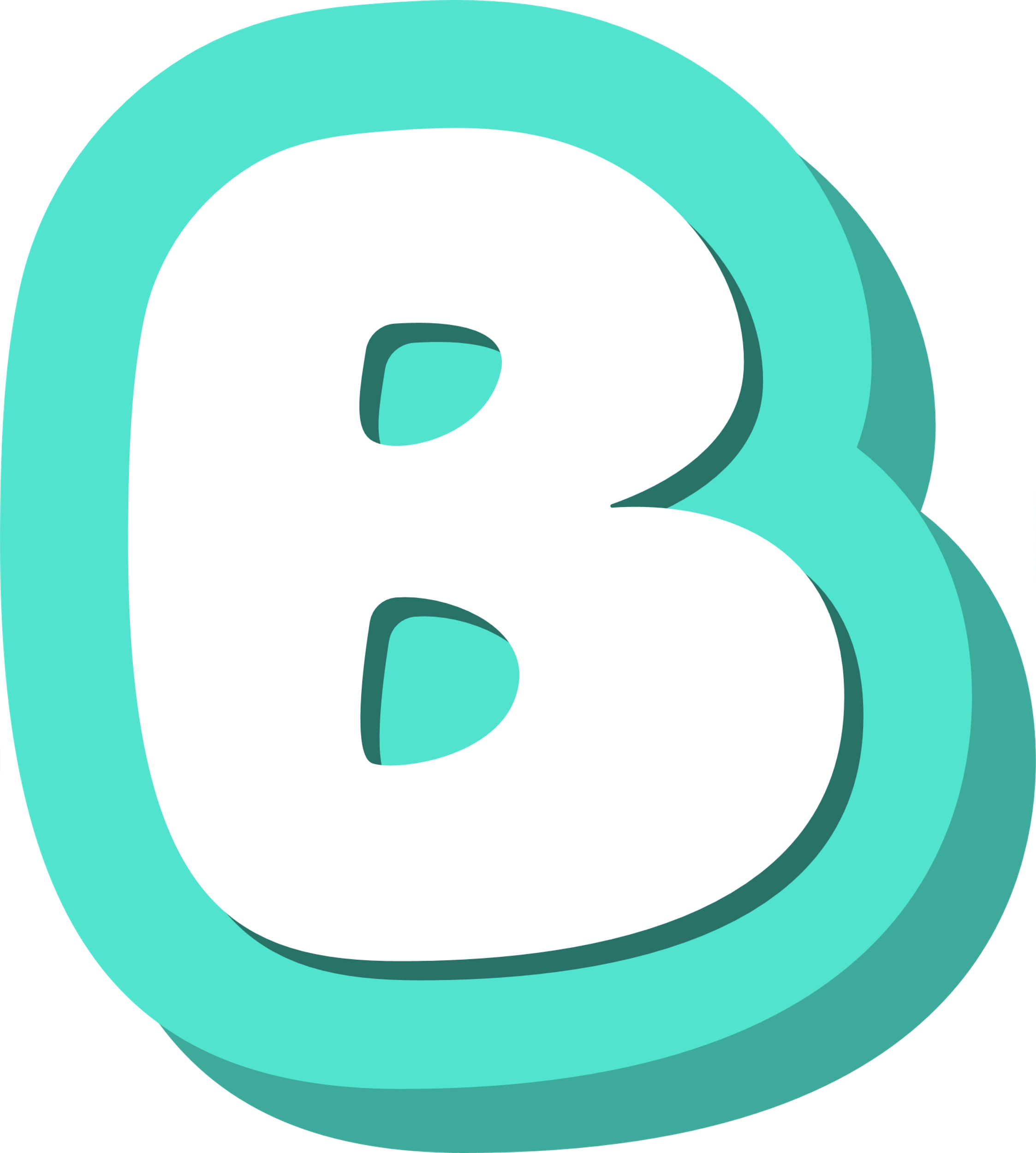 sông Chảy
Sông Đà
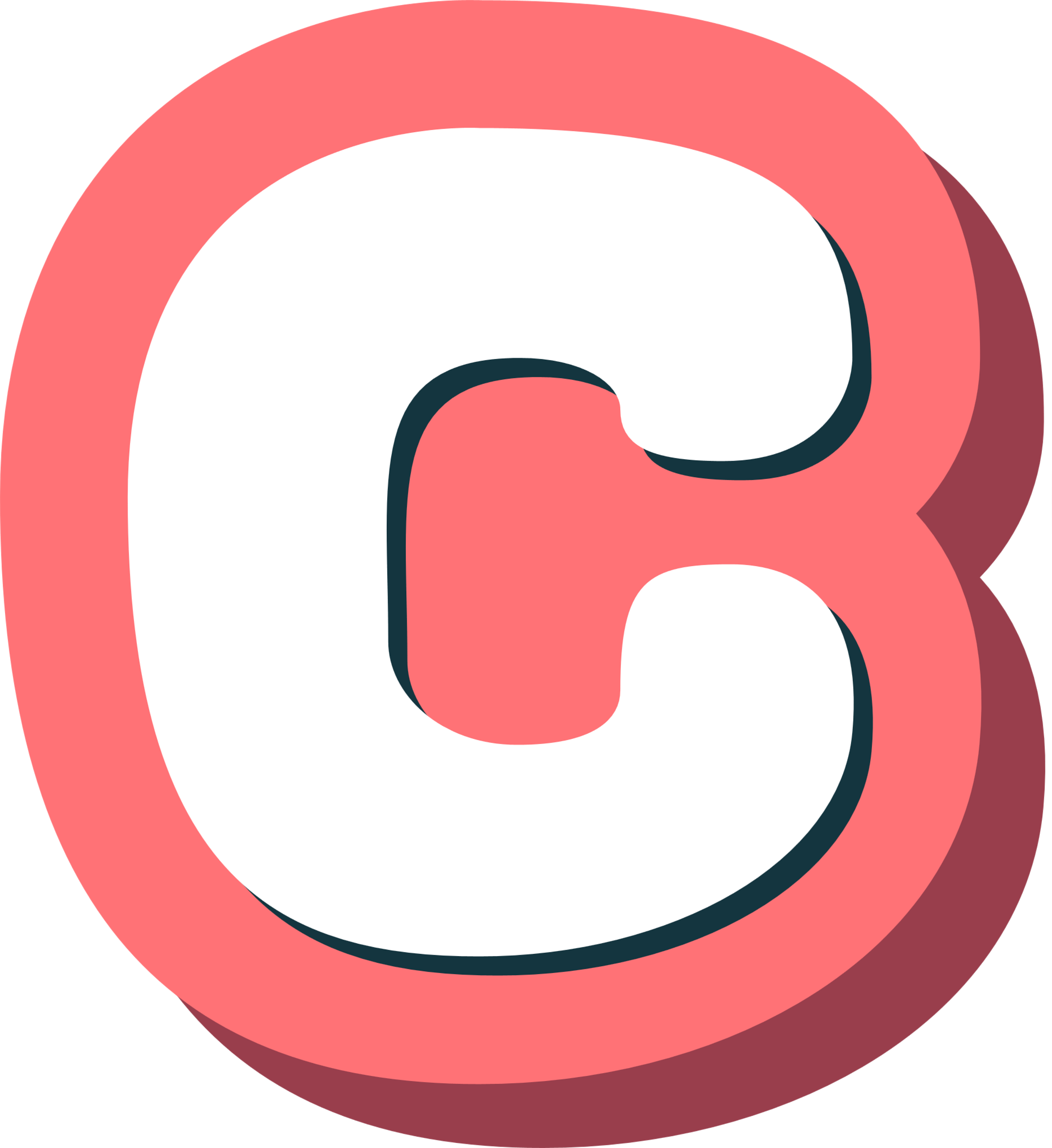 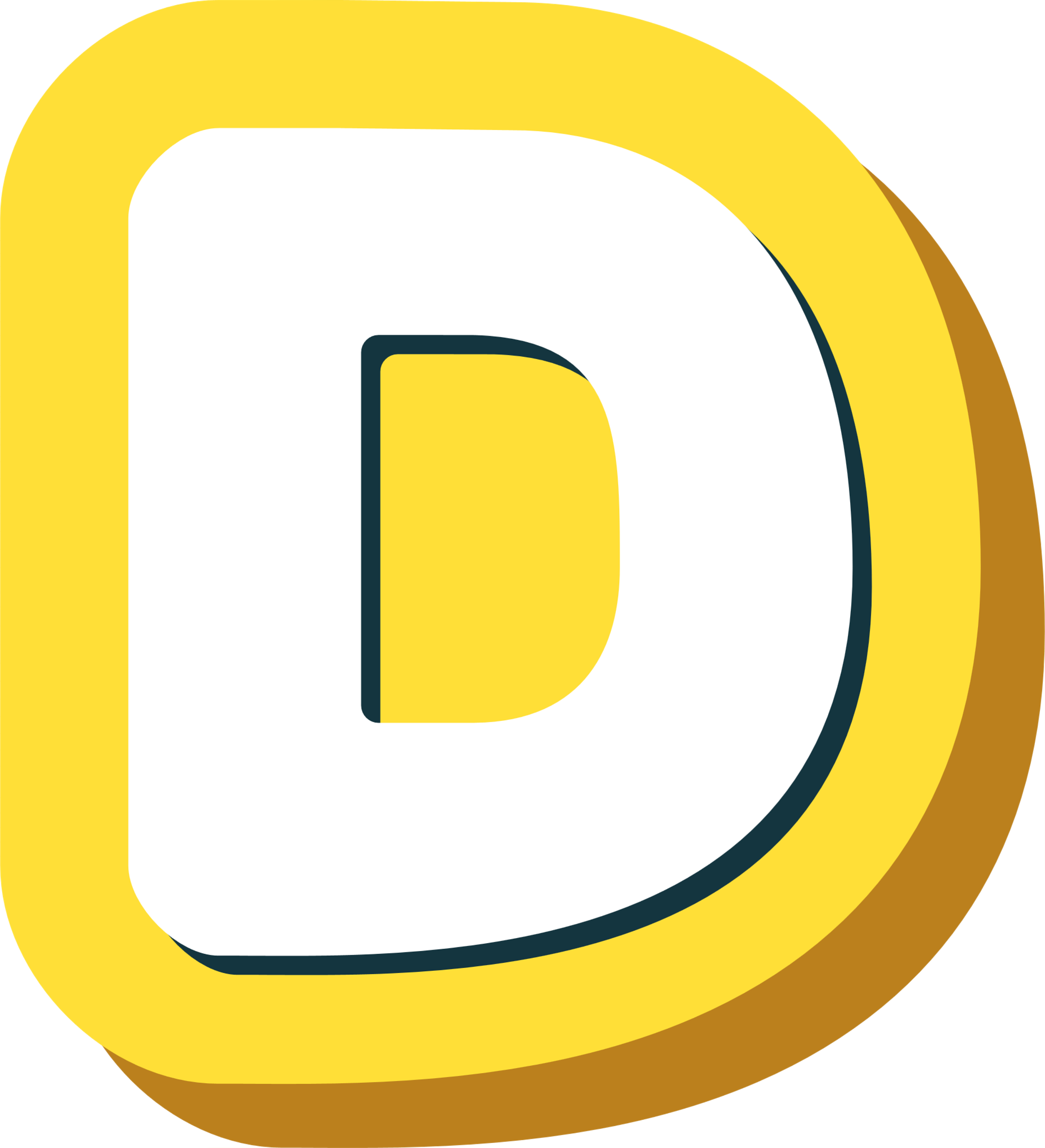 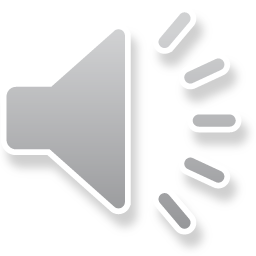 Tây Nguyên tiếp giáp với?
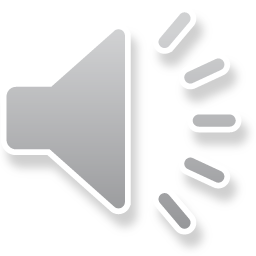 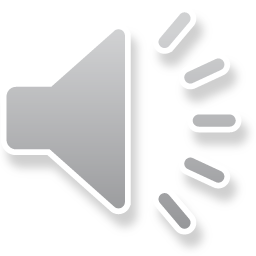 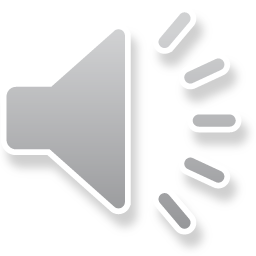 Lào
Cam-pu-chia
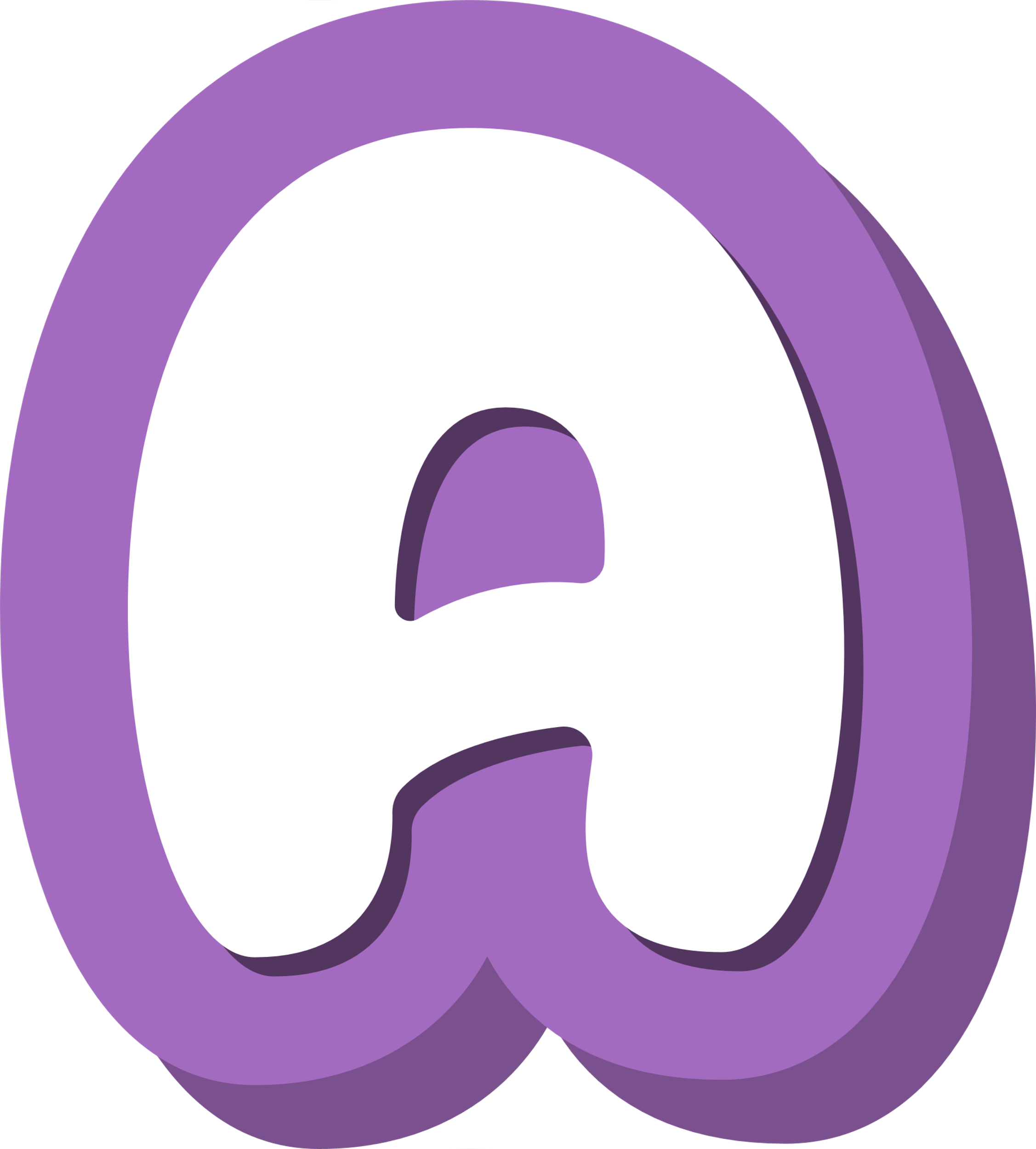 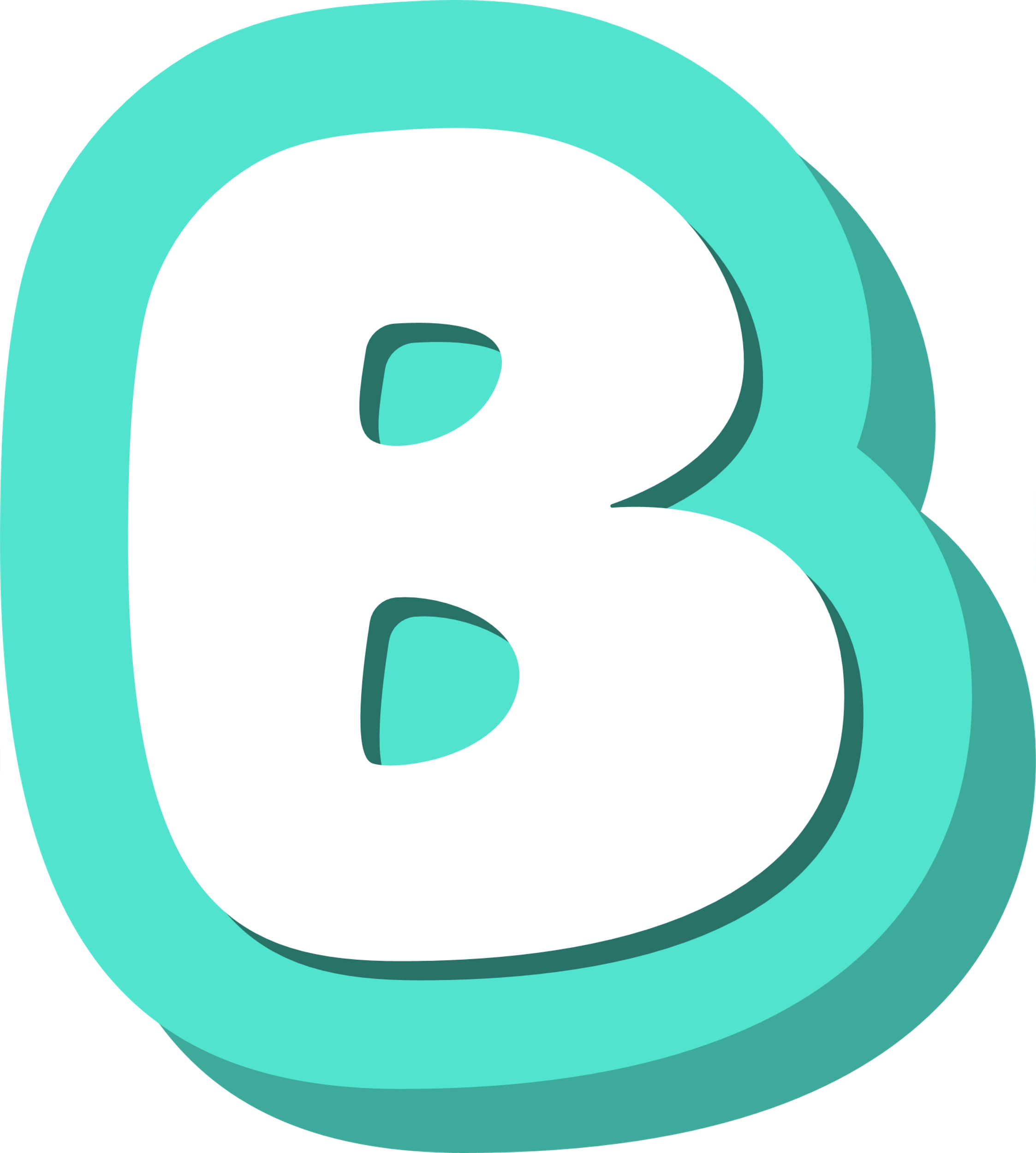 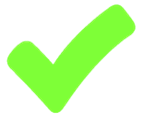 Tất cả các ý trên
Vùng Duyên hải miền Trung, vùng Nam Bộ
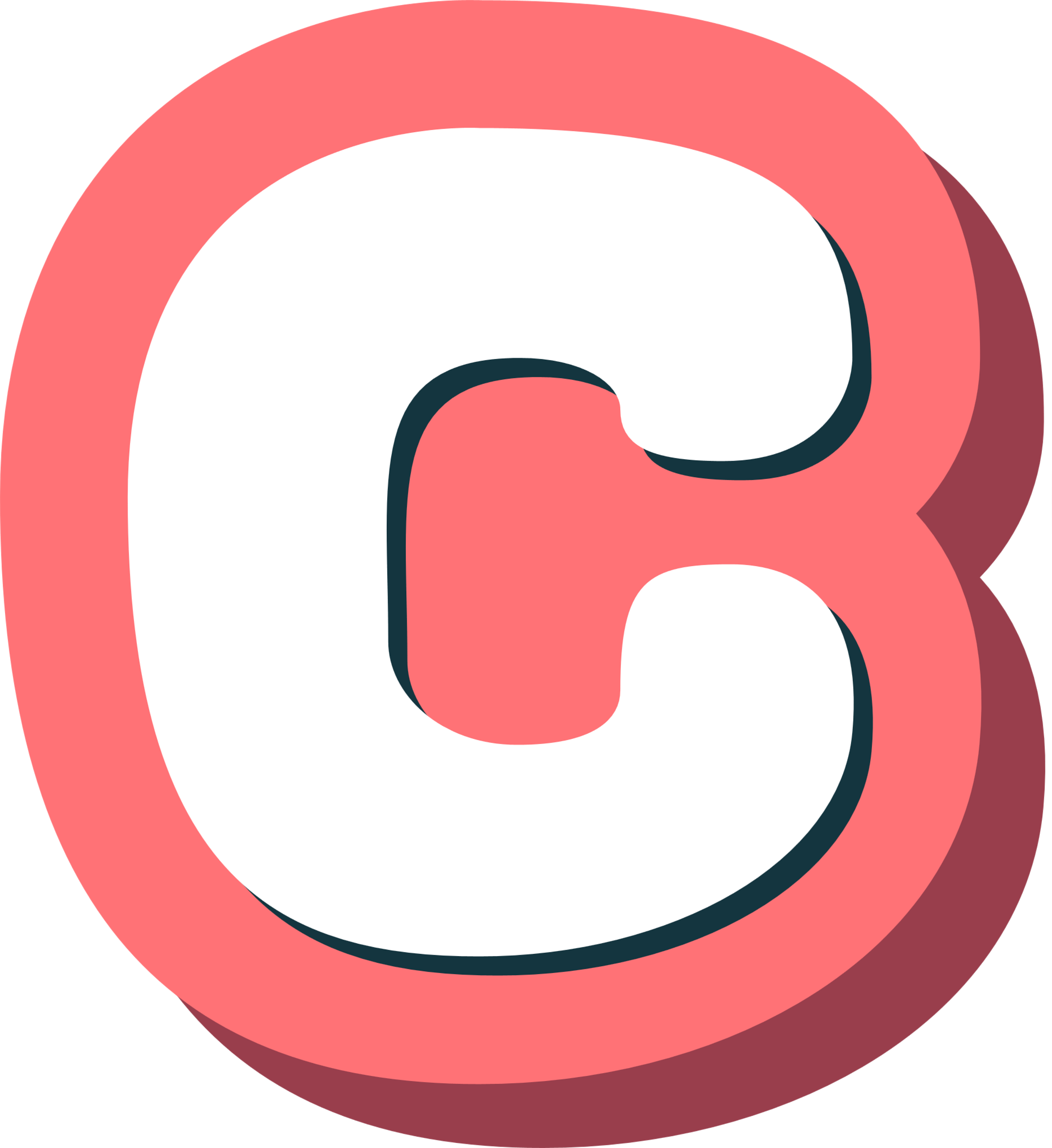 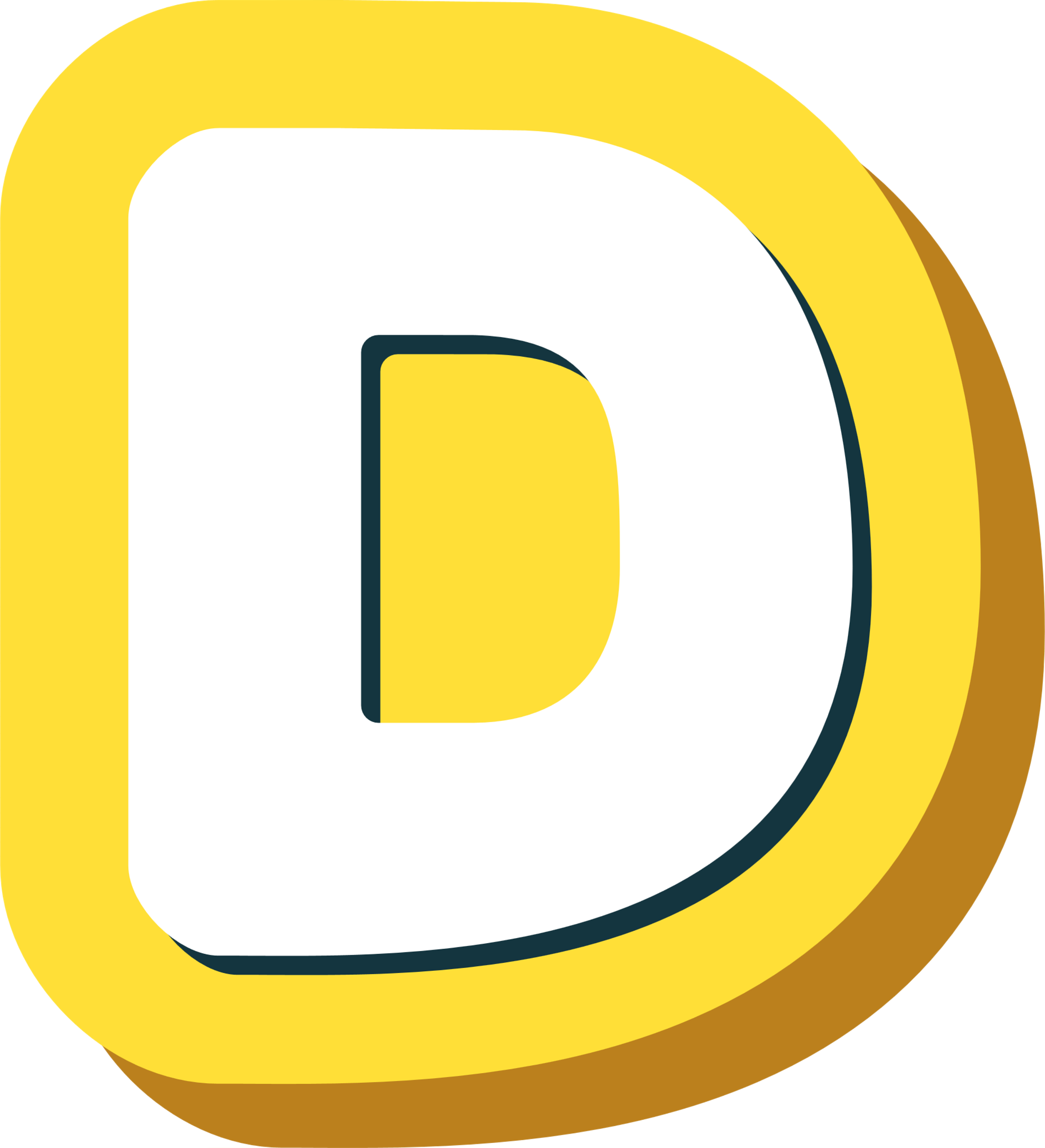 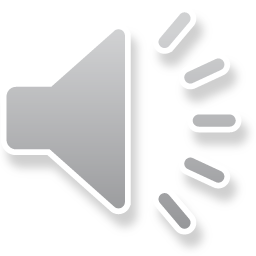 Dân cư của vùng Tây Nguyên so với cả nước như thế nào?
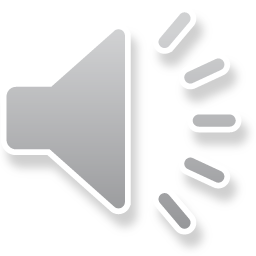 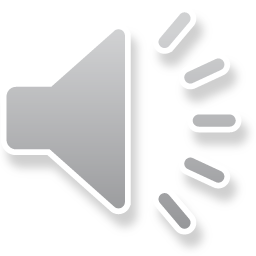 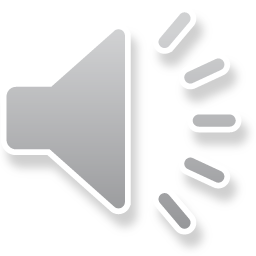 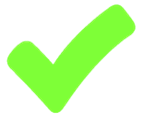 Thấp nhất
Cao nhất
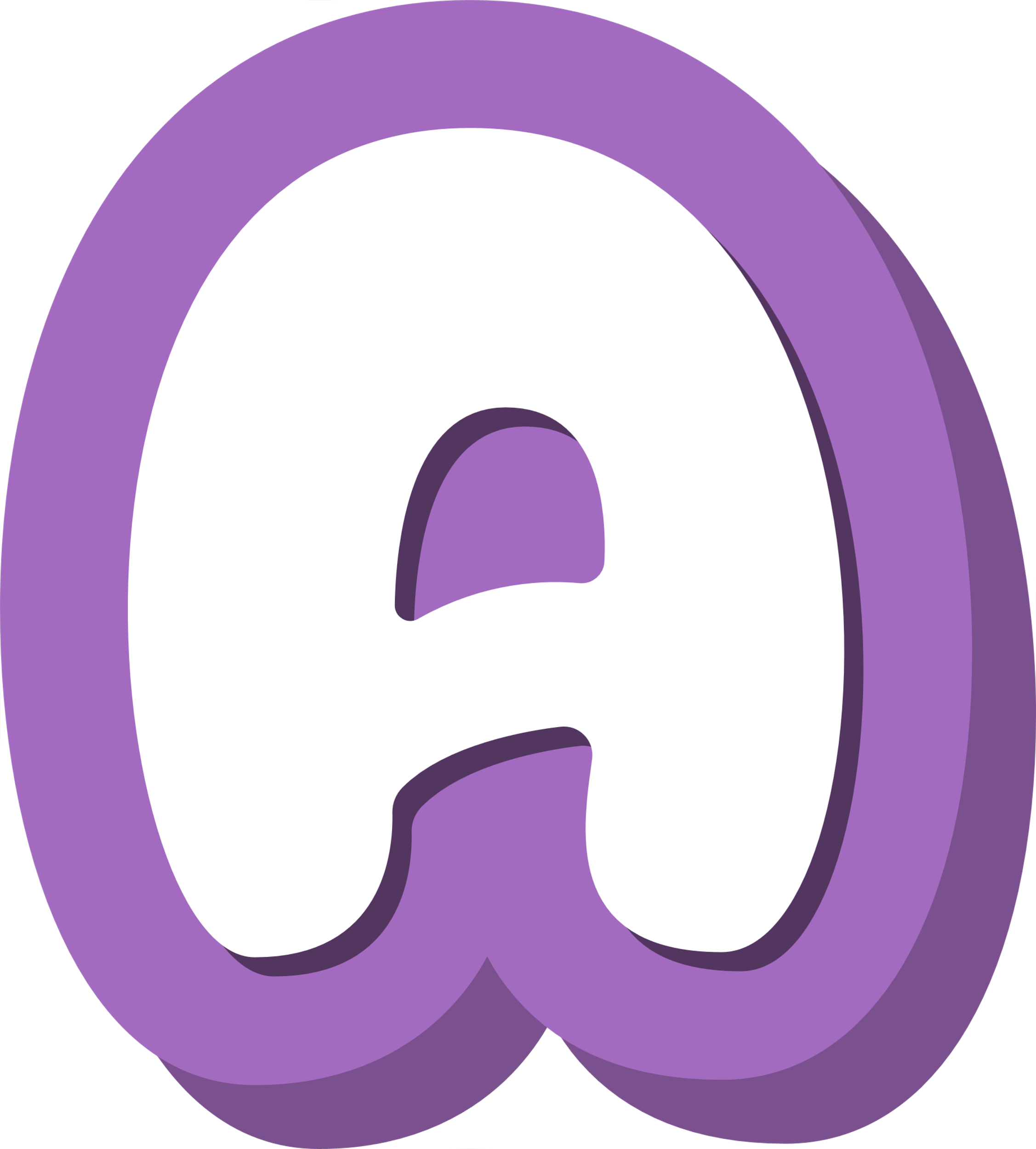 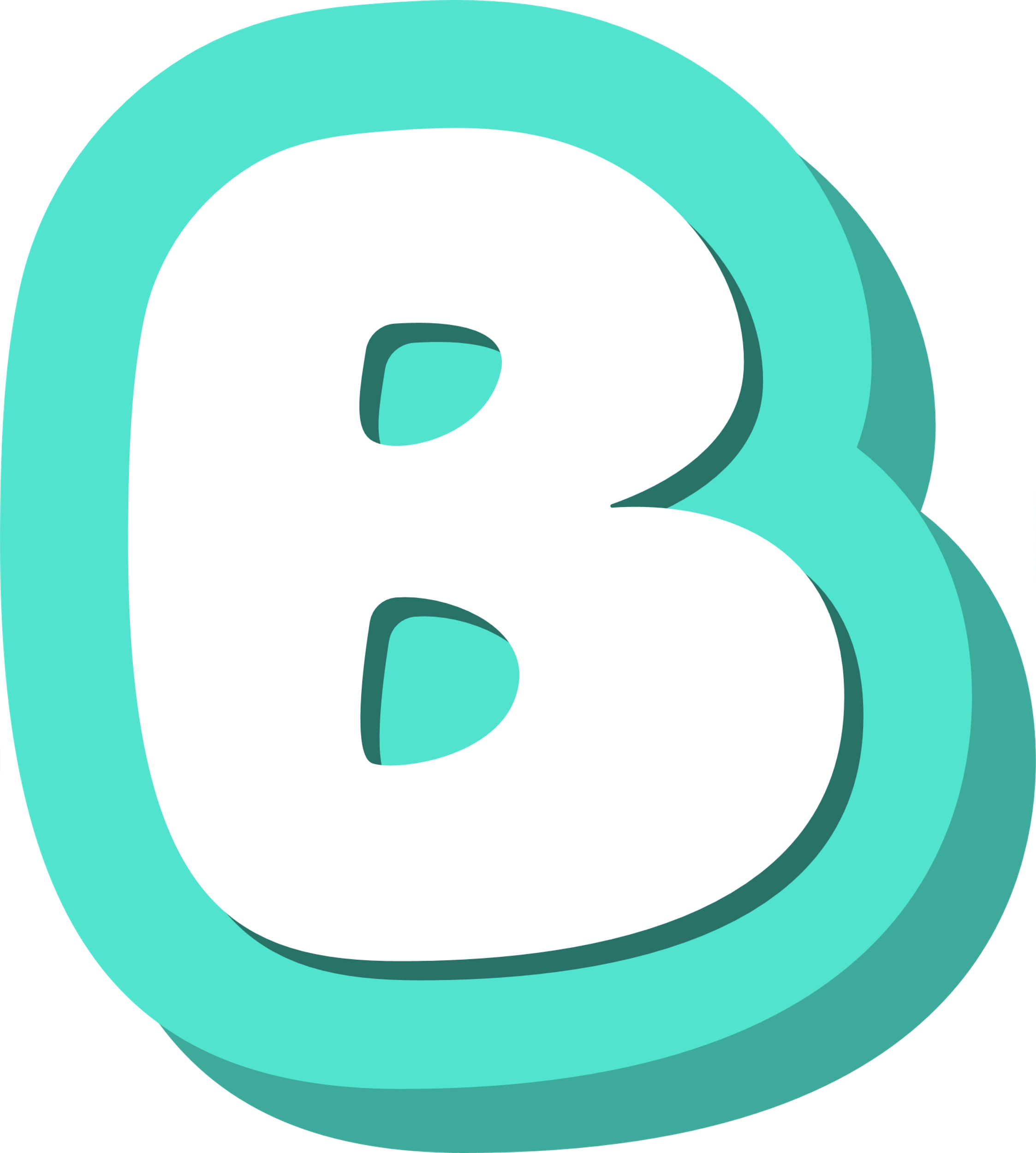 Trung bình
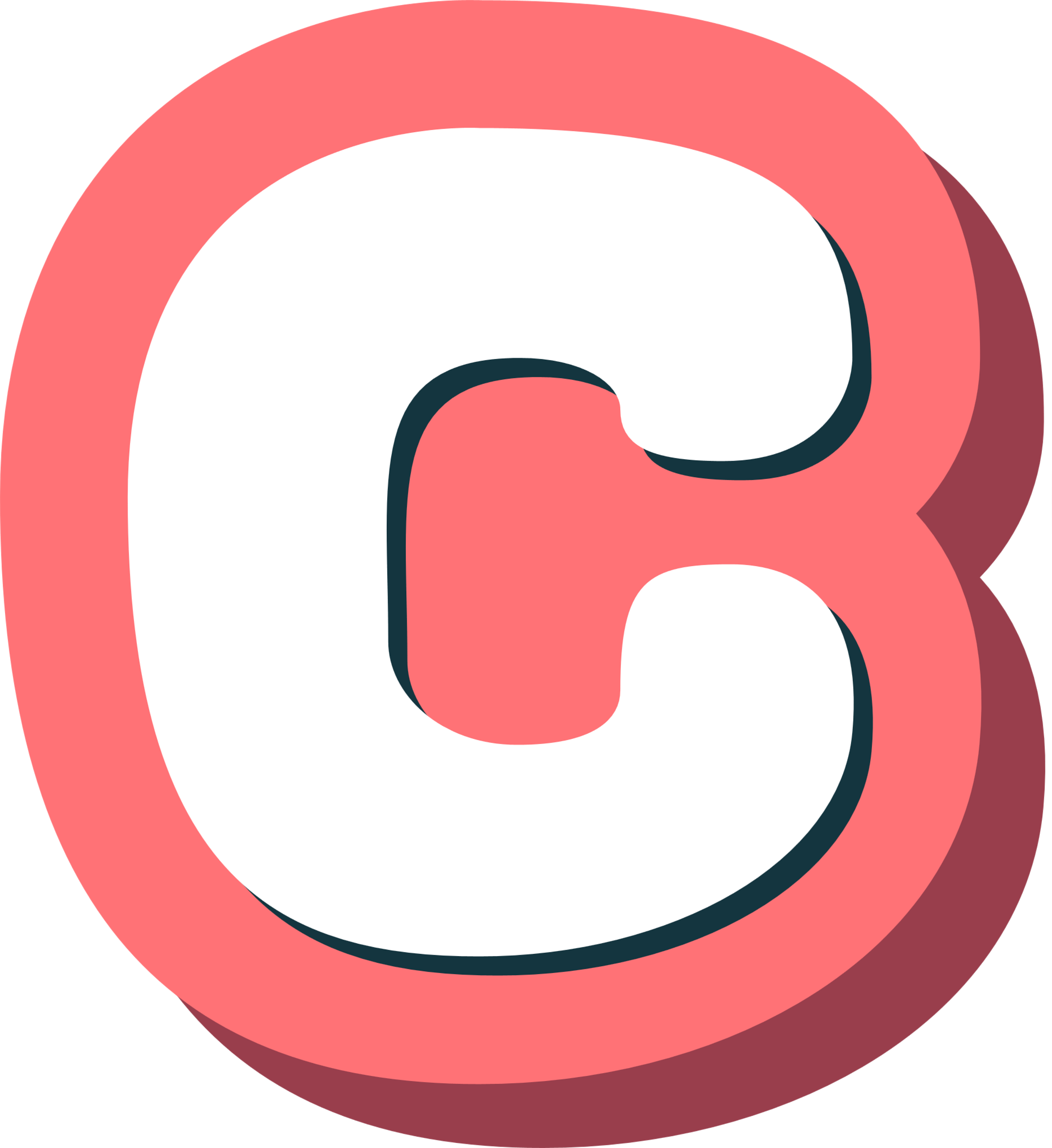 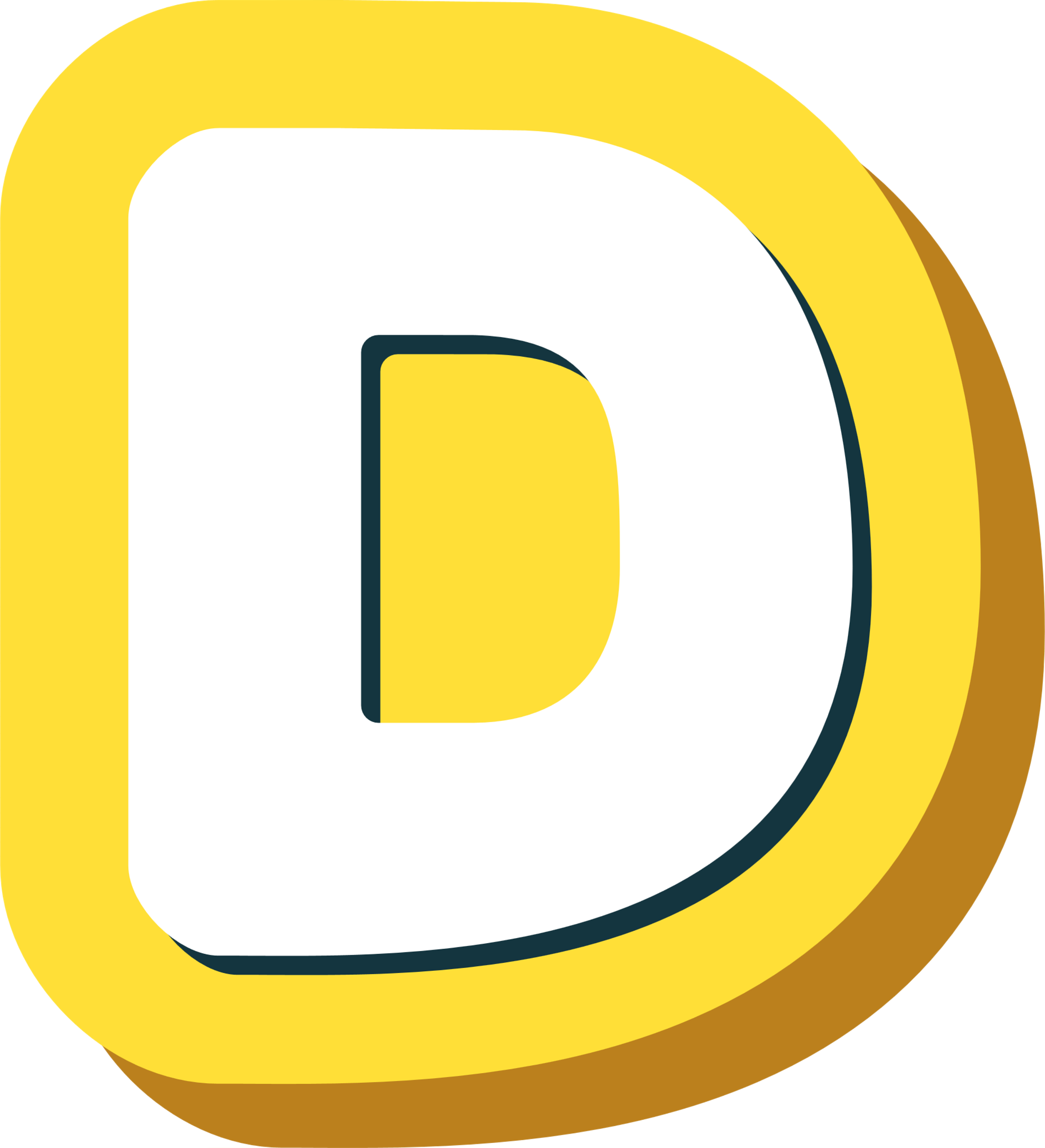 Bằng các nơi
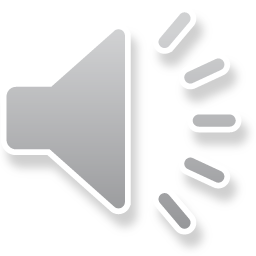 Đất ở Tây Nguyên chủ yếu là?
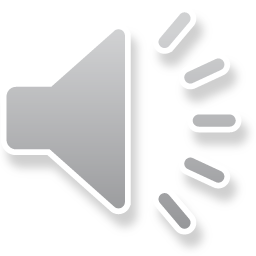 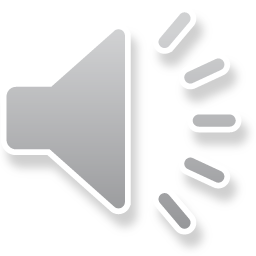 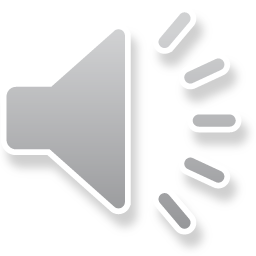 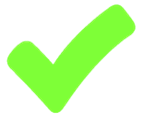 đất phù sa
đất đỏ ba dan
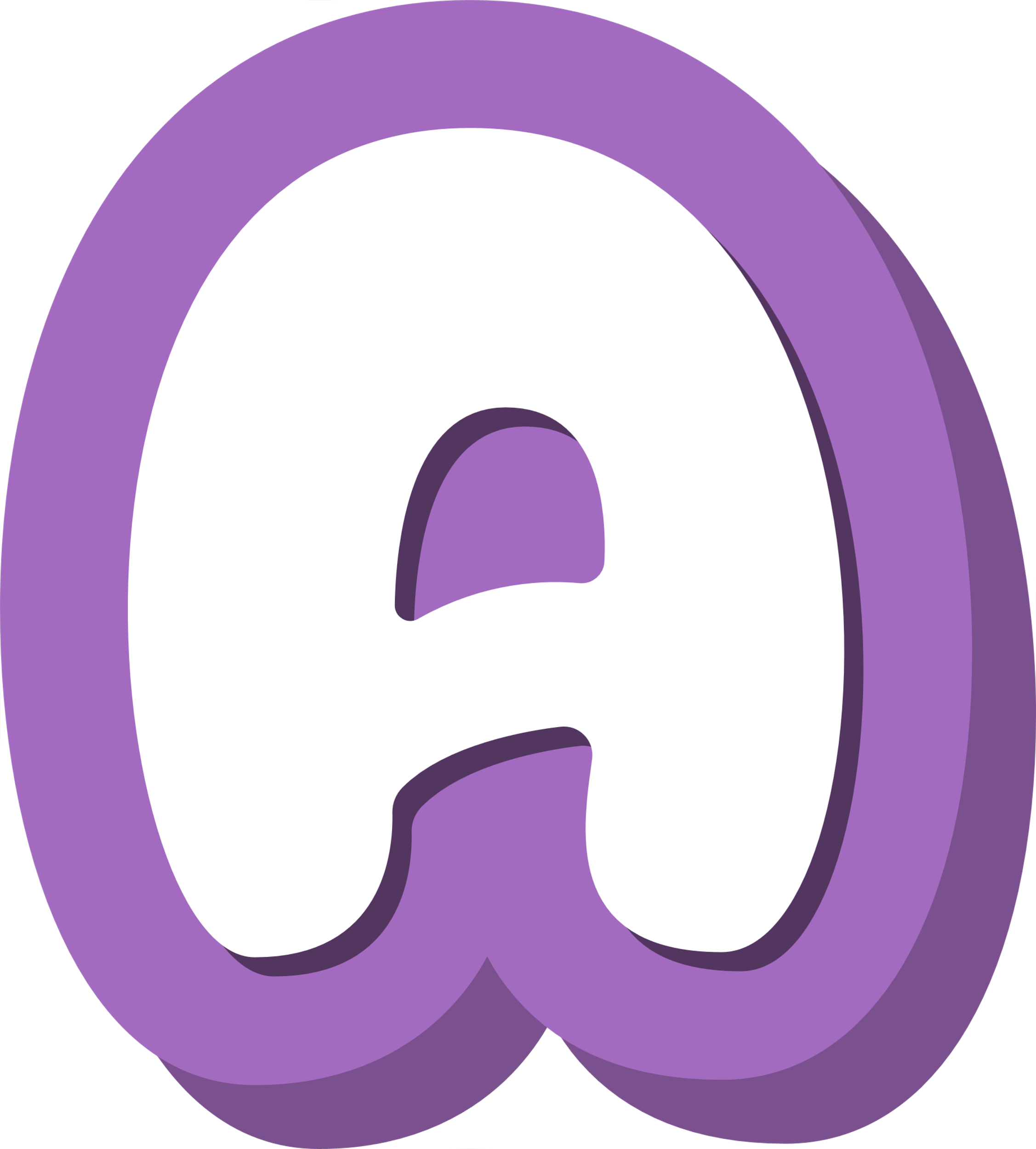 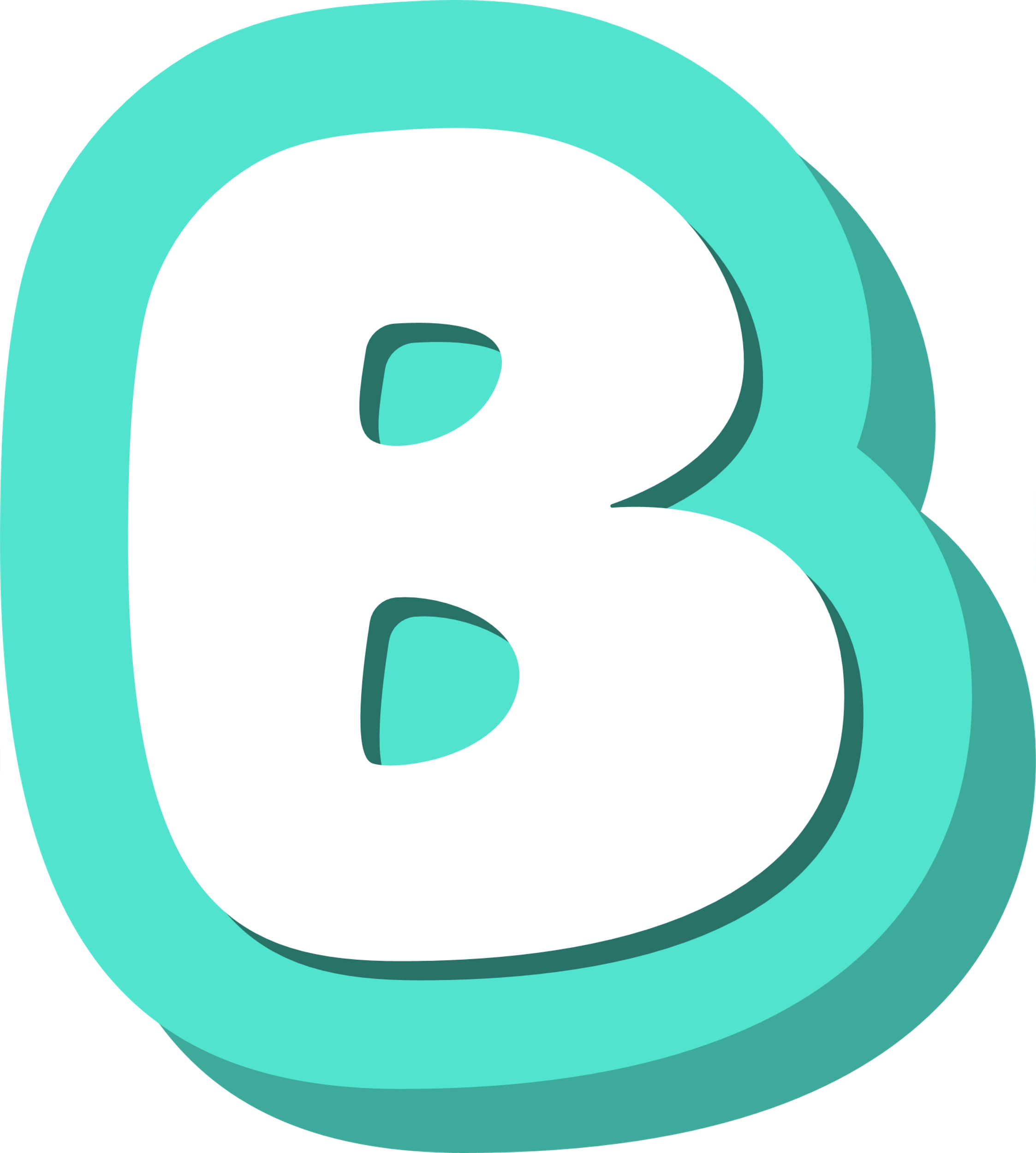 Cả 3 ý trên đều đúng
đất mặn
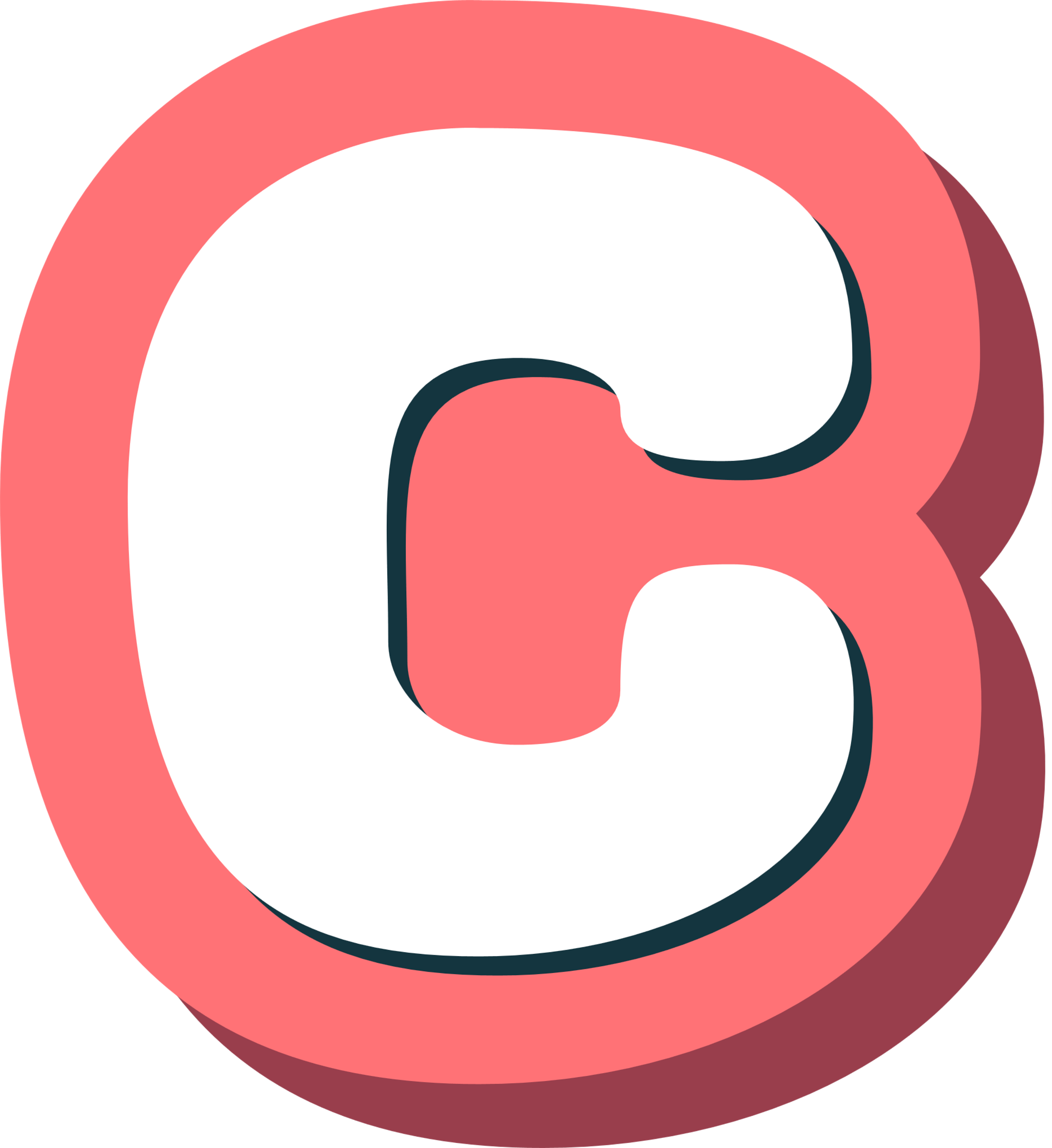 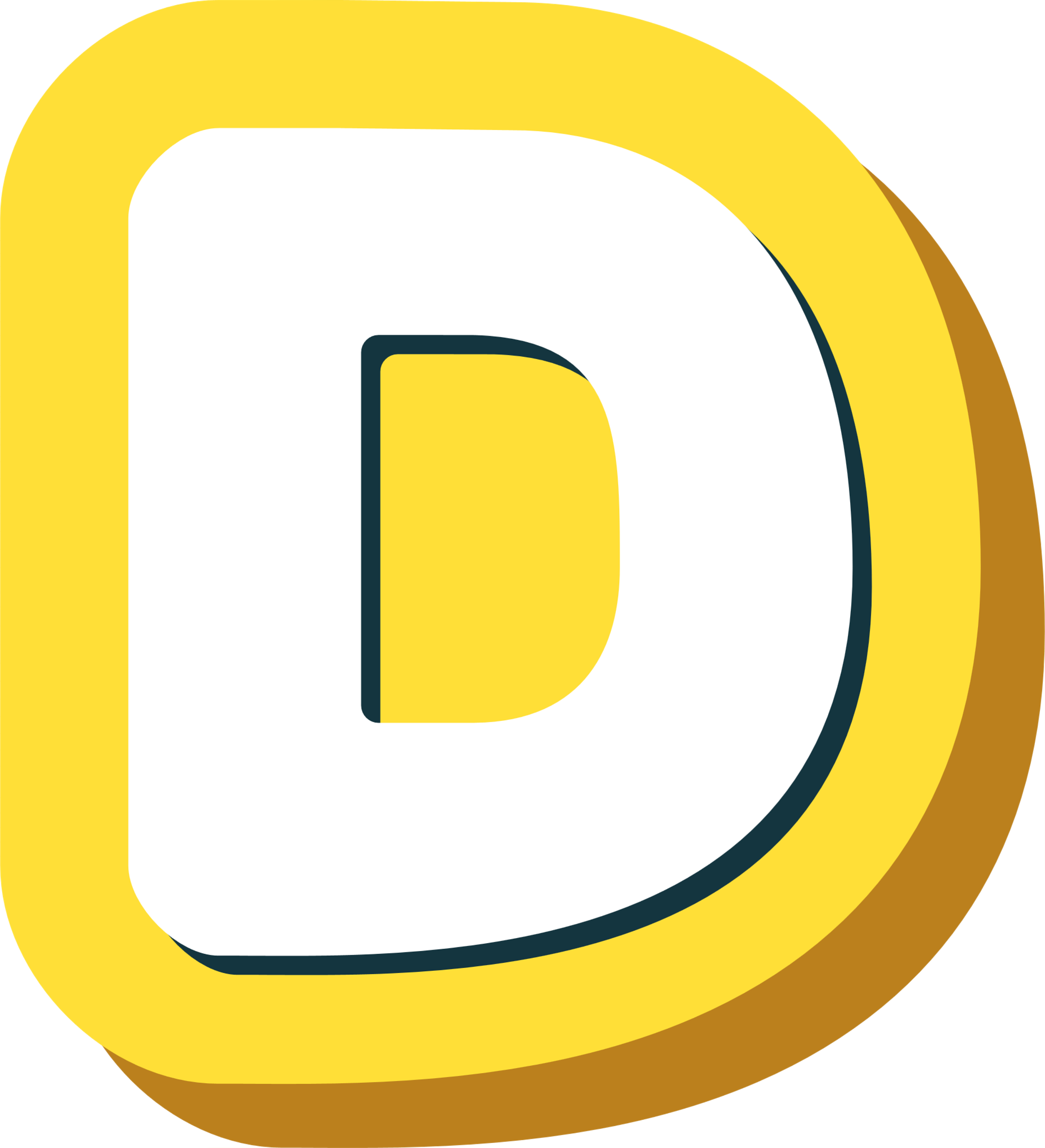 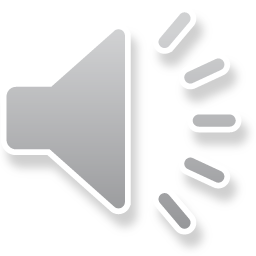 Khí hậu Tây Nguyên có mấy mùa?
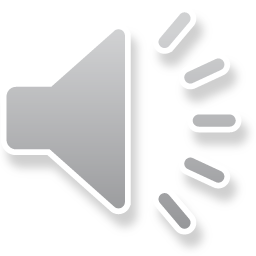 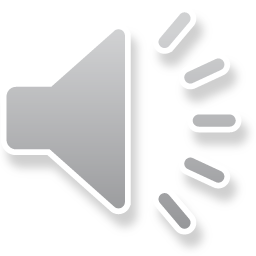 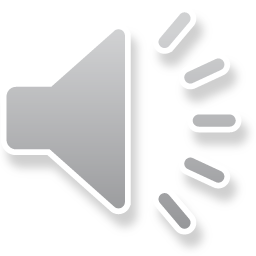 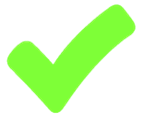 2 mùa
4 mùa
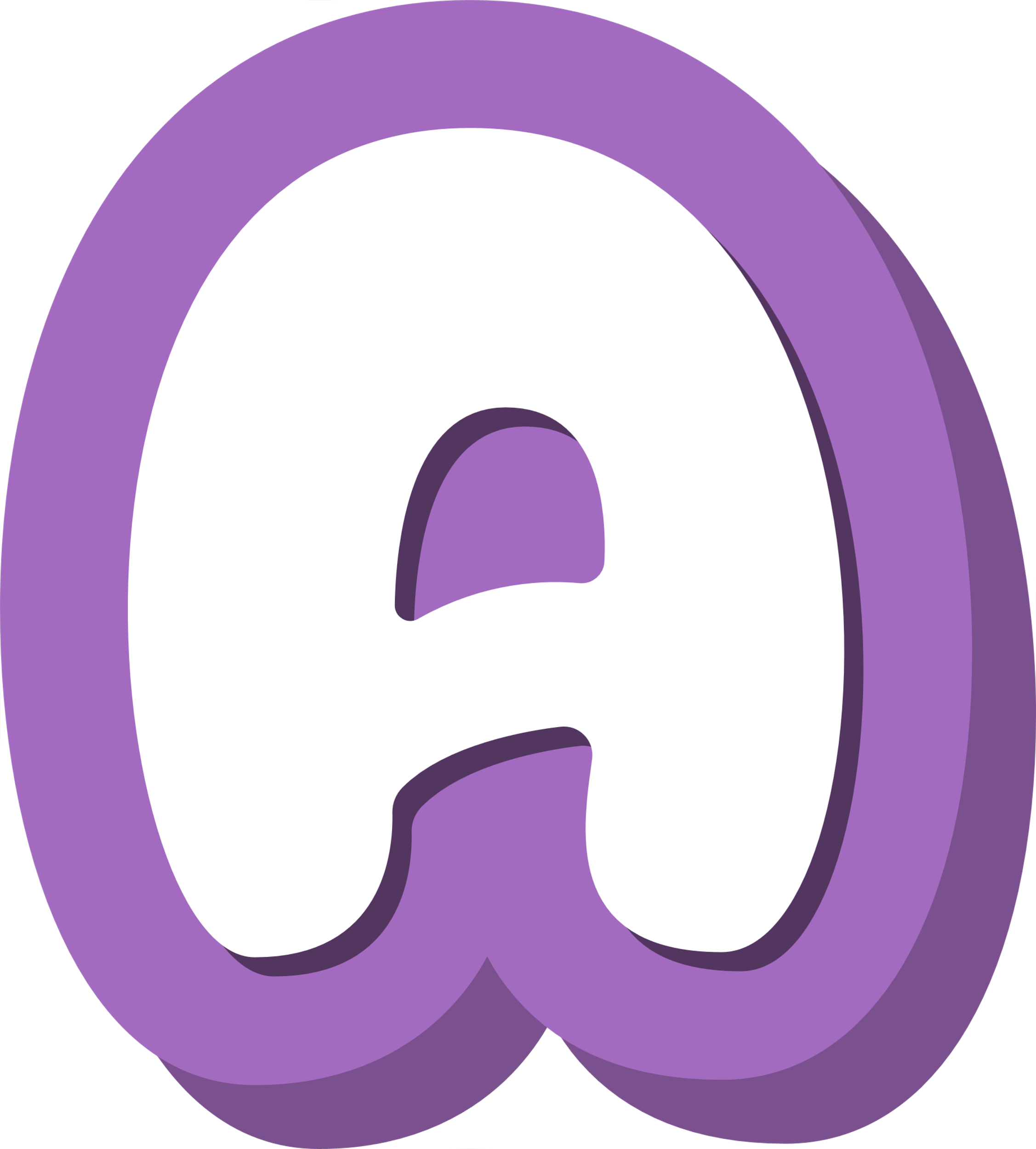 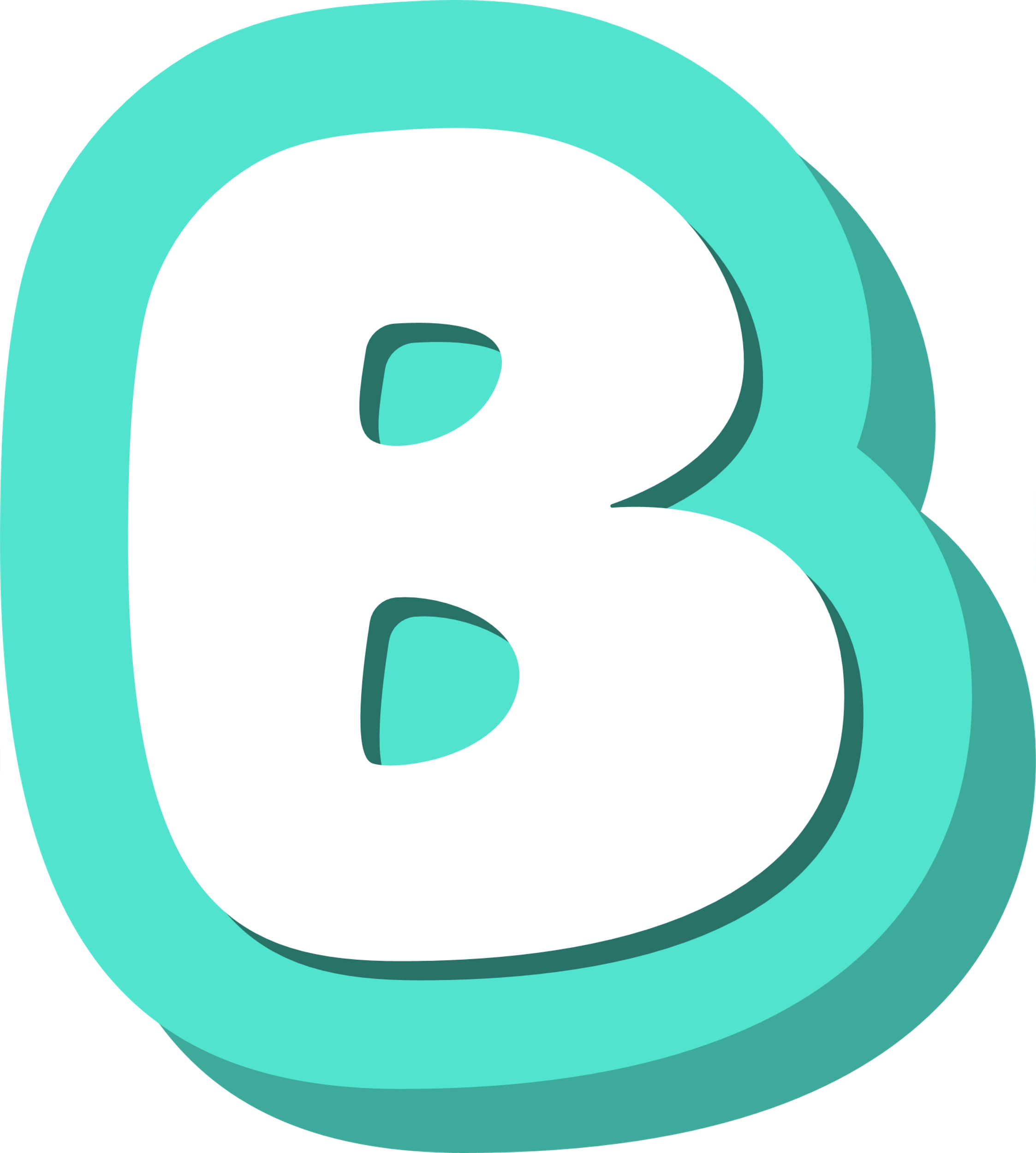 3 mùa
1 mùa
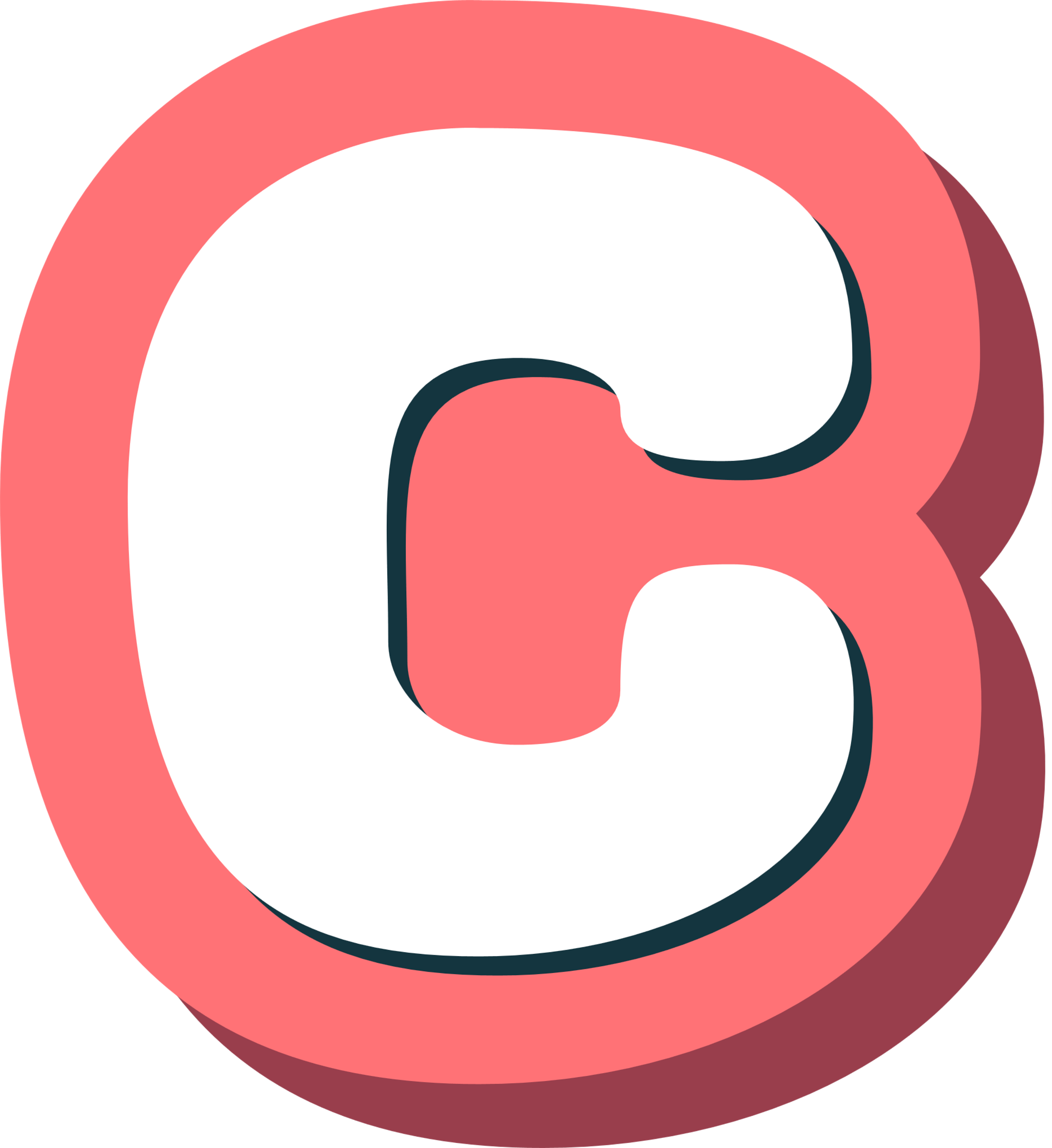 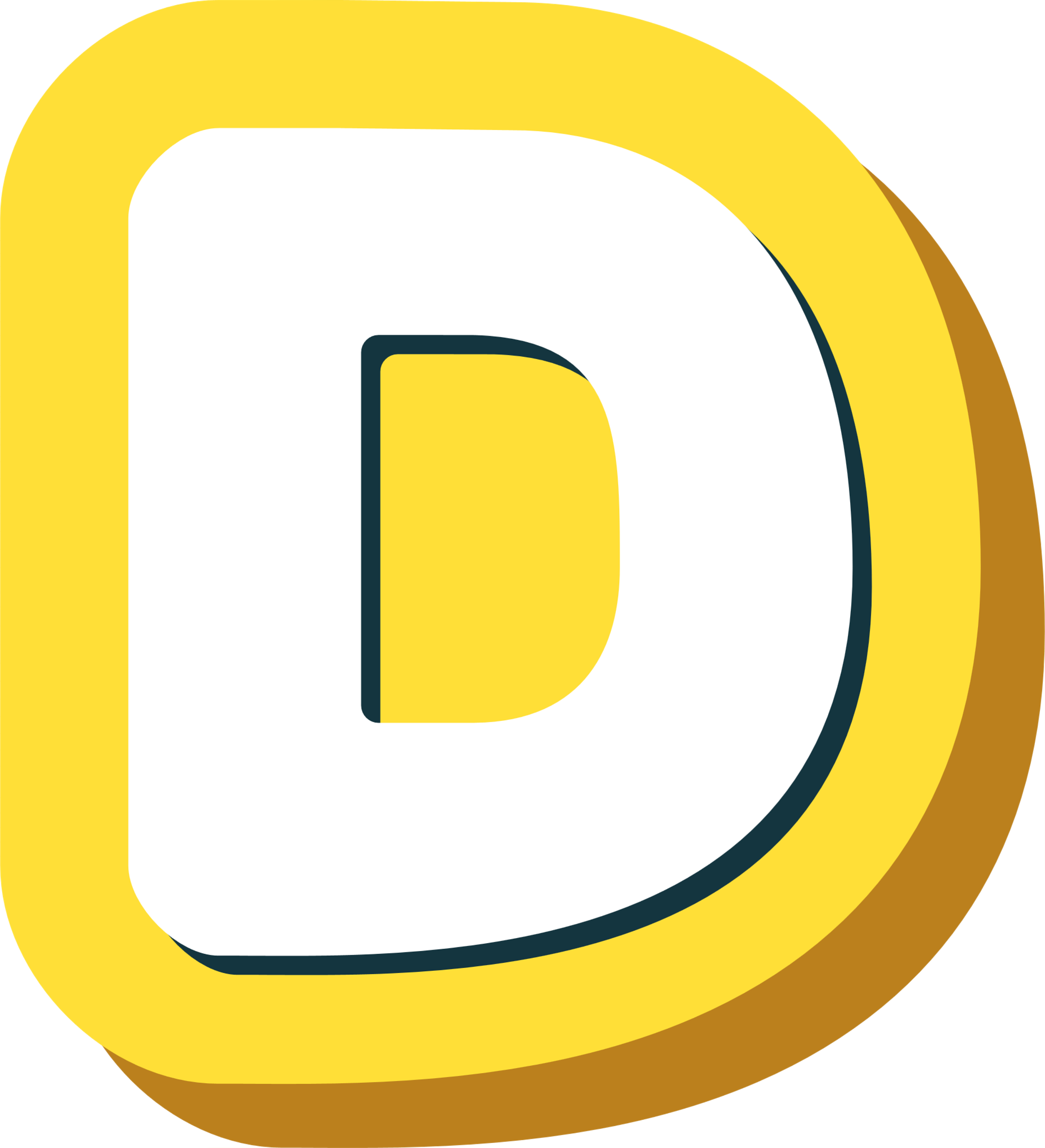 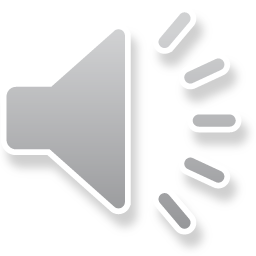 Vai trò của rừng Tây Nguyên
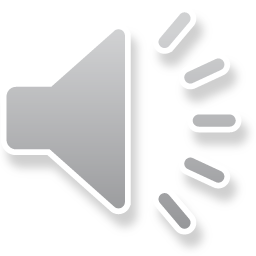 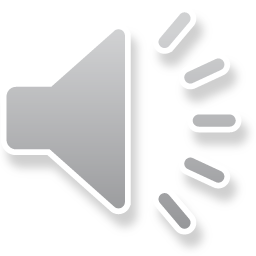 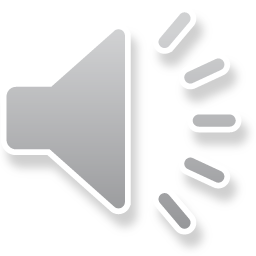 điều hoà nguồn nước
chống xói mòn
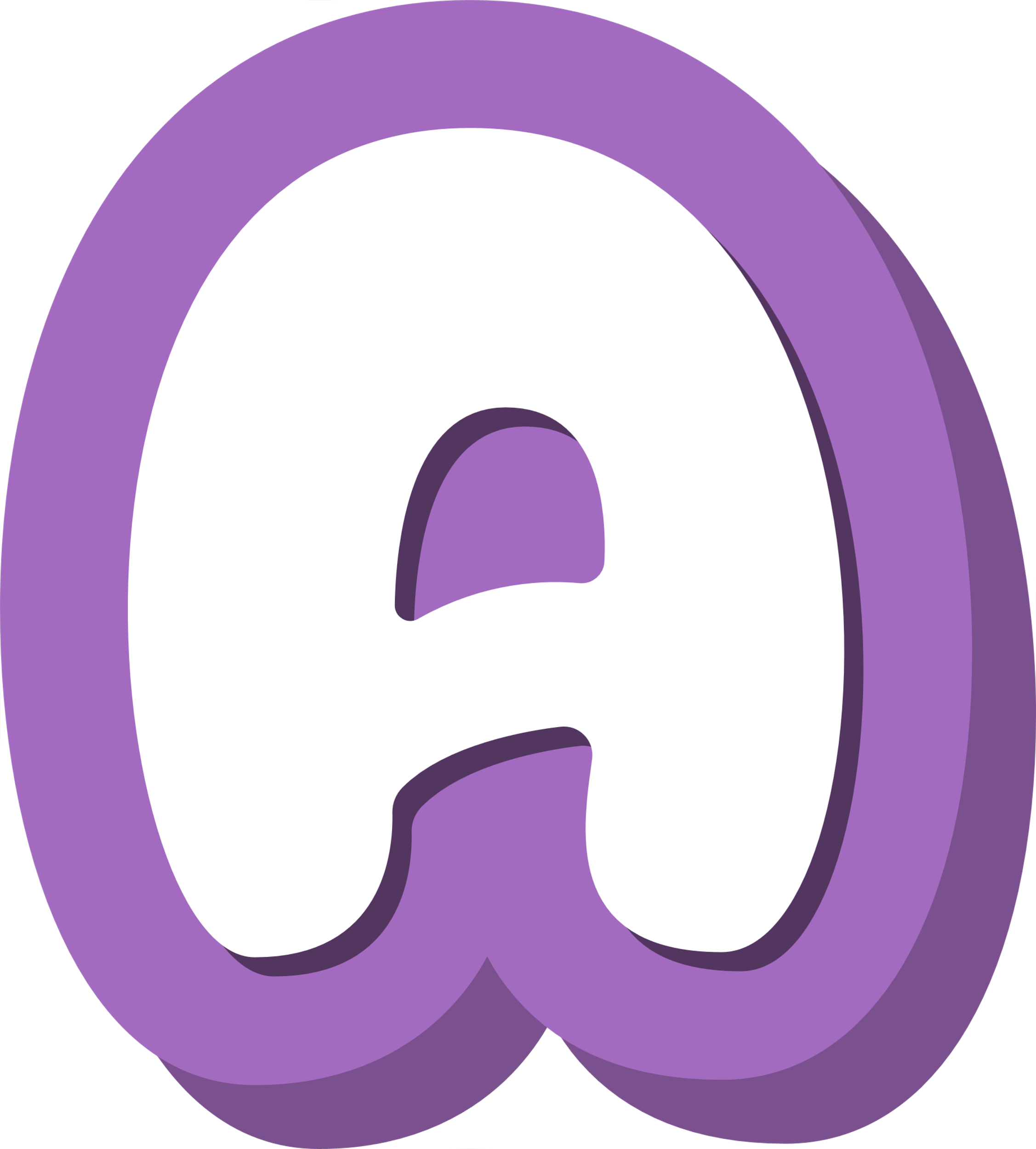 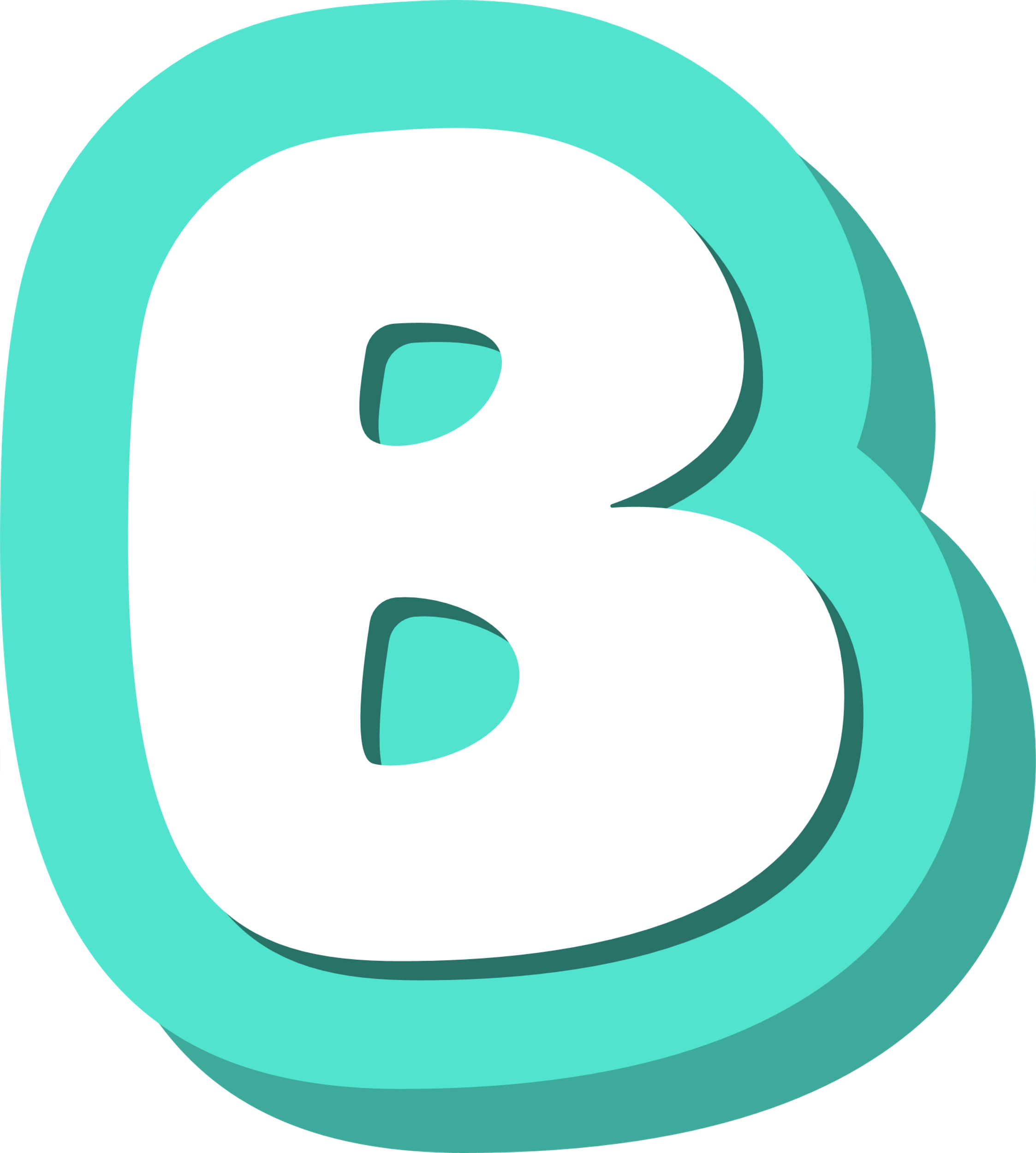 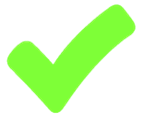 tất cả các ý trên
cung cấp gỗ, dược liệu
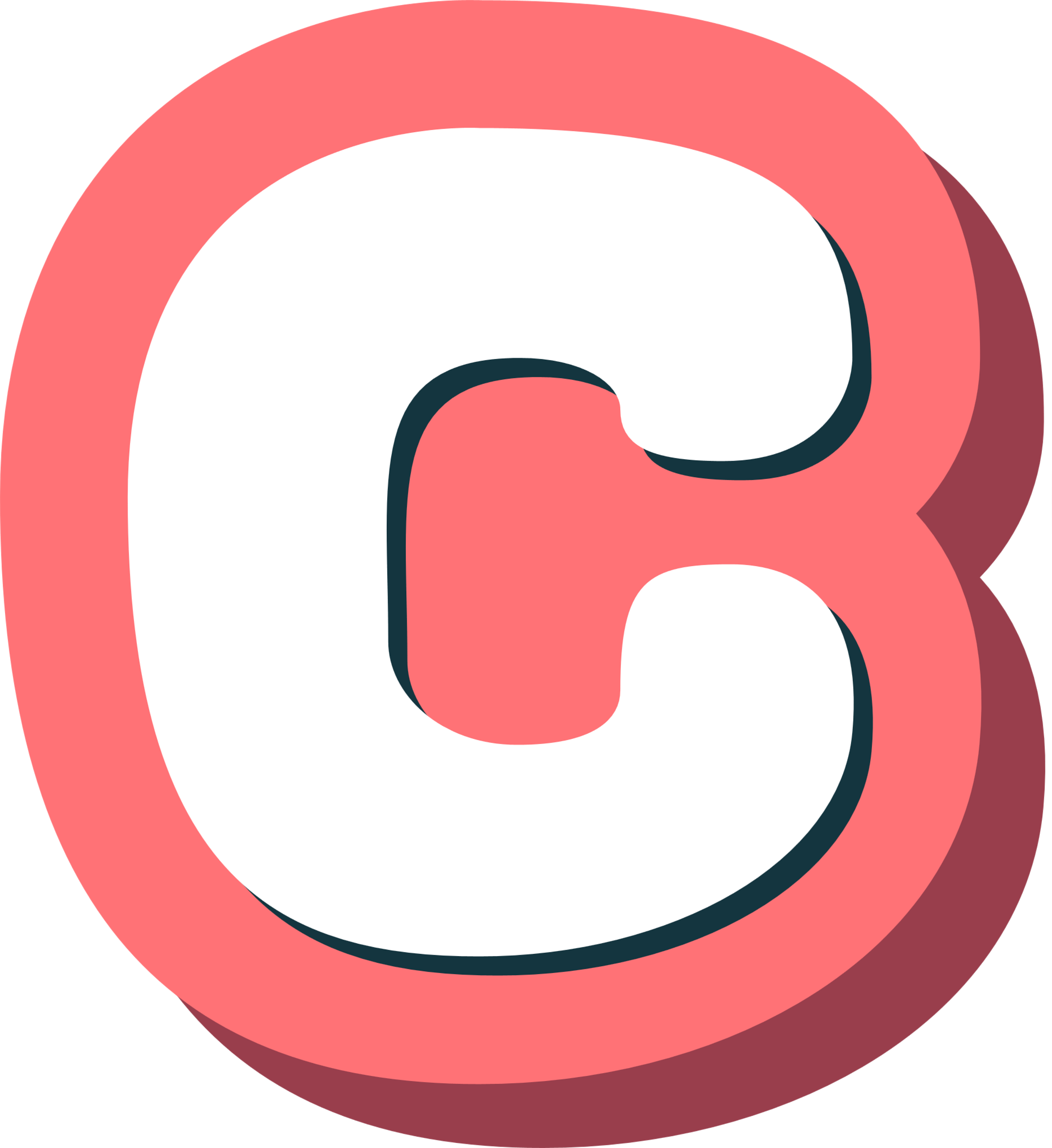 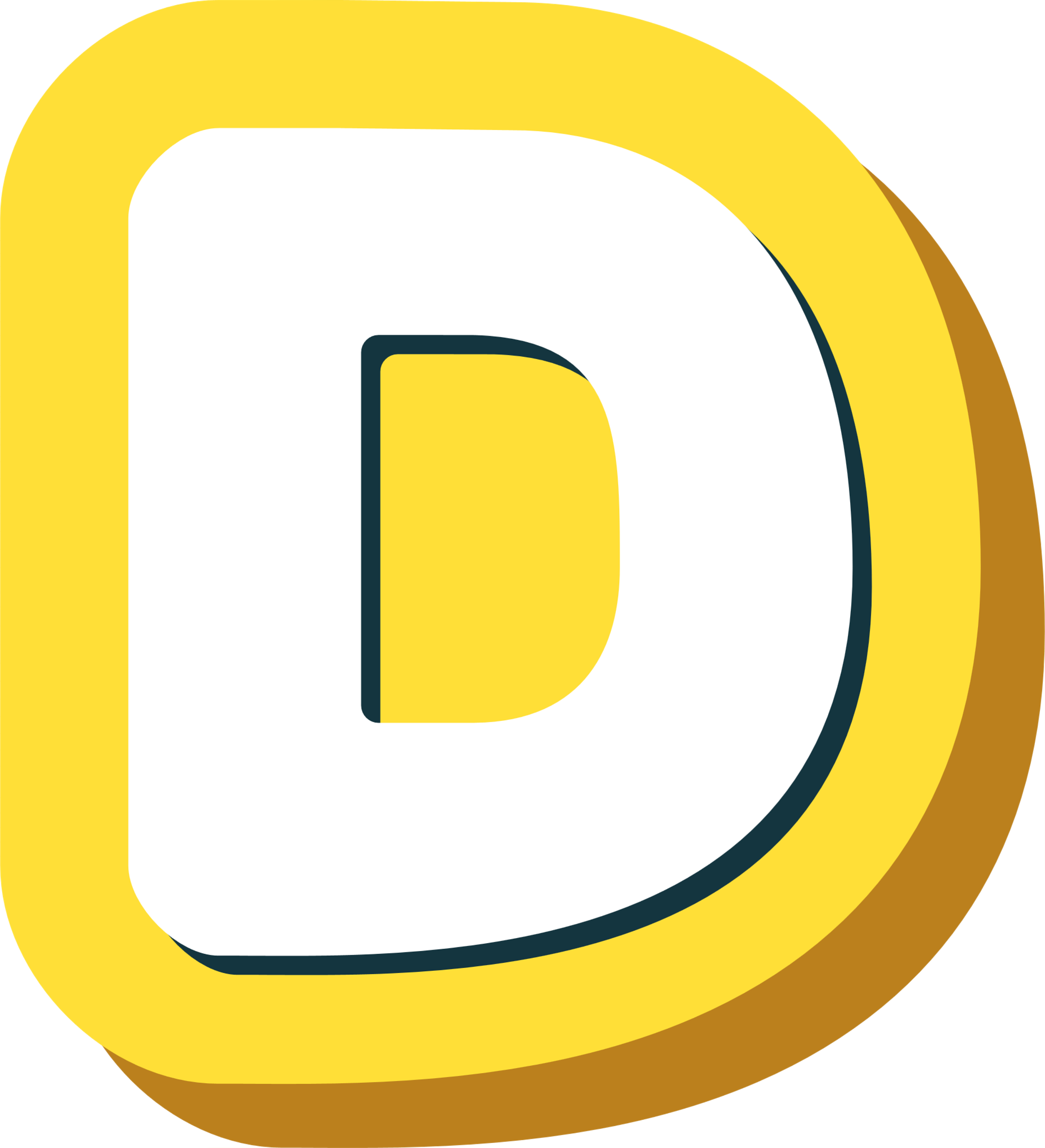 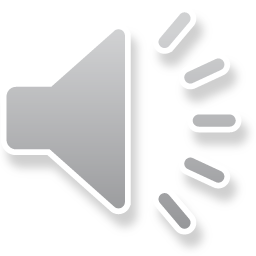 Dân tộc chủ yếu ở Tây Nguyên là?
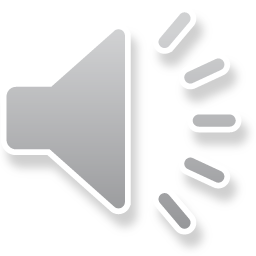 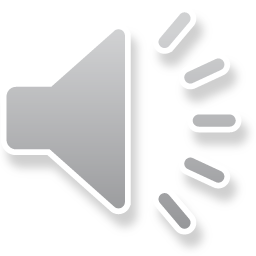 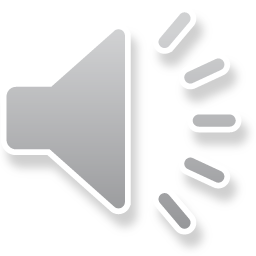 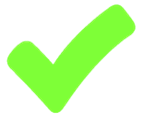 E đê, Ba Na, Gia rai, Mông, Kinh..
E đê, Thái, Mường, Mông, Kinh..
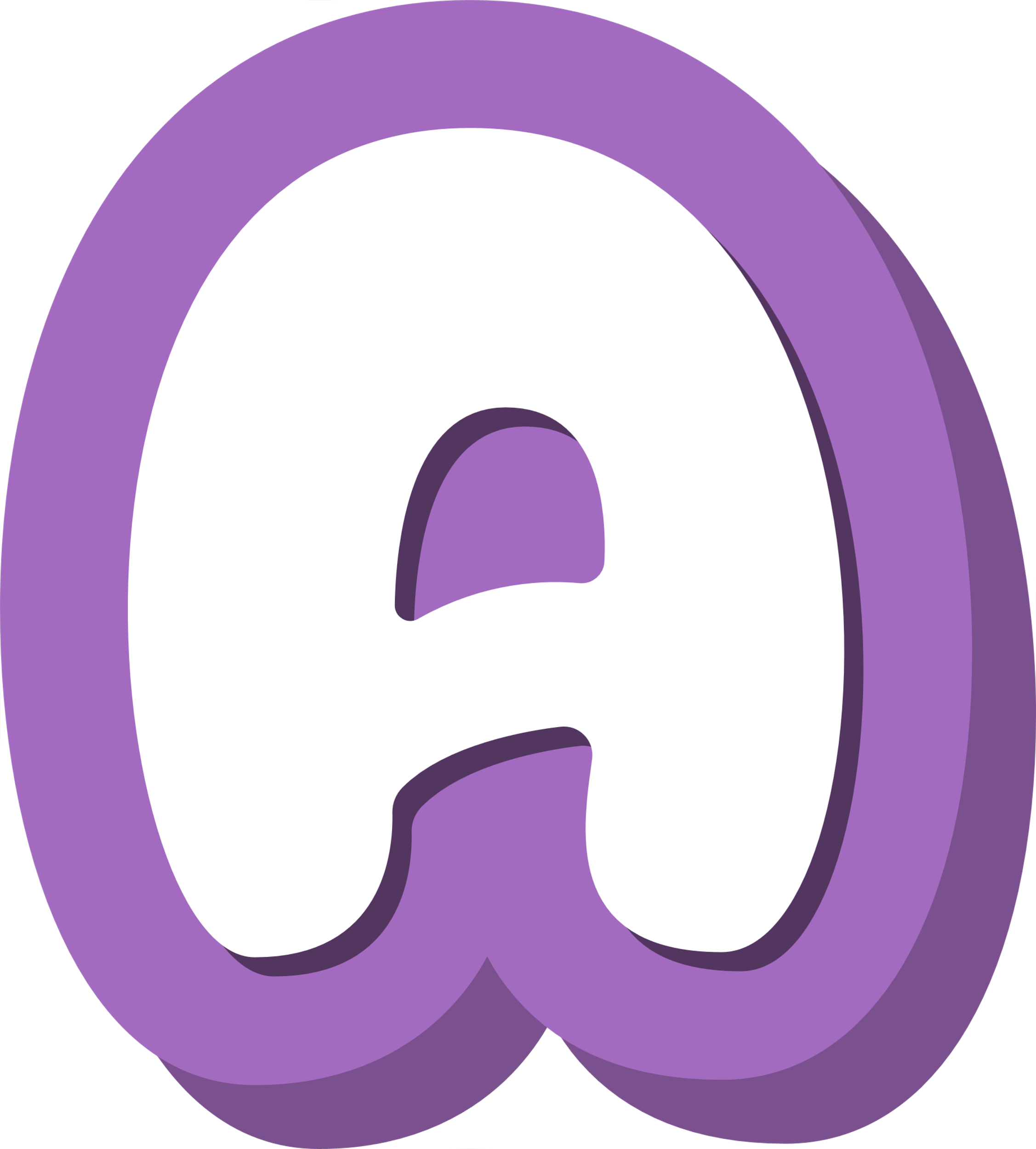 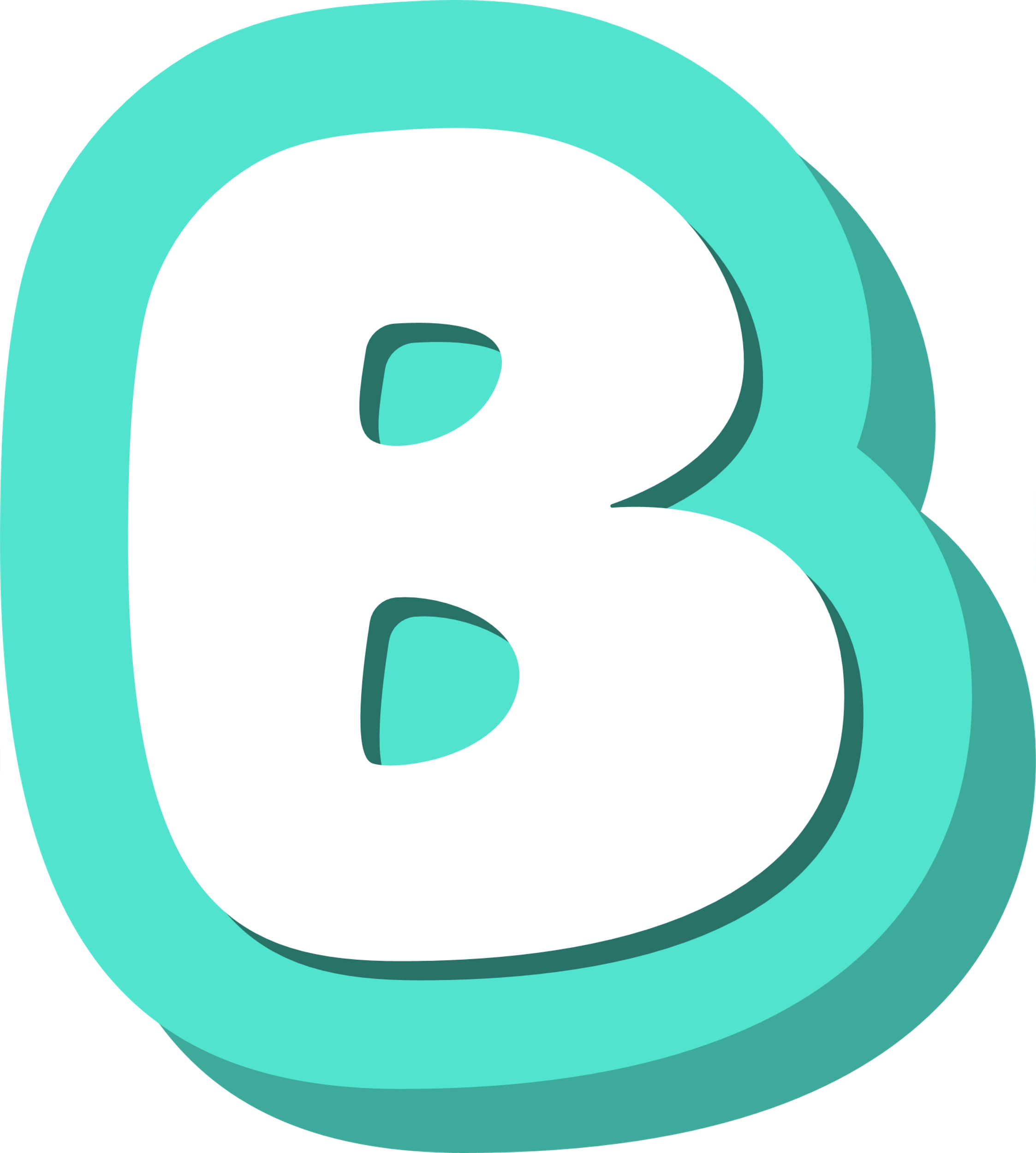 Ba Na, Tày, Mông, Thái..
E đê, Tày, Nùng, Kinh..
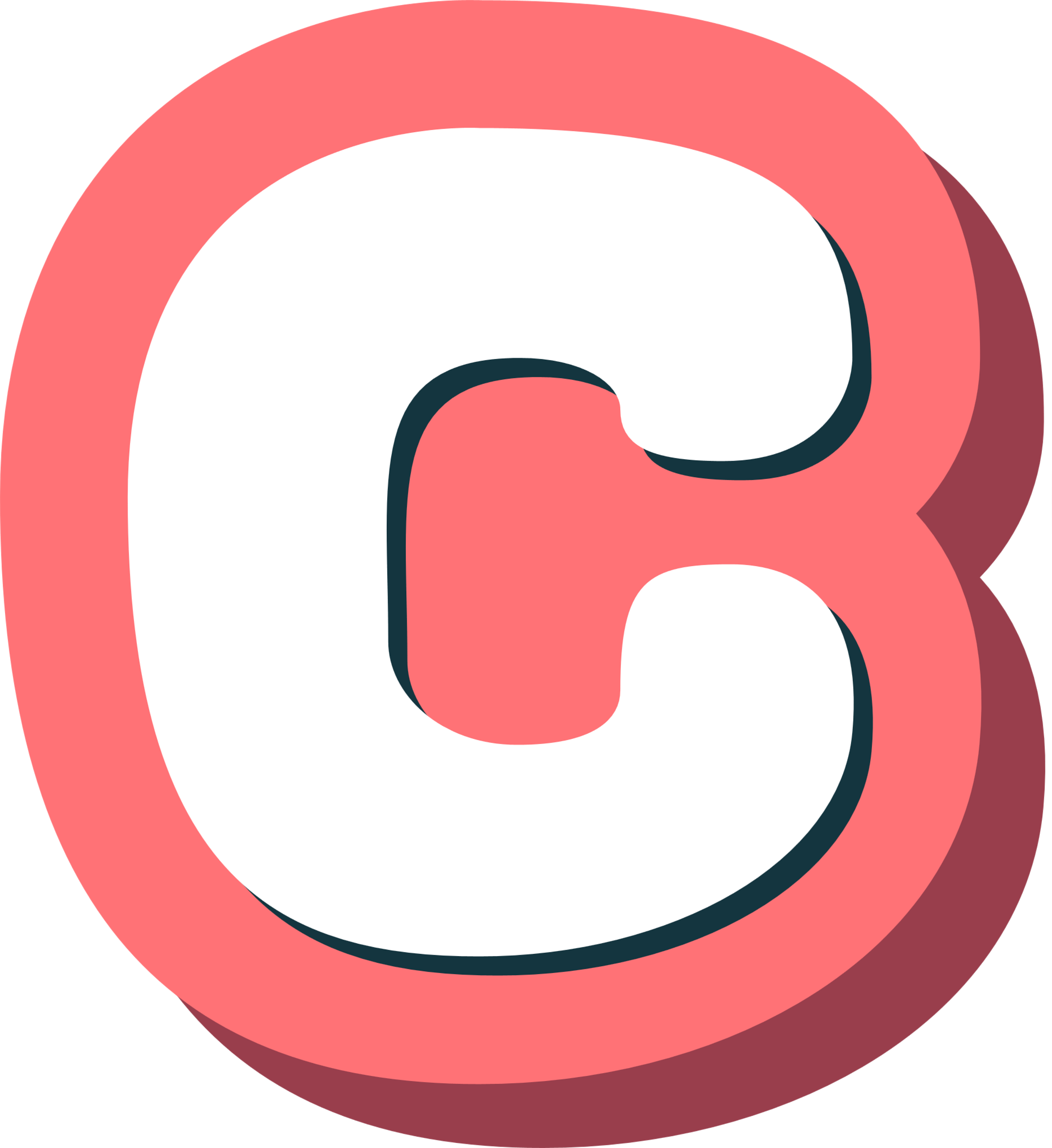 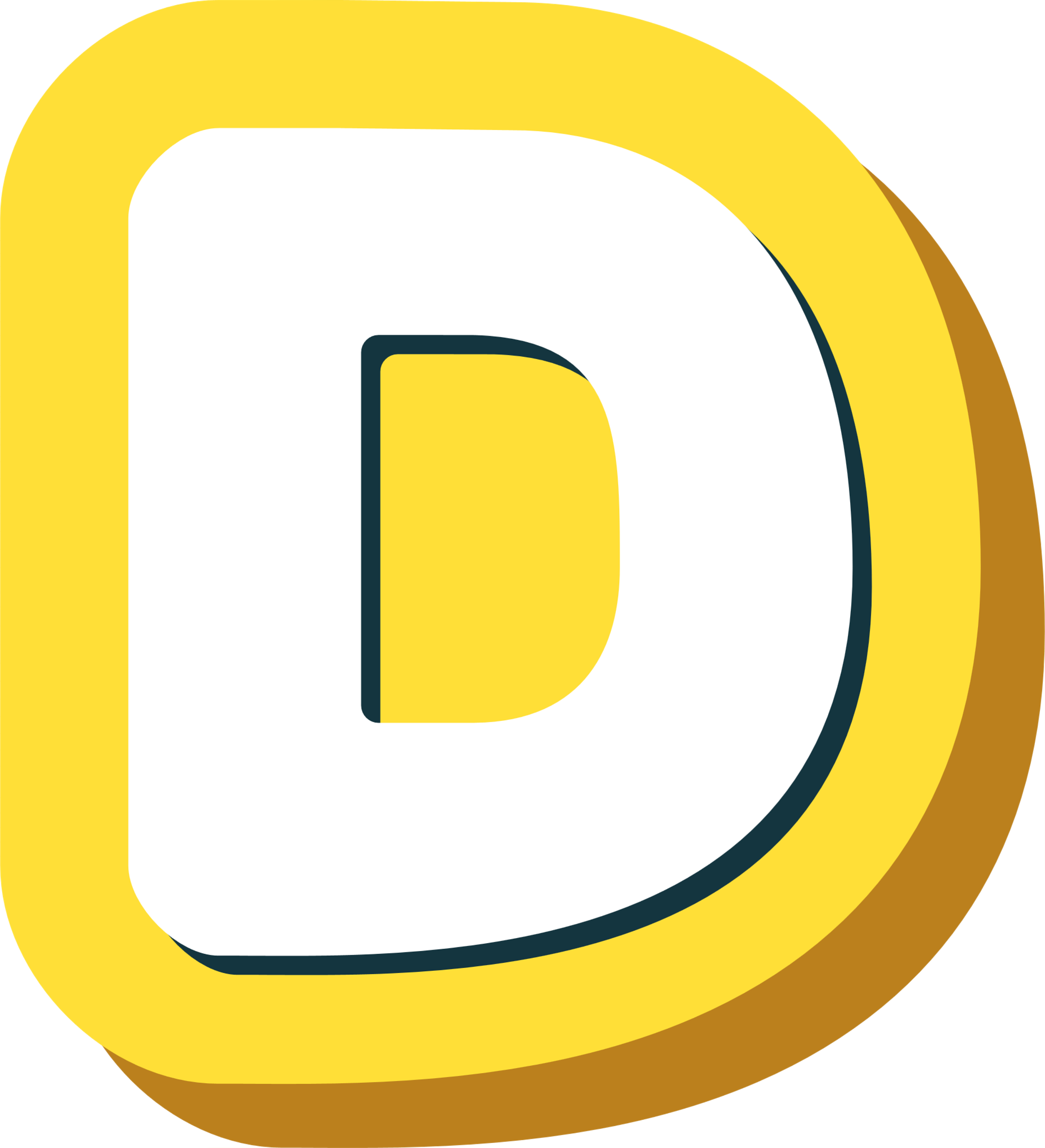 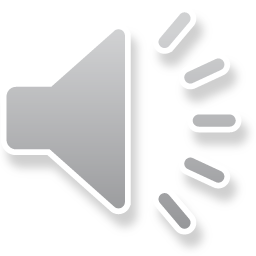 Tây Nguyên có thế mạnh phát triển
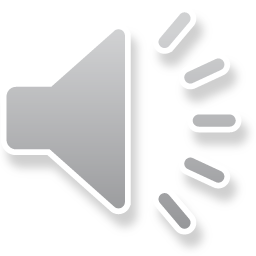 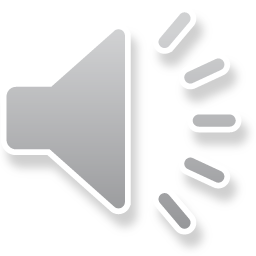 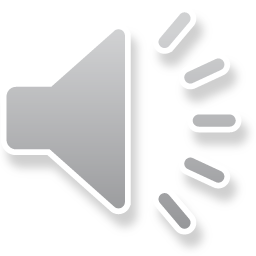 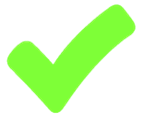 cây công nghiệp
du lịch biển
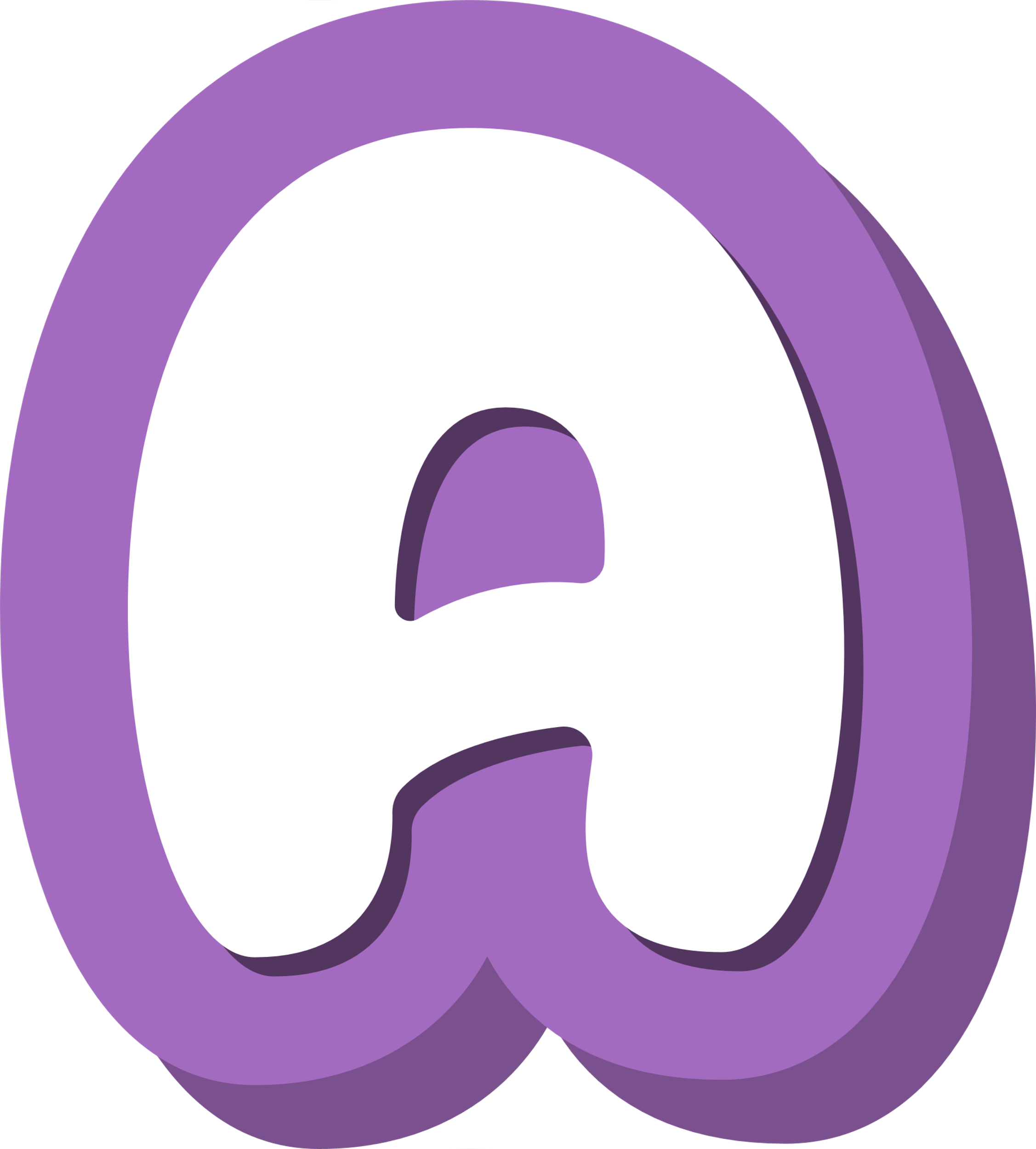 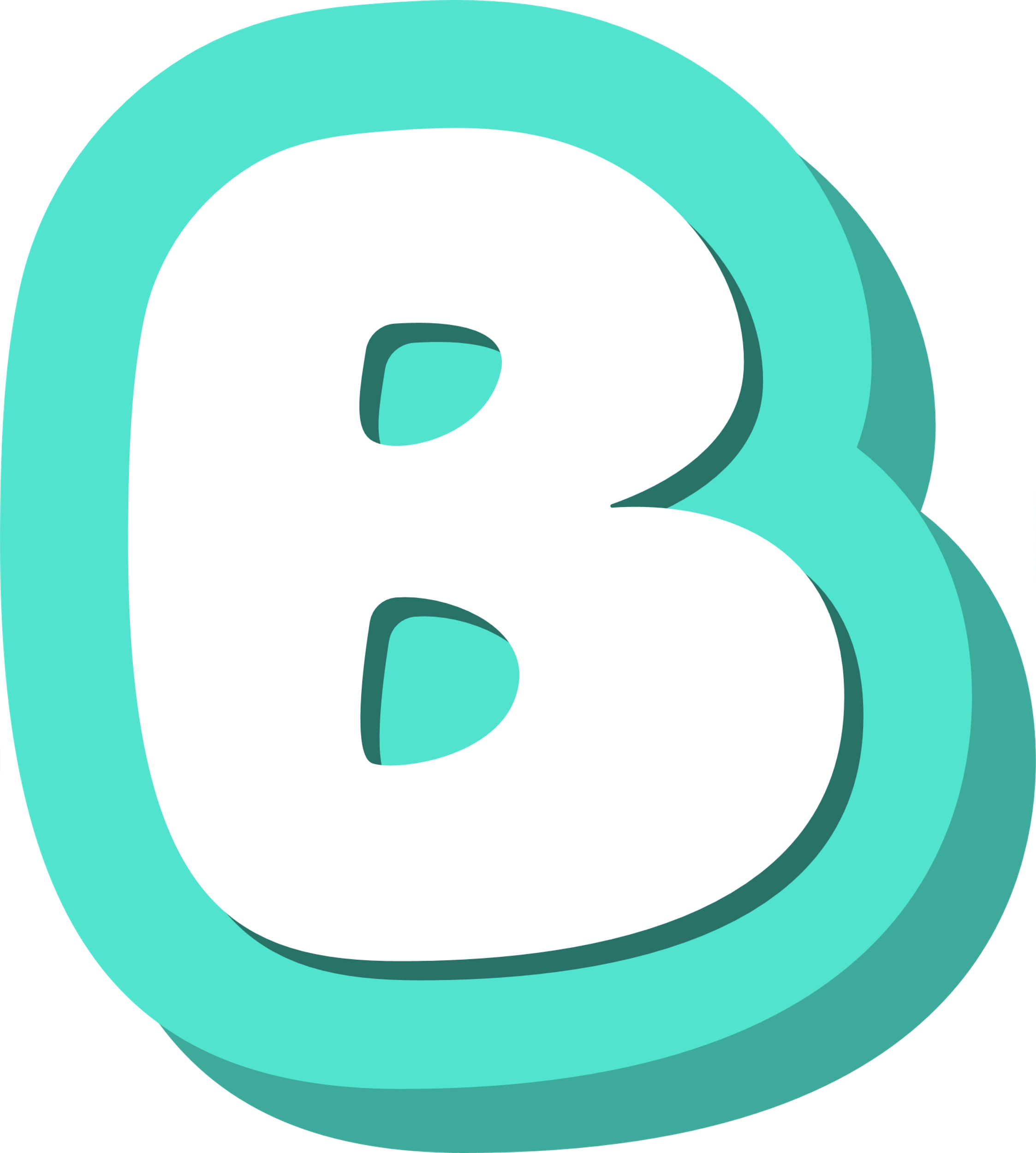 đánh bắt hải sản
làm muối
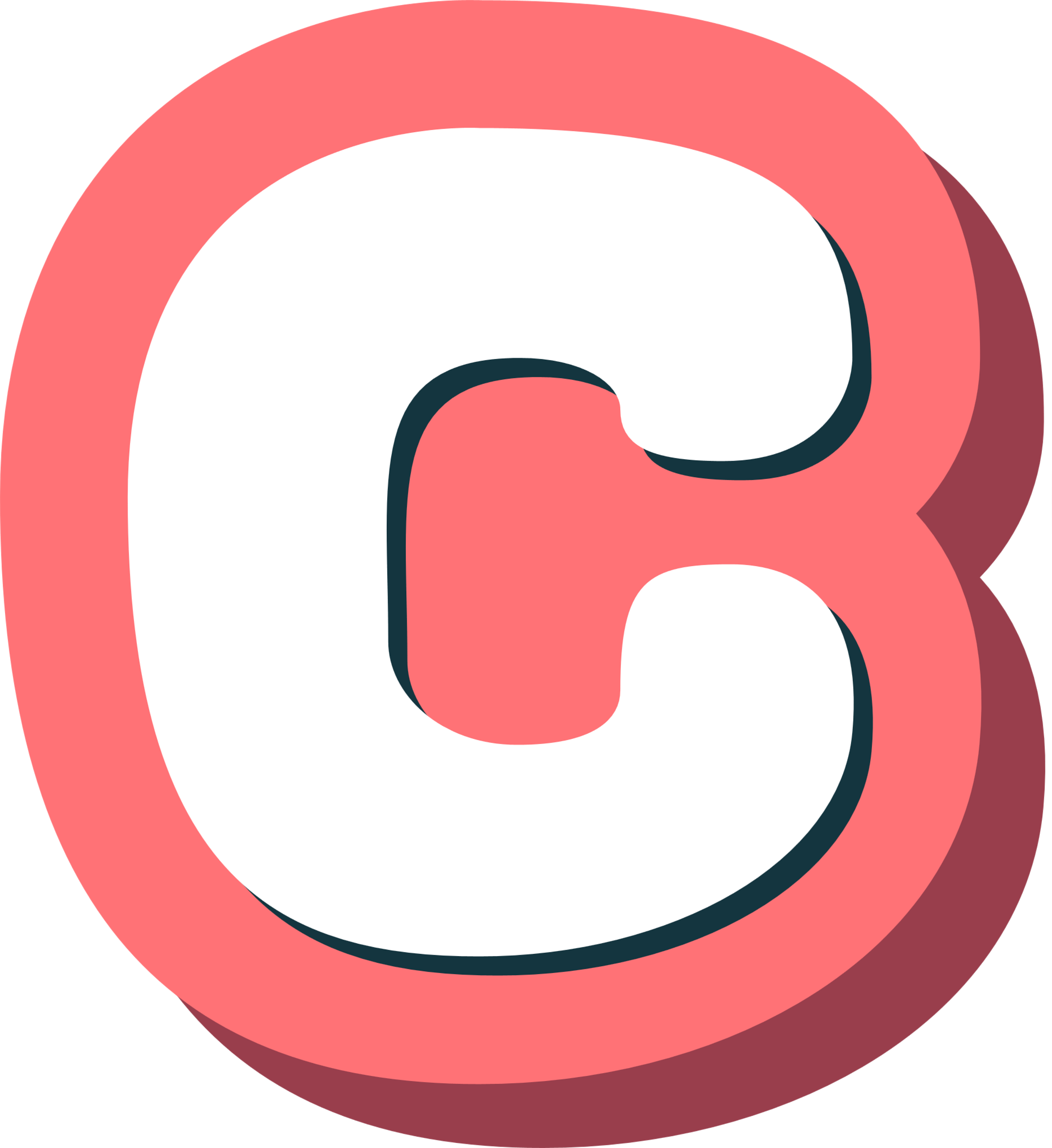 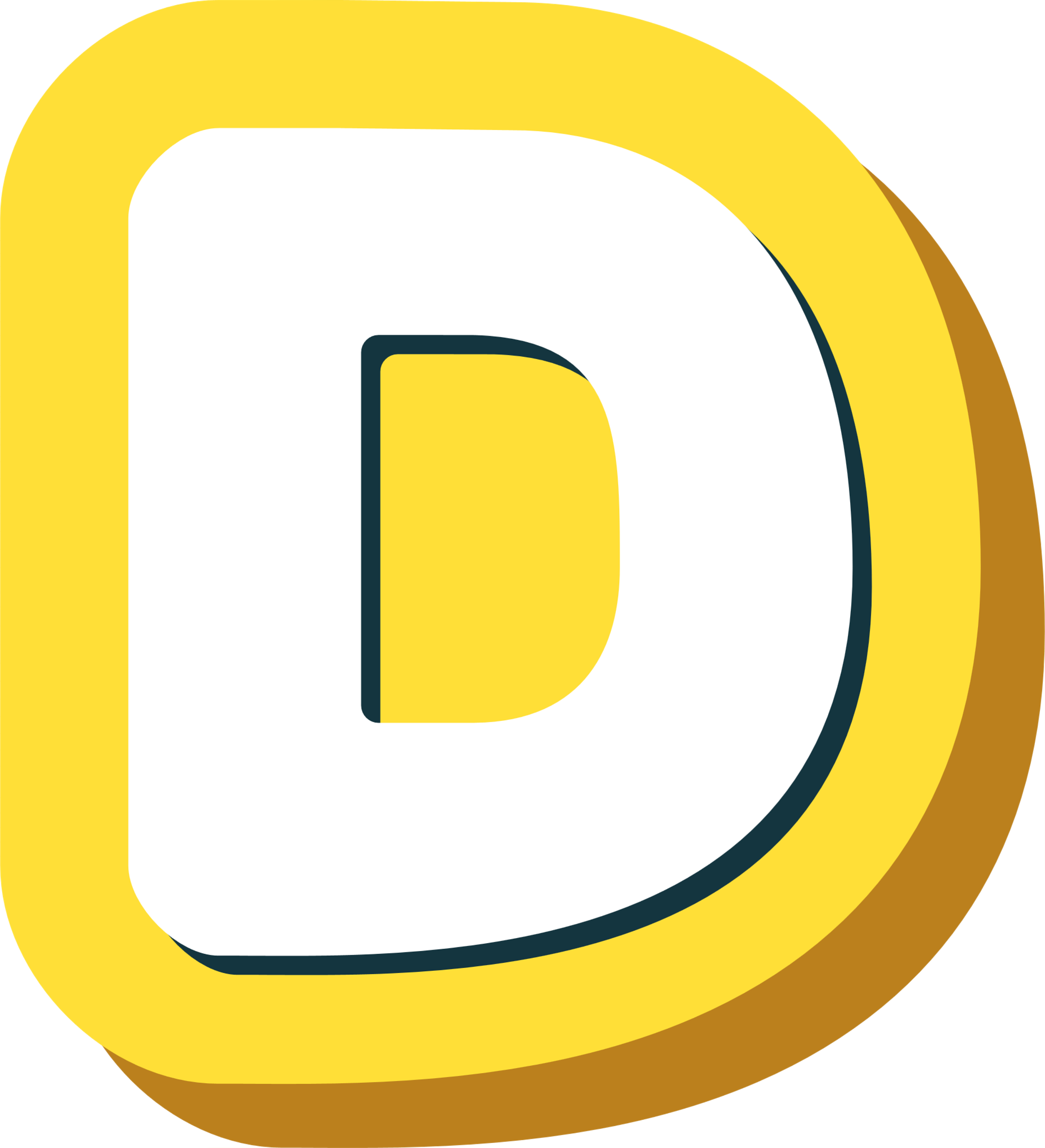 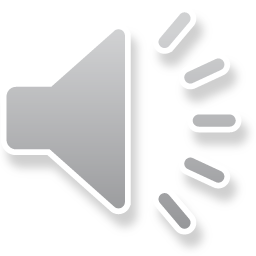 Giáo viên có thể thêm các câu hỏi tiếp theo
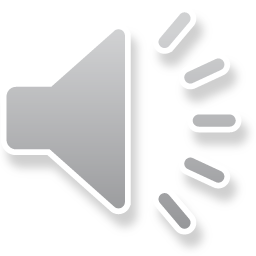 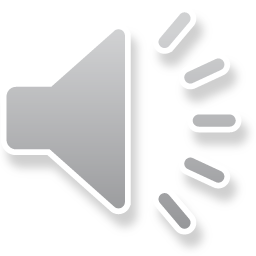 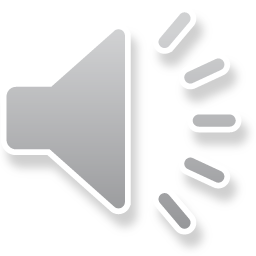 sai
sai
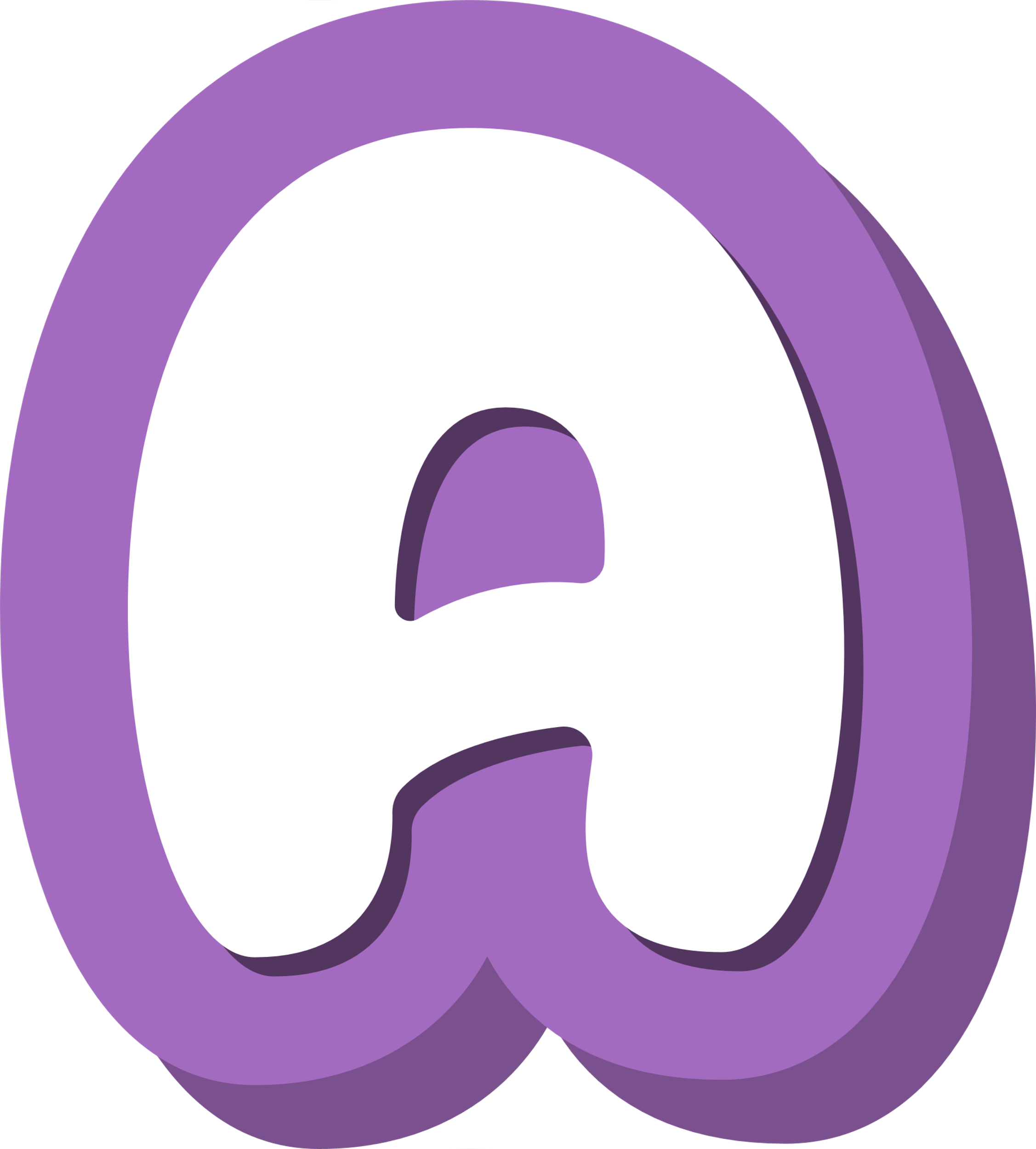 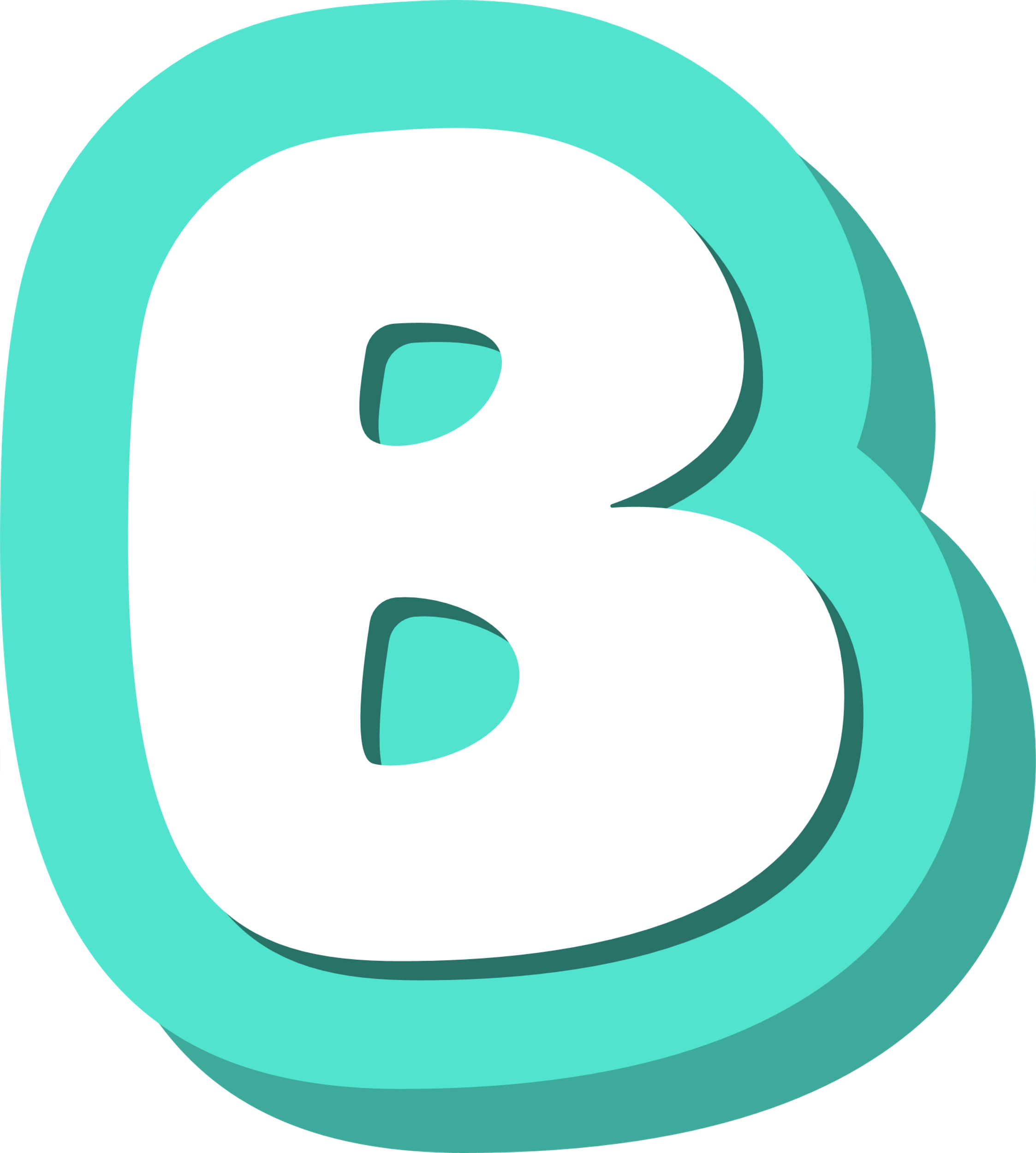 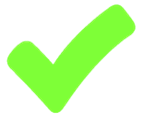 đúng
sai
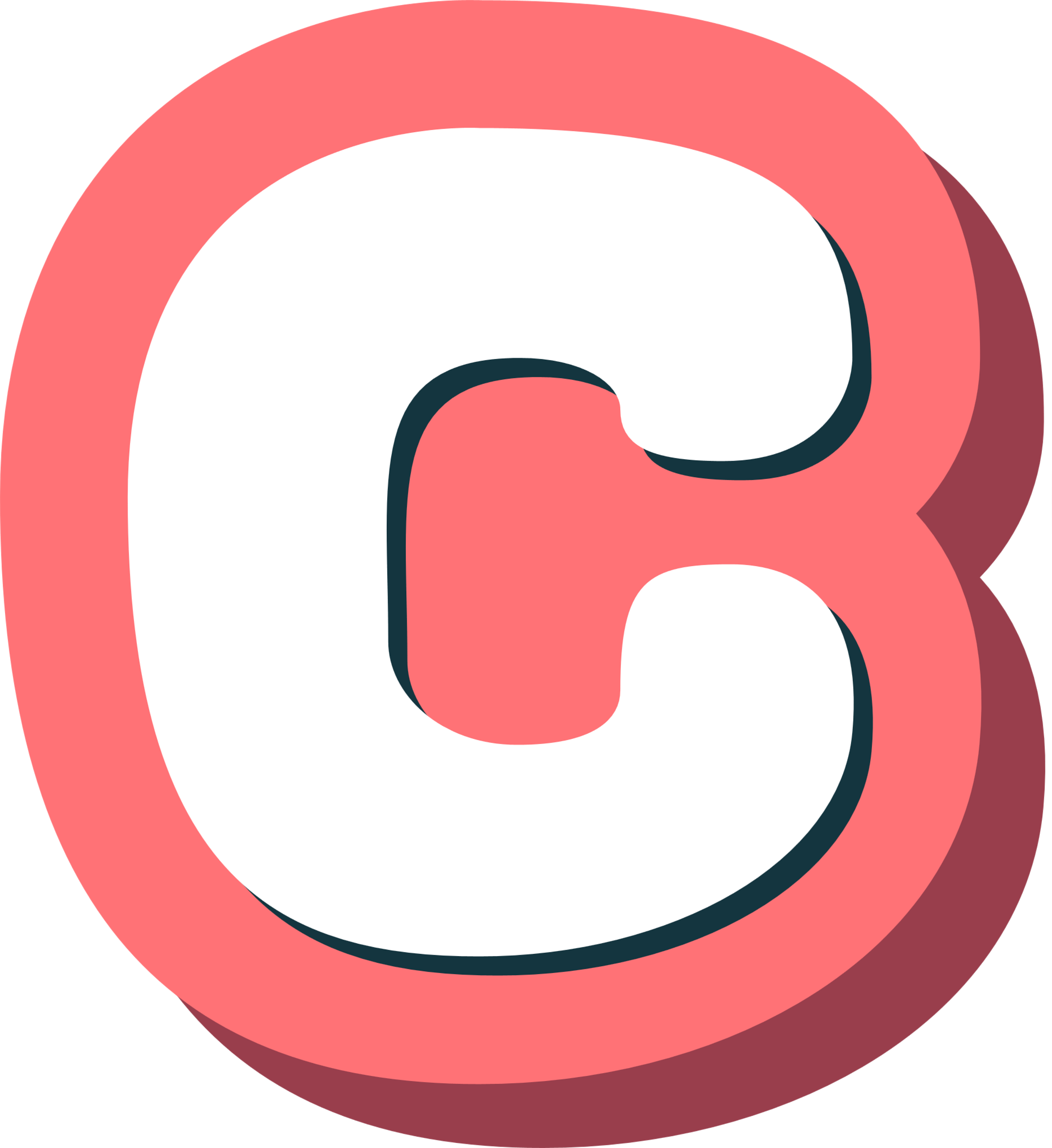 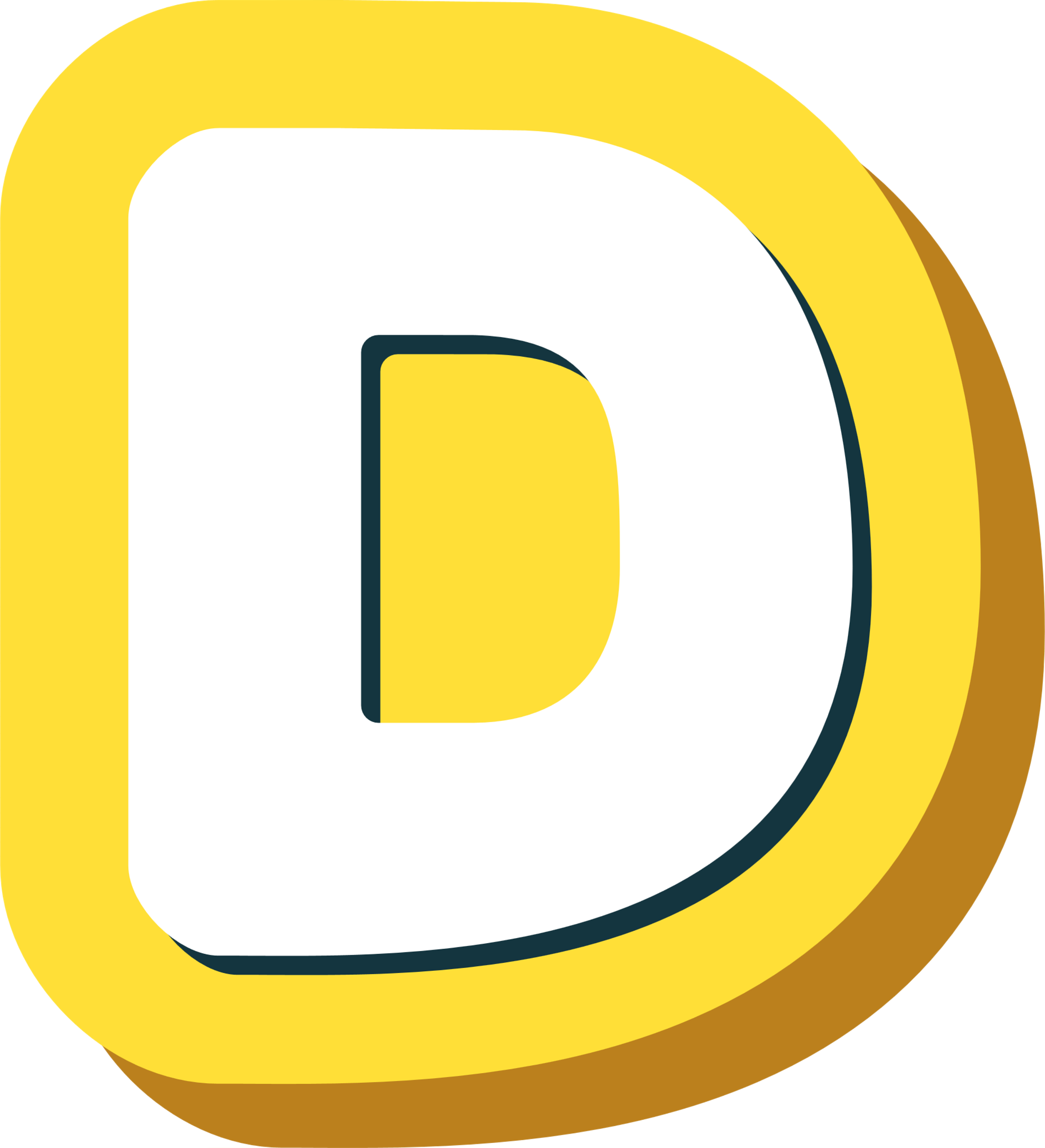